Auxiliar 12:
Repaso C2
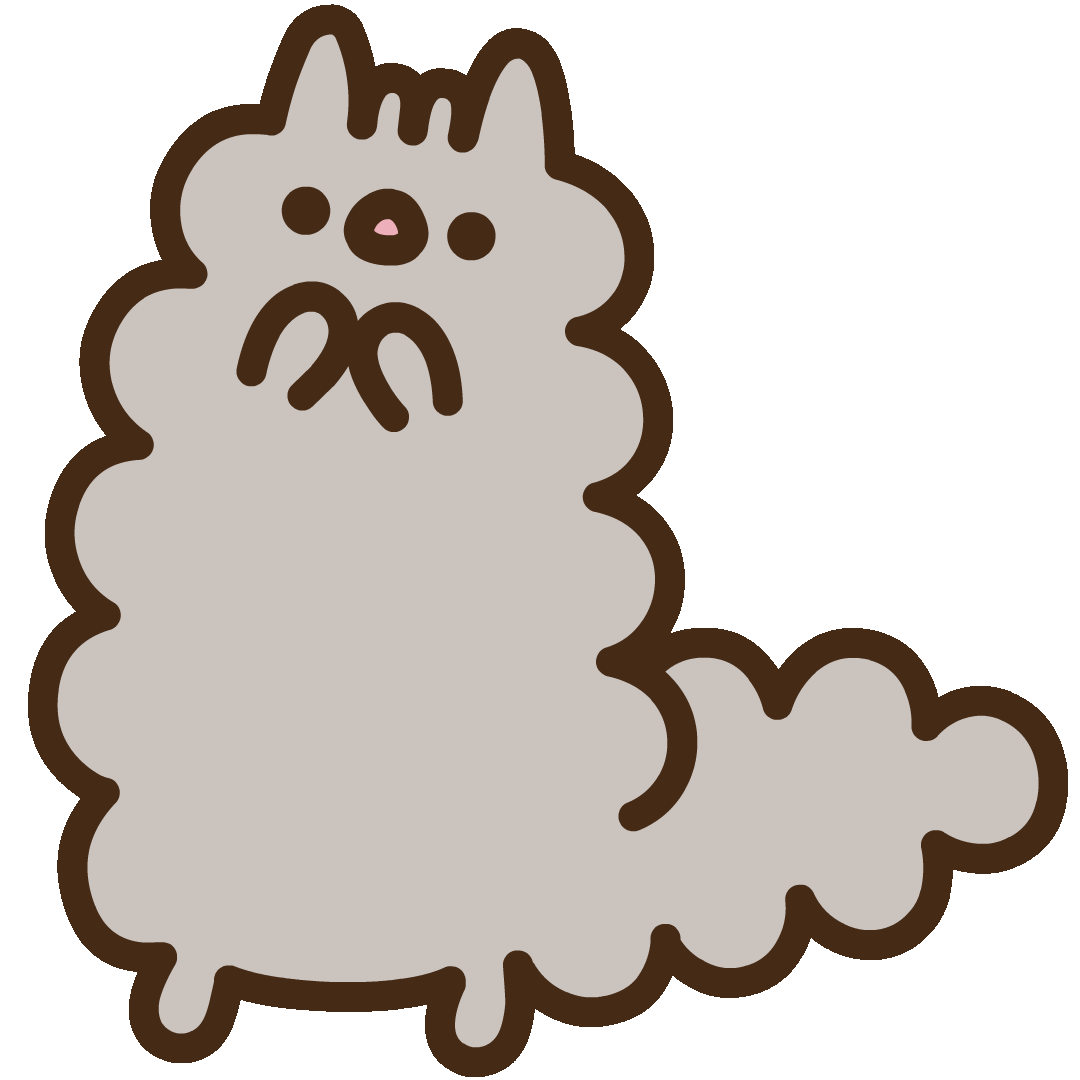 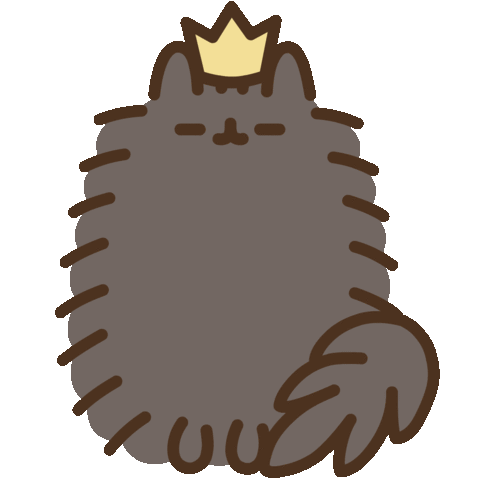 By Albani✨& Richi🌈
P1 – Inserción en diccionarios
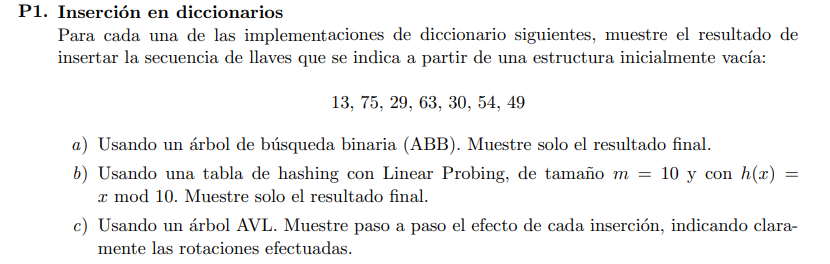 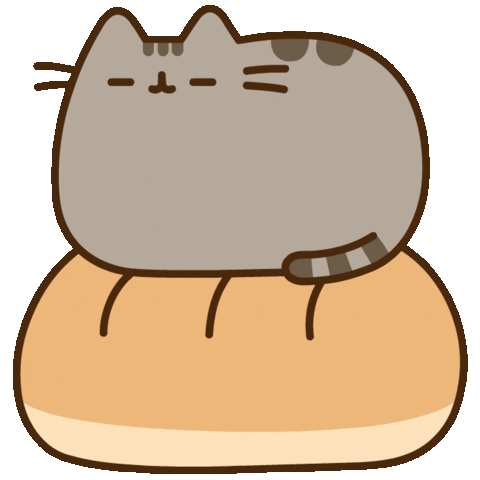 P1 – a) Insertando en un ABB
Recordemos que la característica principal de un ABB, es su estructura jerárquica y ordenada
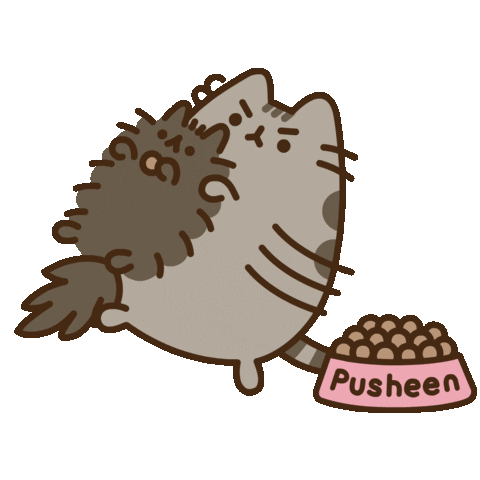 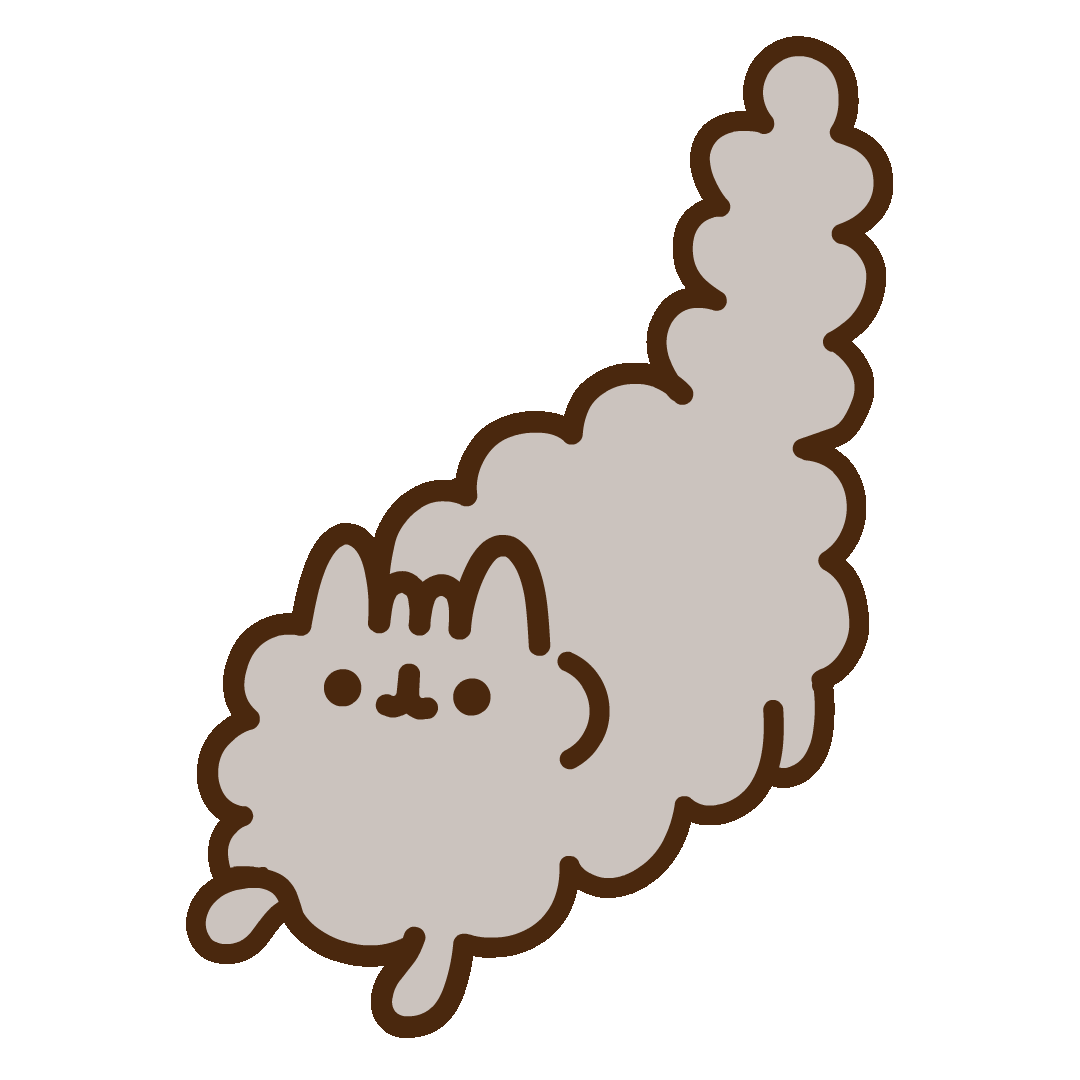 Recordemos que la característica principal de un ABB, es su estructura jerárquica y ordenada
Los valores más pequeños se encuentran a la izquierda
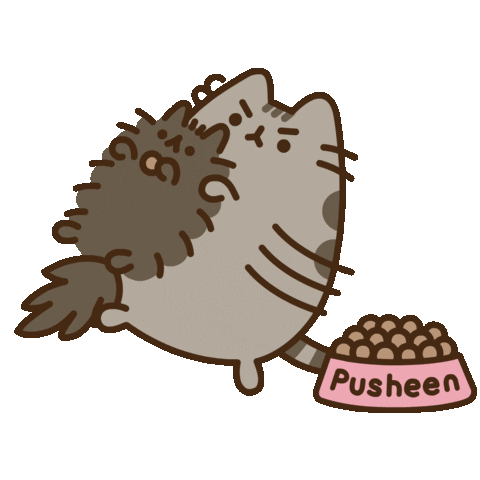 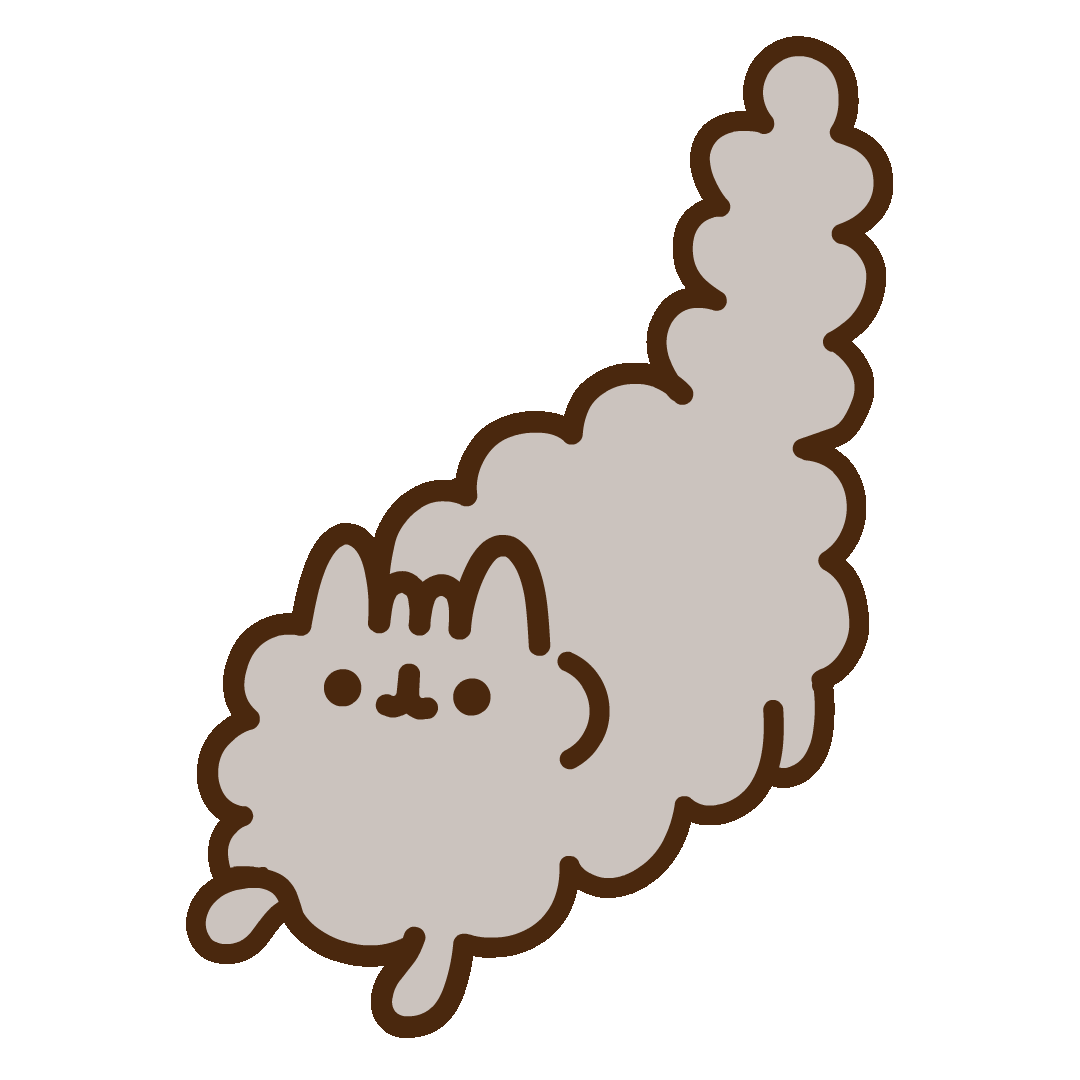 Recordemos que la característica principal de un ABB, es su estructura jerárquica y ordenada
Los valores más pequeños se encuentran a la izquierda
Los valores más grandes se encuentran a la derecha.
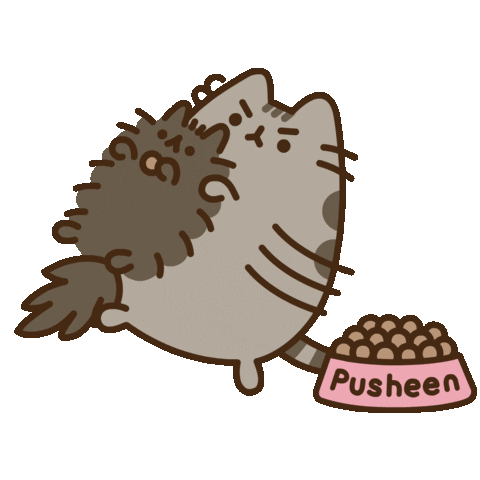 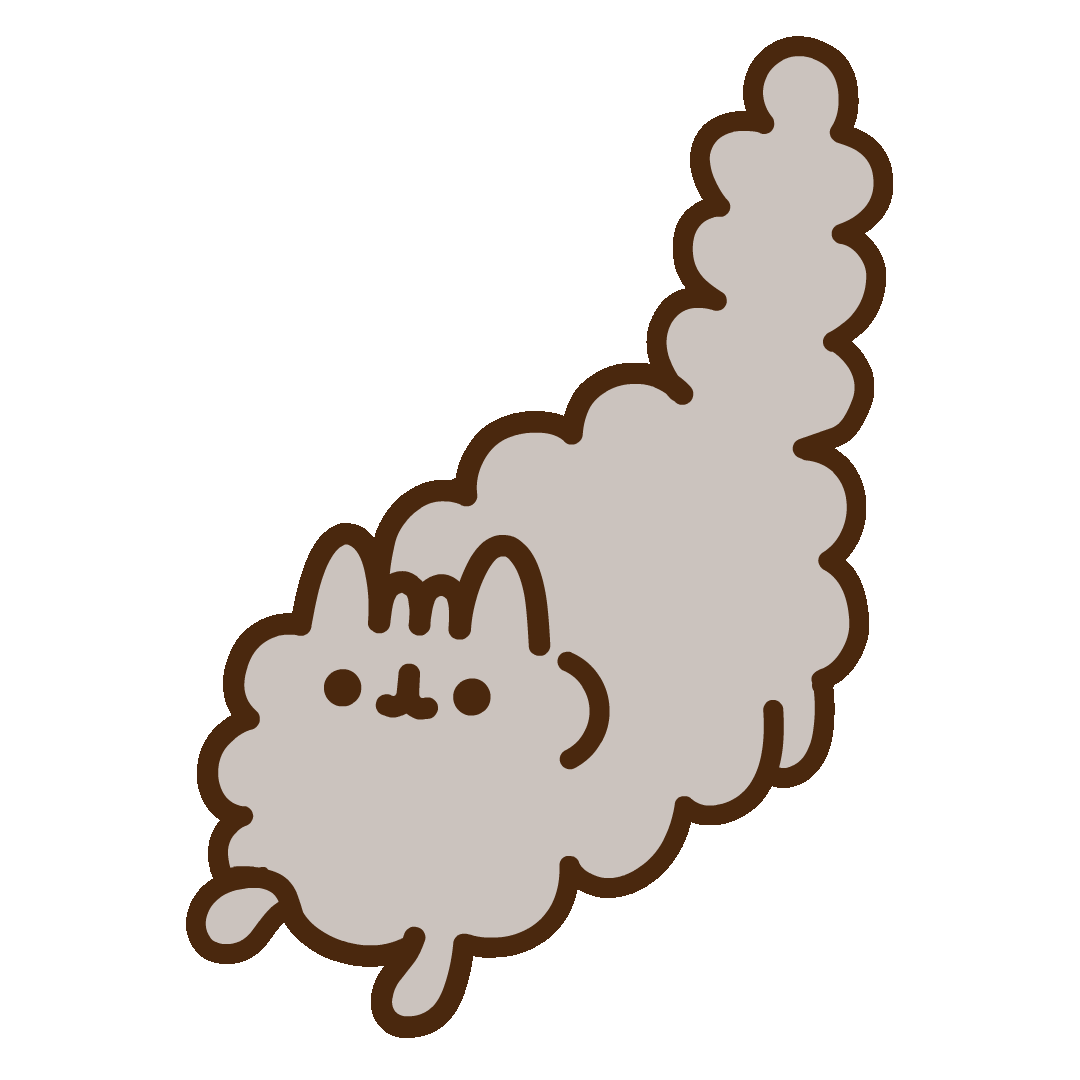 13, 75, 29, 63, 30, 54, 49
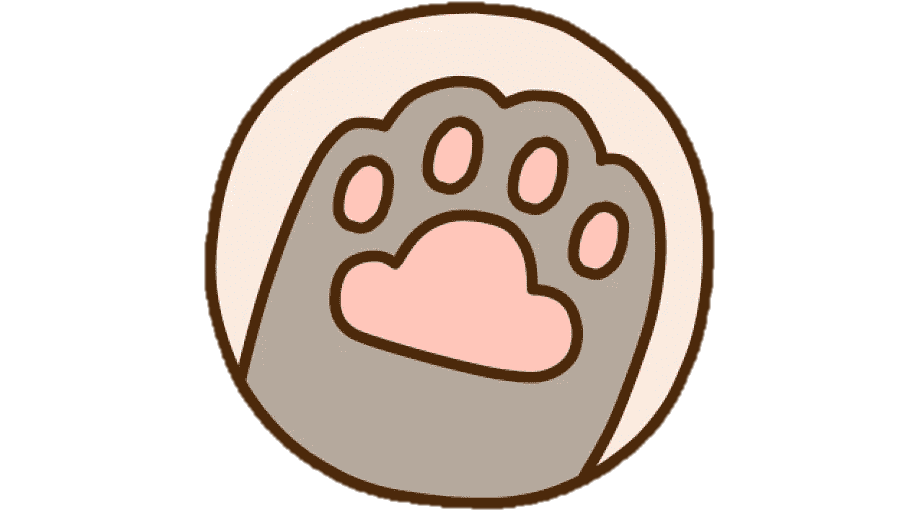 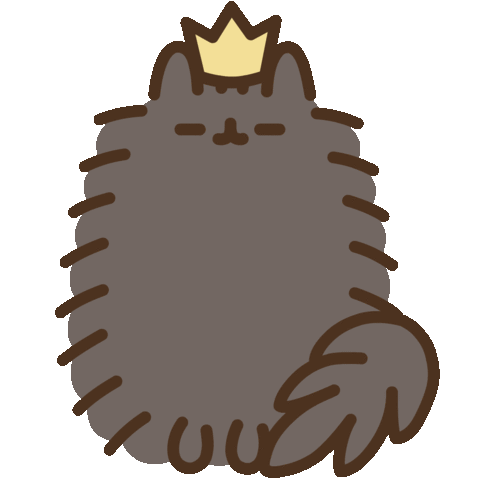 13, 75, 29, 63, 30, 54, 49
13
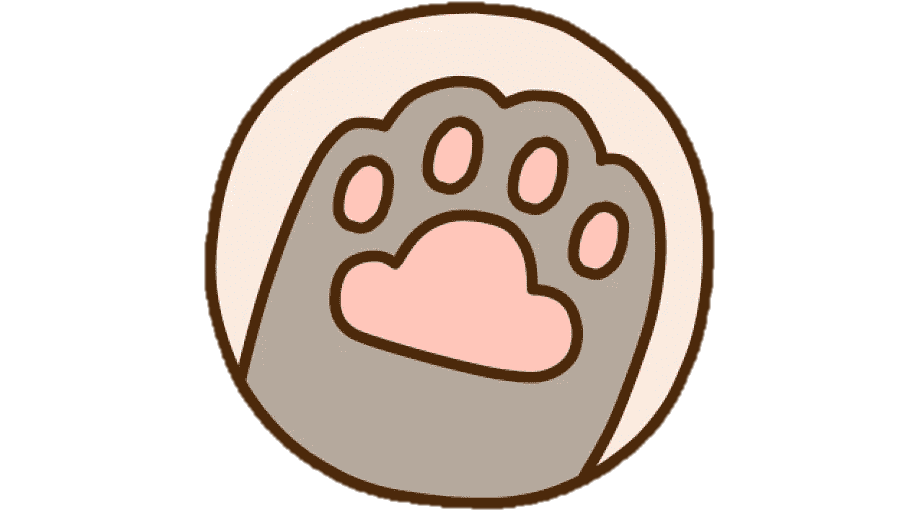 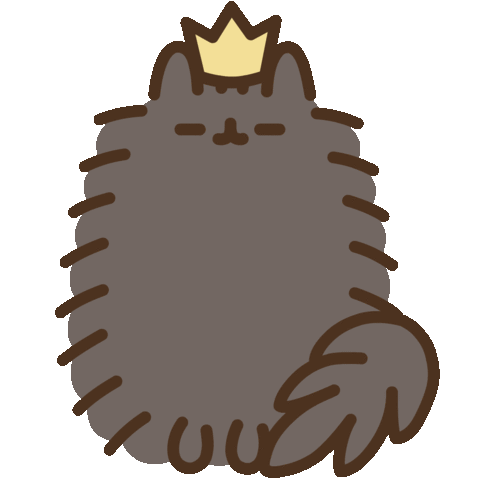 13
75, 29, 63, 30, 54, 49
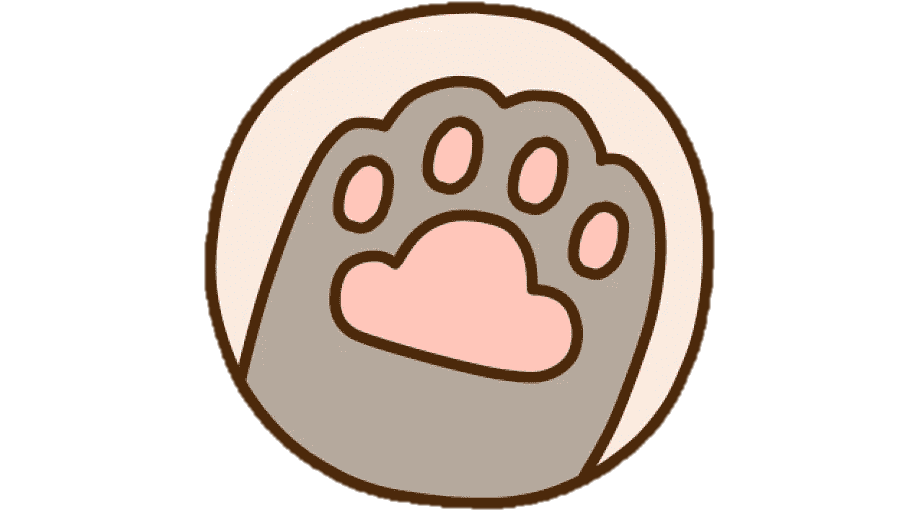 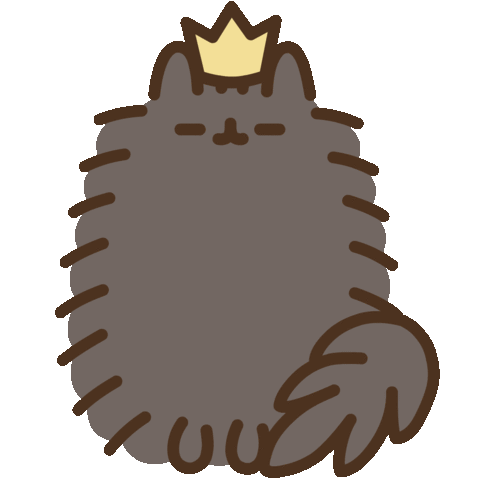 13
75, 29, 63, 30, 54, 49
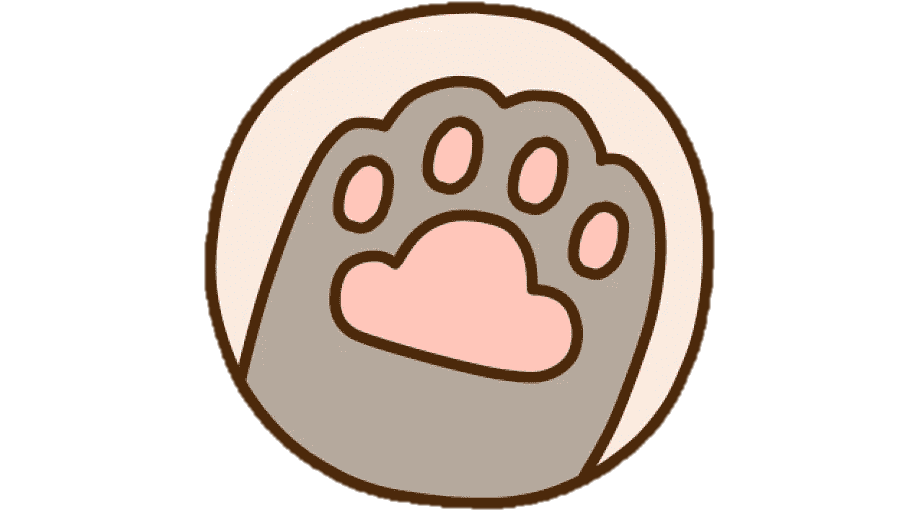 75
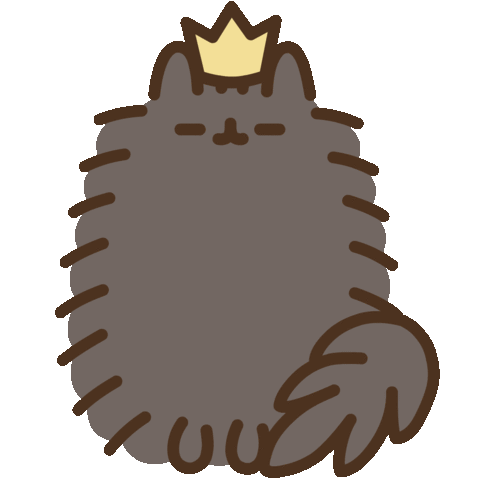 29, 63, 30, 54, 49
13
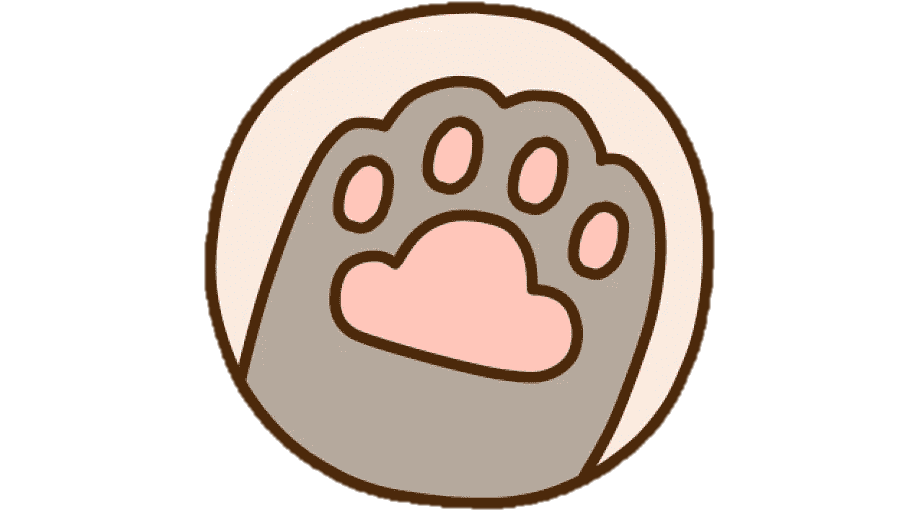 75
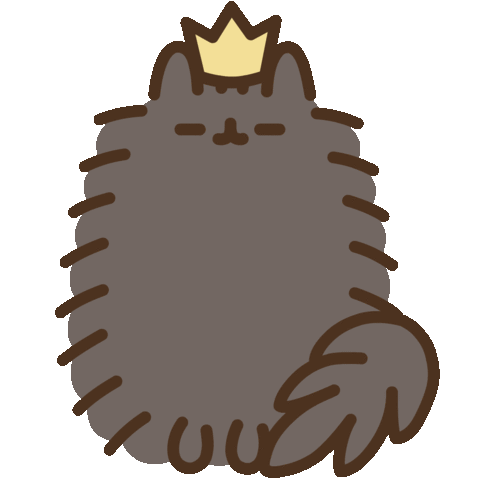 29, 63, 30, 54, 49
13
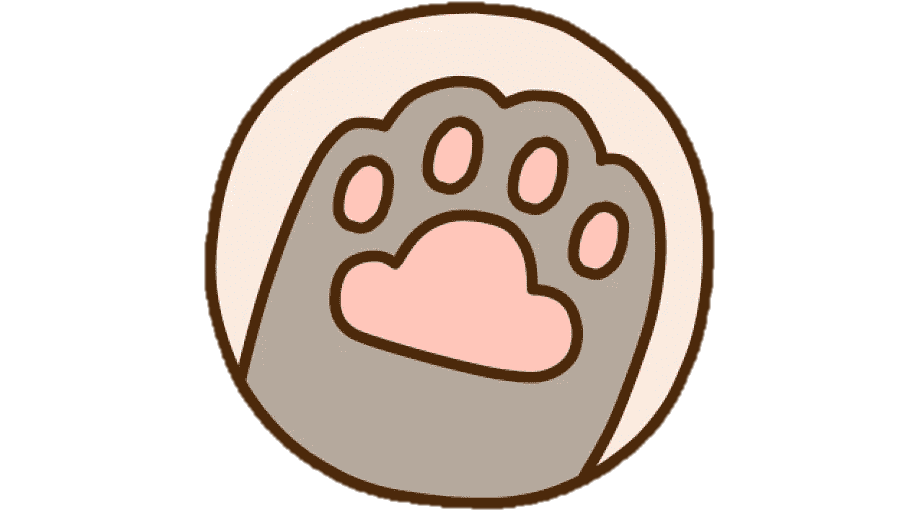 75
29
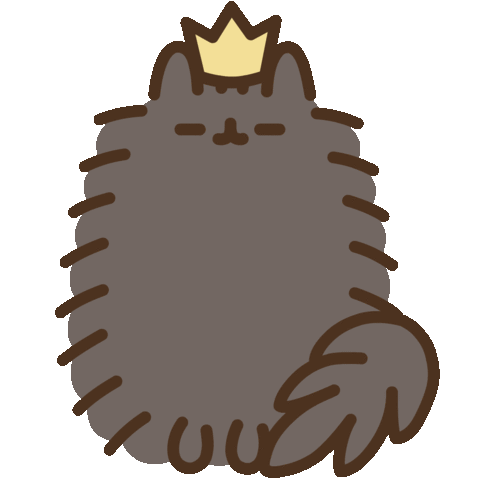 63, 30, 54, 49
13
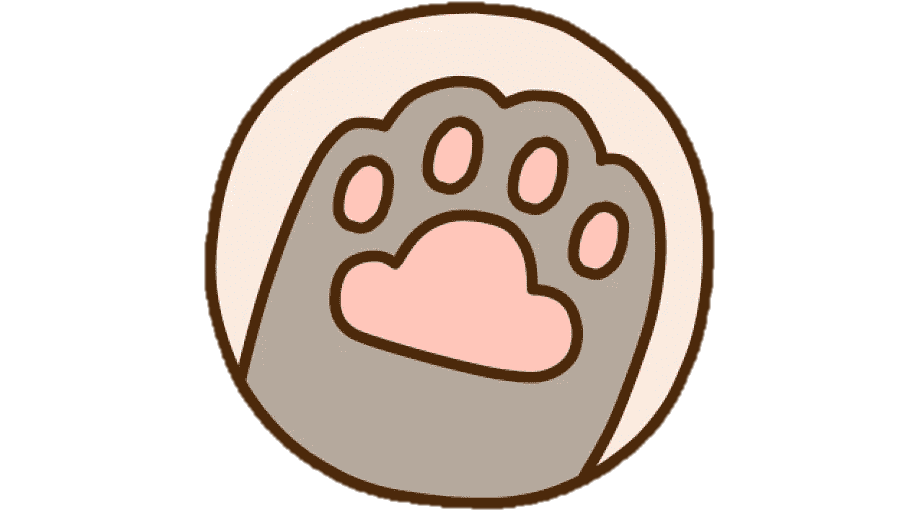 75
29
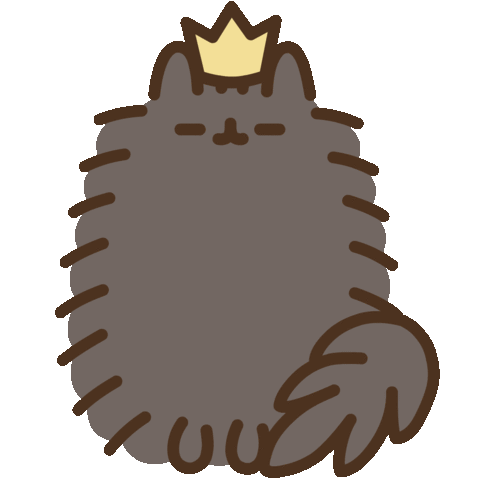 63, 30, 54, 49
13
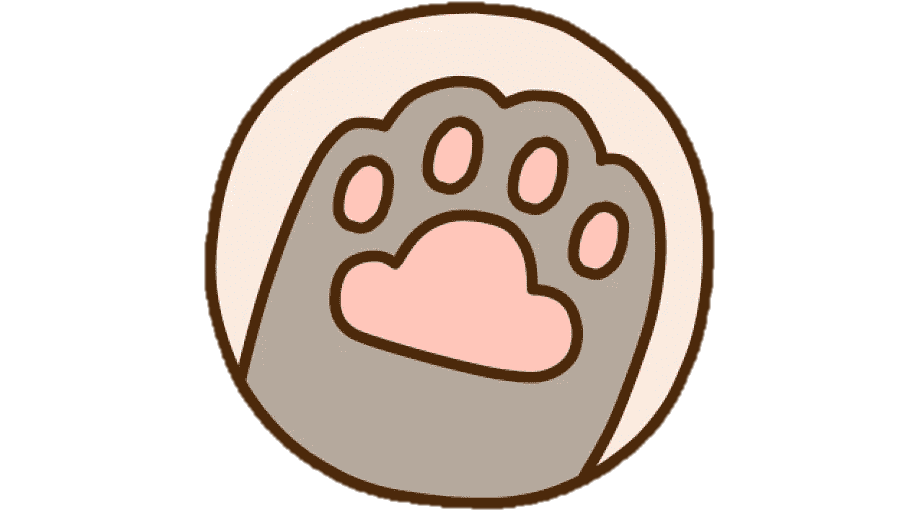 75
29
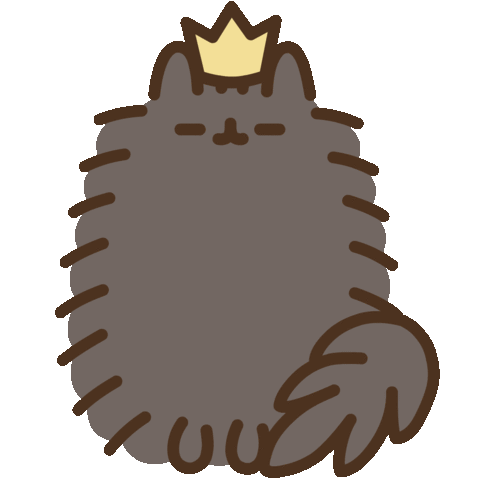 63
30, 54, 49
13
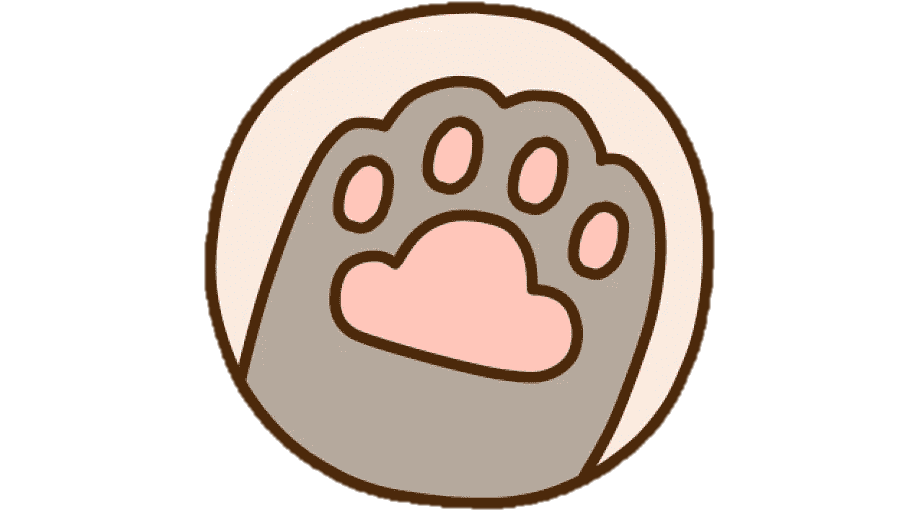 75
29
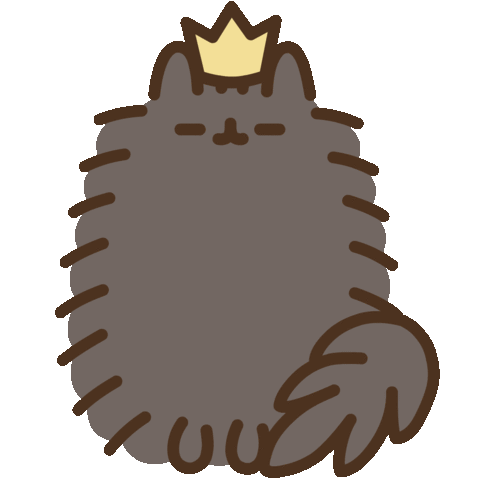 63
30, 54, 49
13
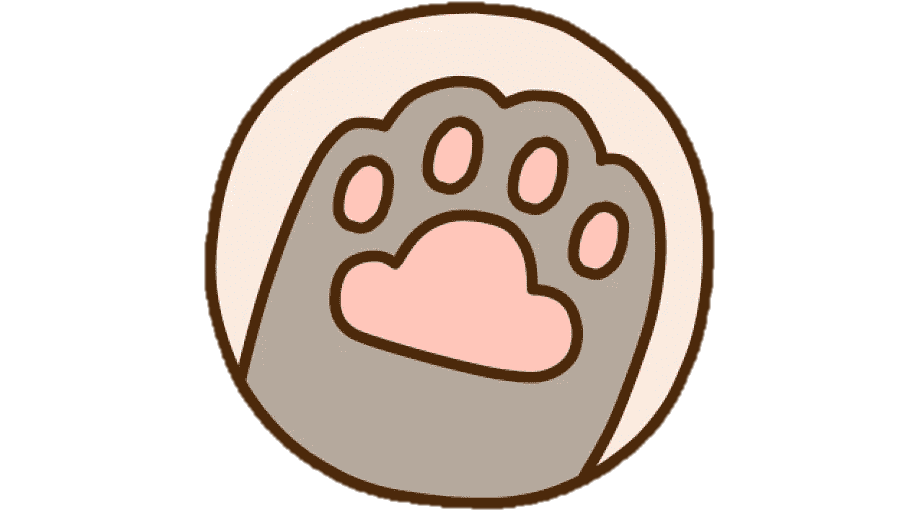 75
29
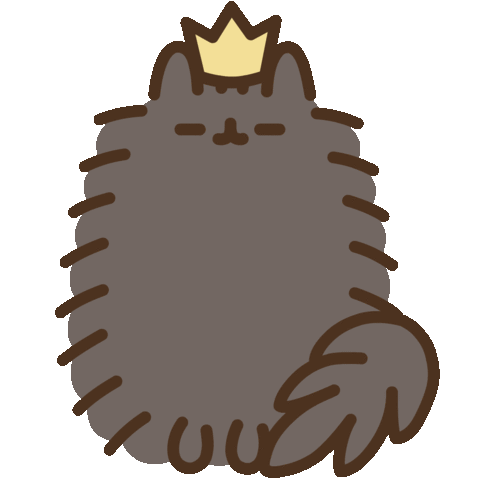 63
30
54, 49
13
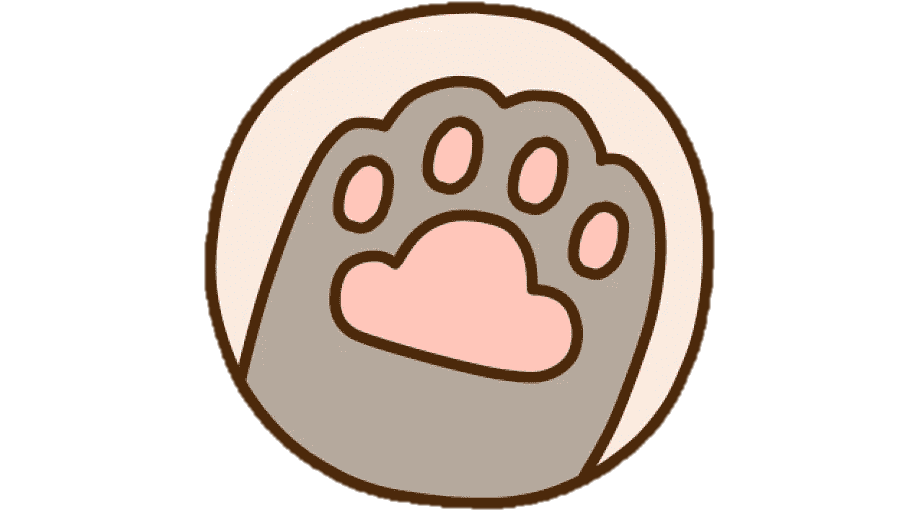 75
29
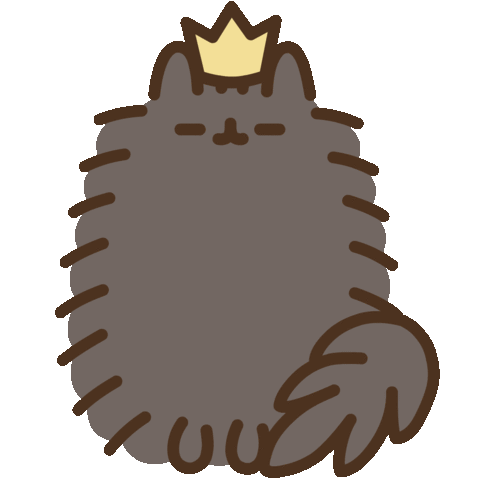 63
30
54, 49
13
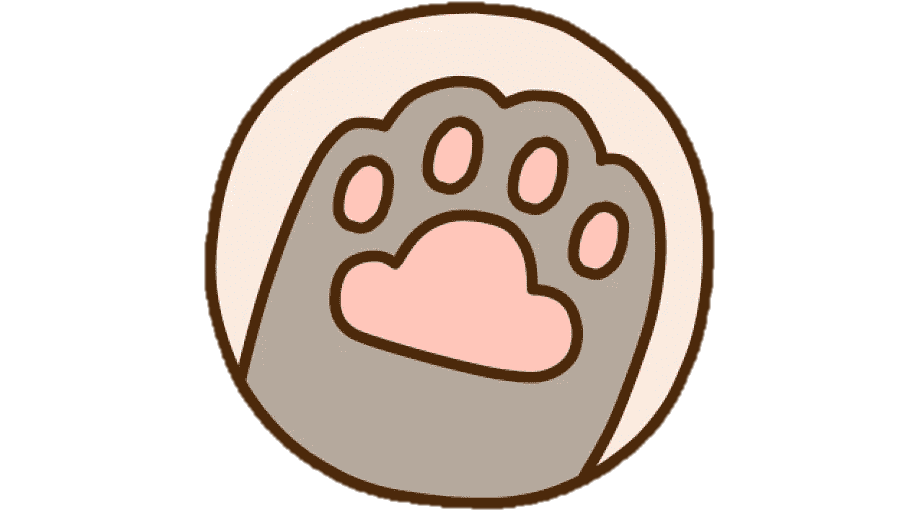 75
29
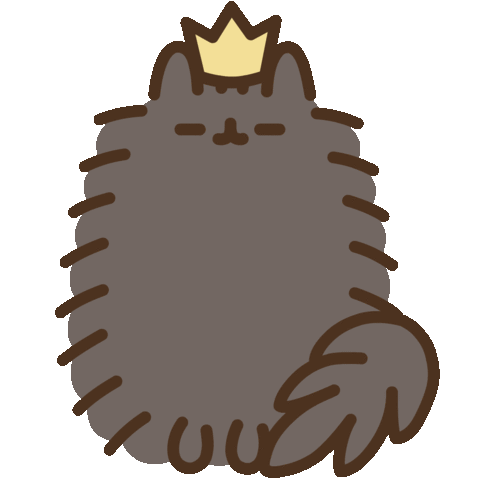 63
30
54
49
13
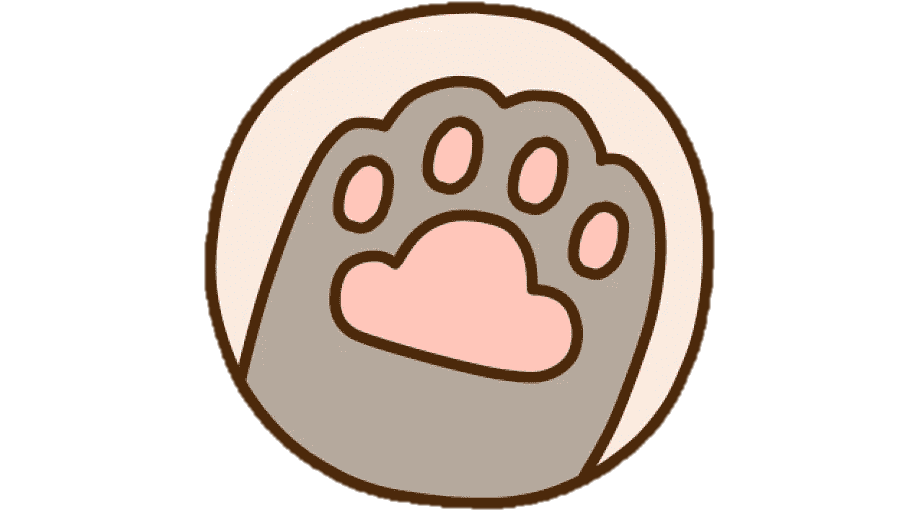 75
29
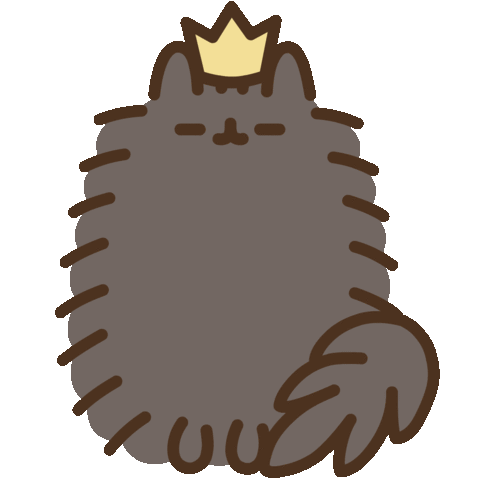 63
30
54
49
13
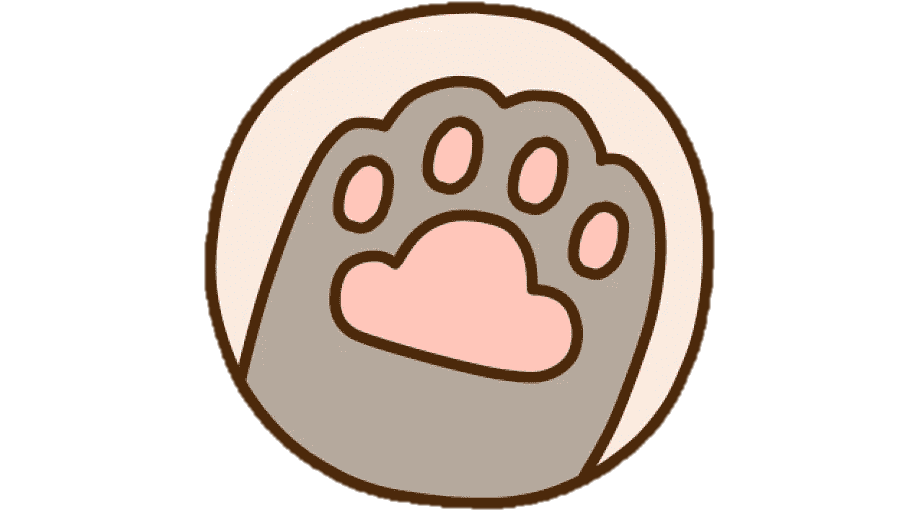 75
29
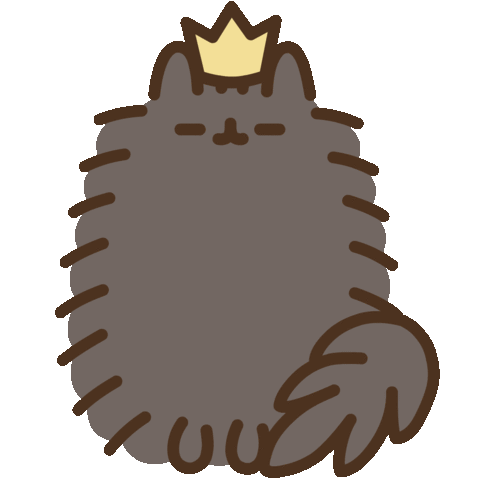 63
30
54
49
13
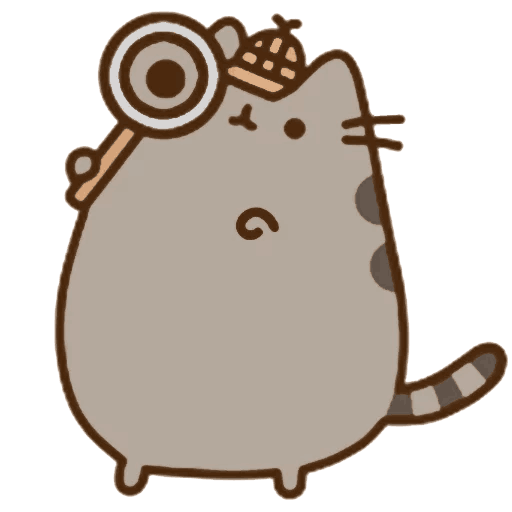 75
29
63
30
54
49
P1 – b) Insertando en una tabla de Hash
Recordemos que la característica principal de linear probing, se enfoca en la forma de solucionar colisiones
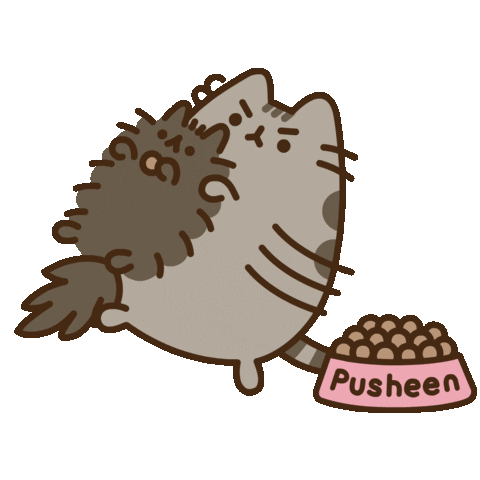 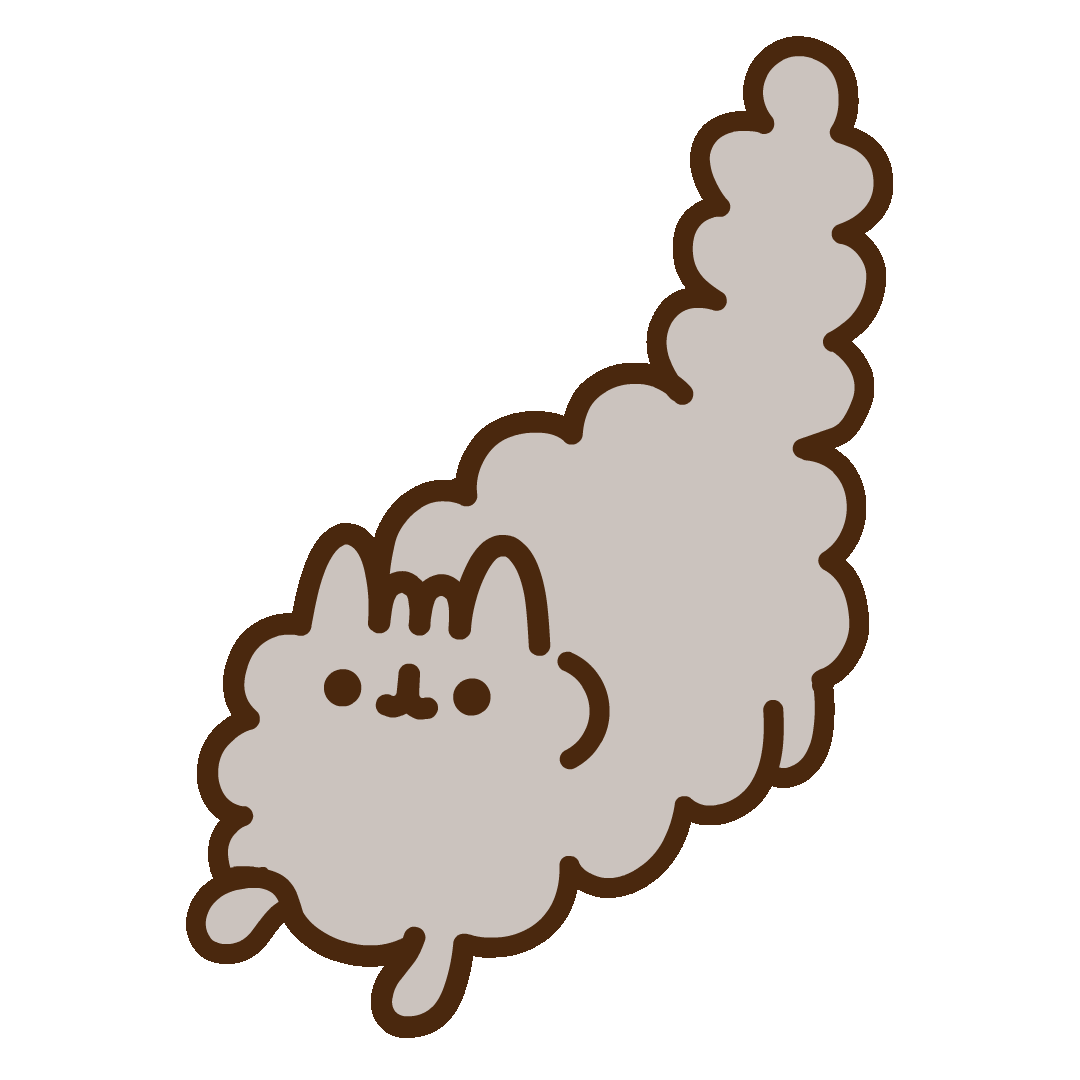 Recordemos que la característica principal de linear probing, se enfoca en la forma de solucionar colisiones
Cuando ocurre una colisión, se busca la siguiente ranura vacía en la tabla hash siguiendo un patrón lineal
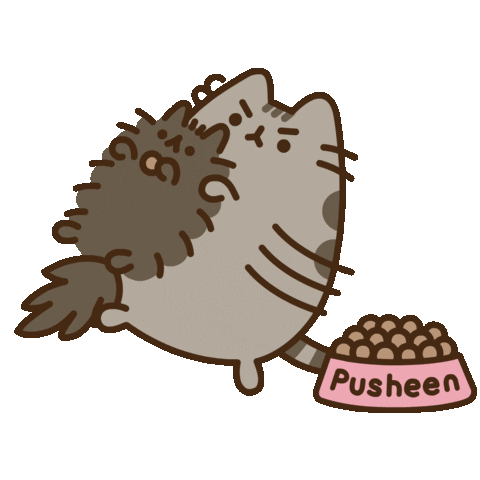 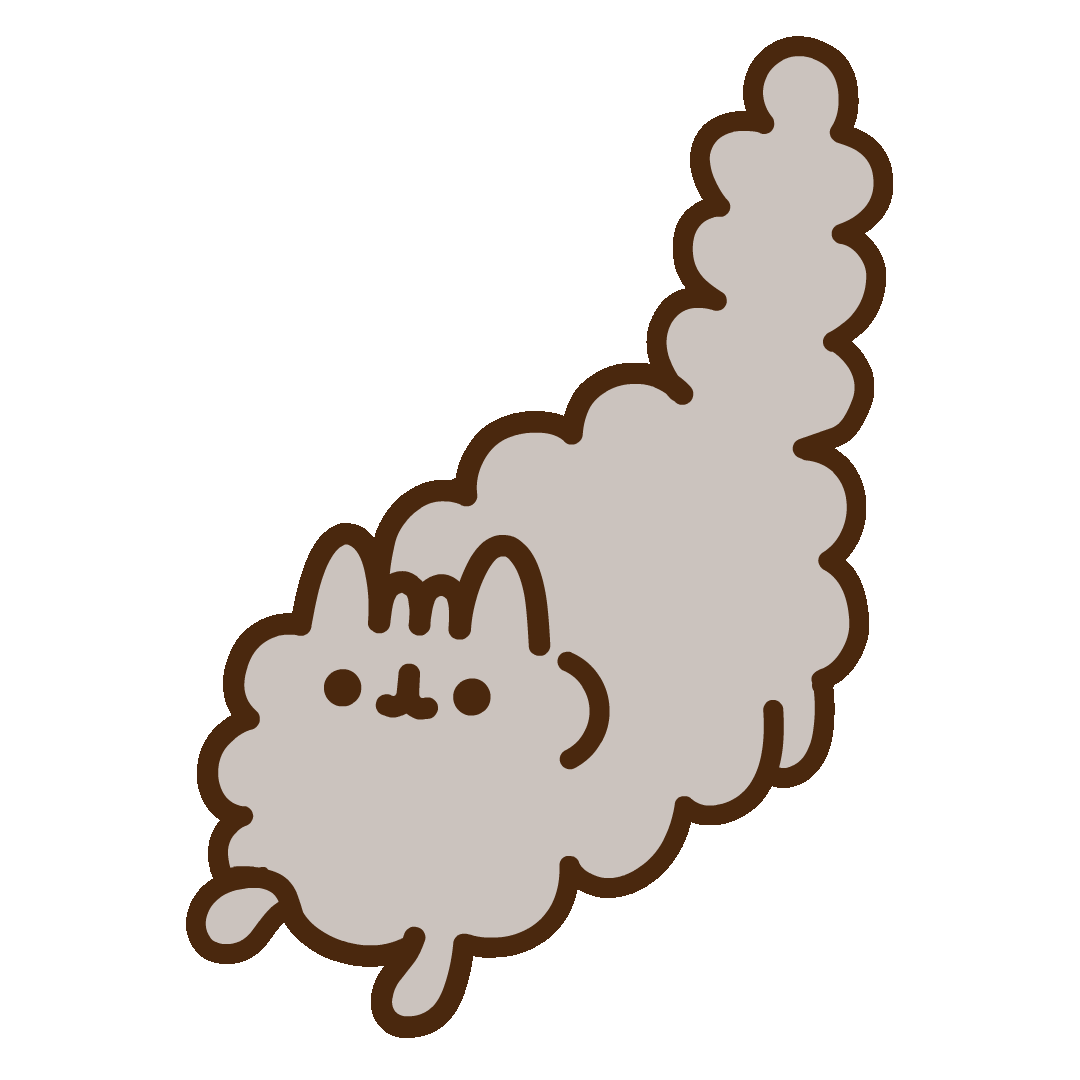 13, 75, 29, 63, 30, 54, 49
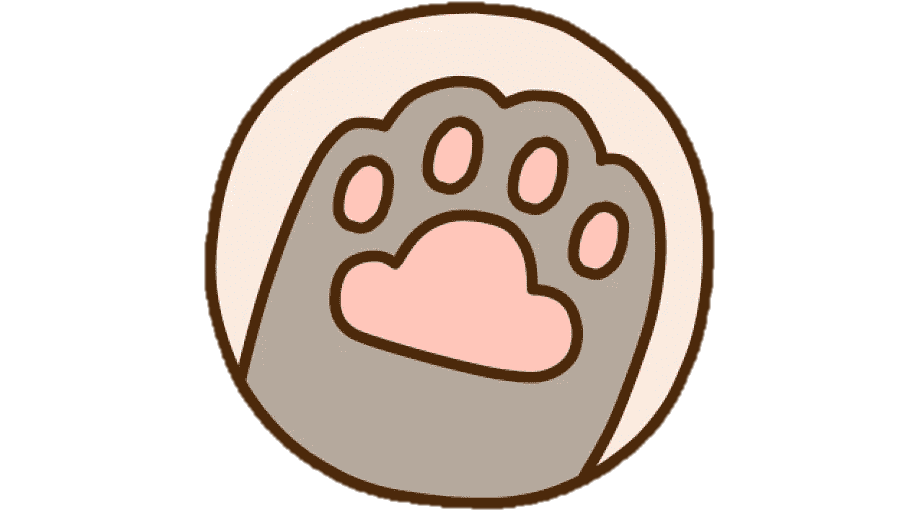 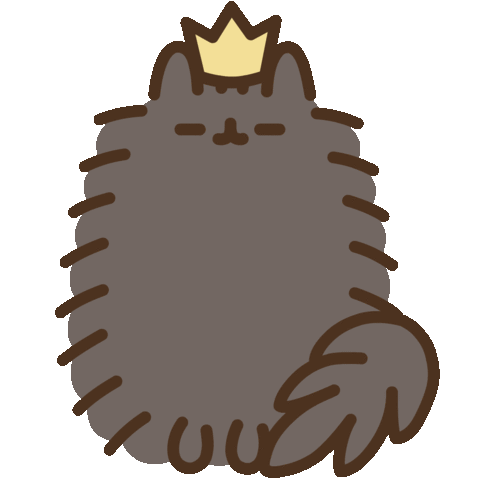 h(13) = 13 mod 10 = 3

Por lo que intentamos insertar en el índice 3
13, 75, 29, 63, 30, 54, 49
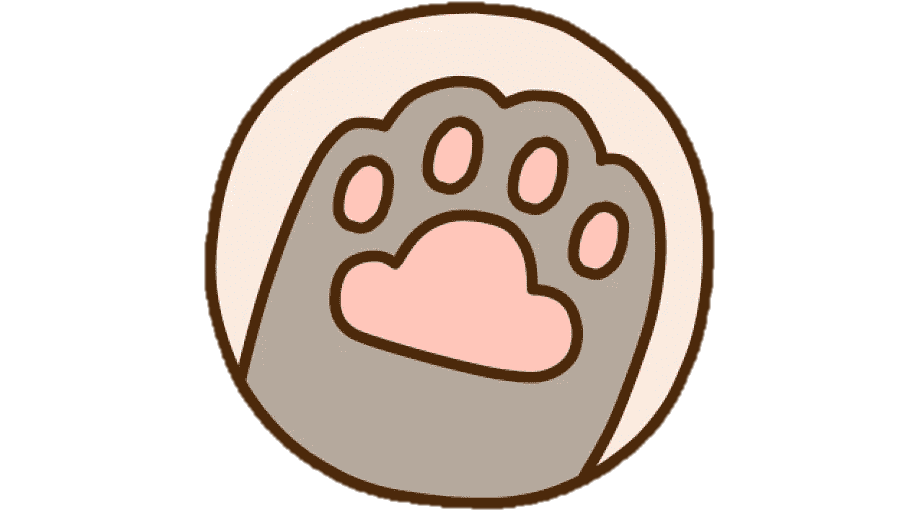 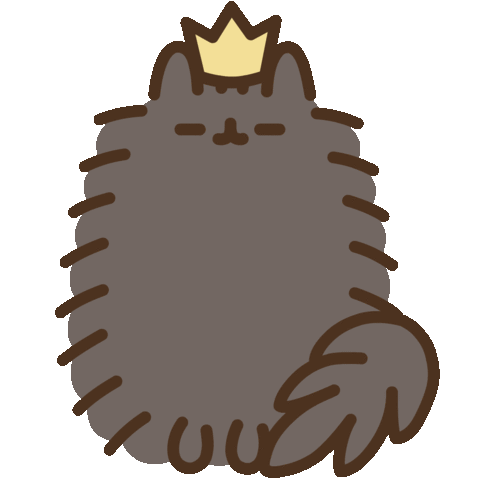 h(13) = 13 mod 10 = 3
13, 75, 29, 63, 30, 54, 49
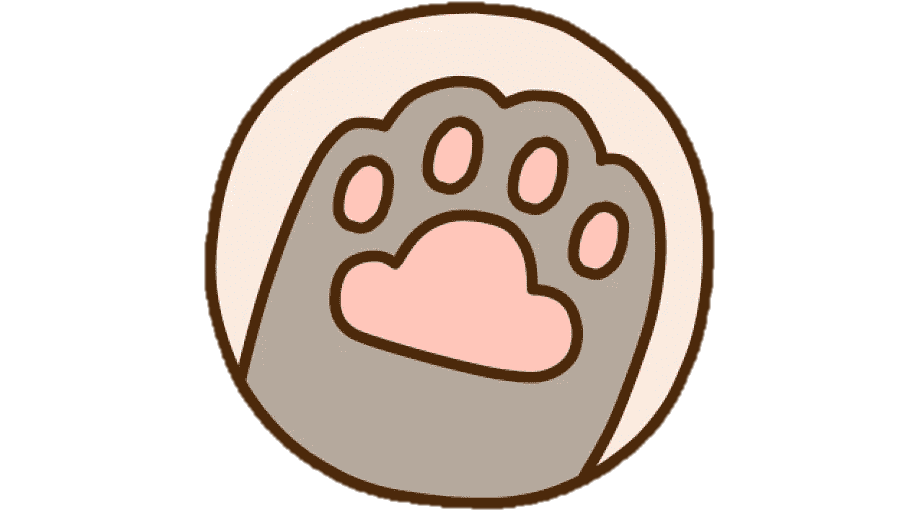 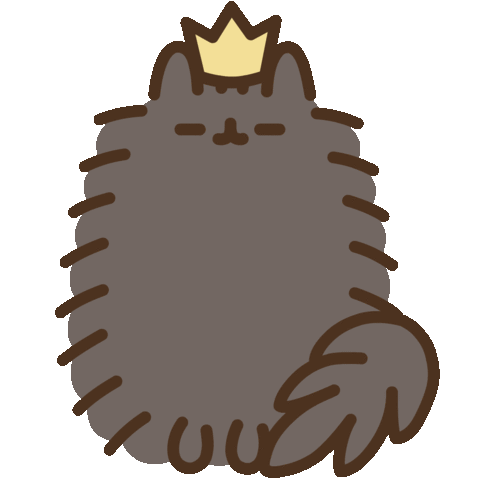 h(13) = 13 mod 10 = 3

Por lo que intentamos insertar en el índice 3
13, 75, 29, 63, 30, 54, 49
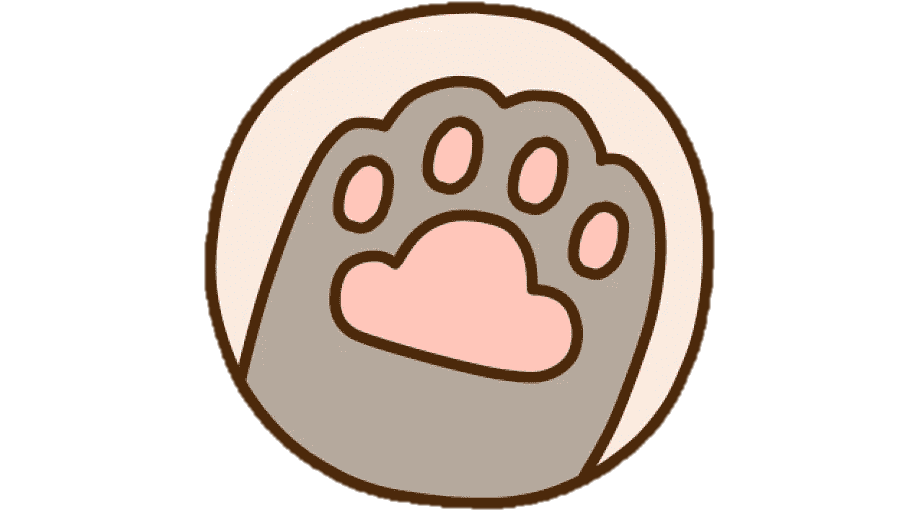 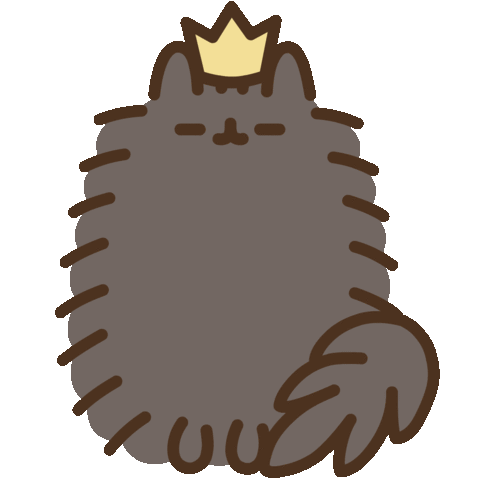 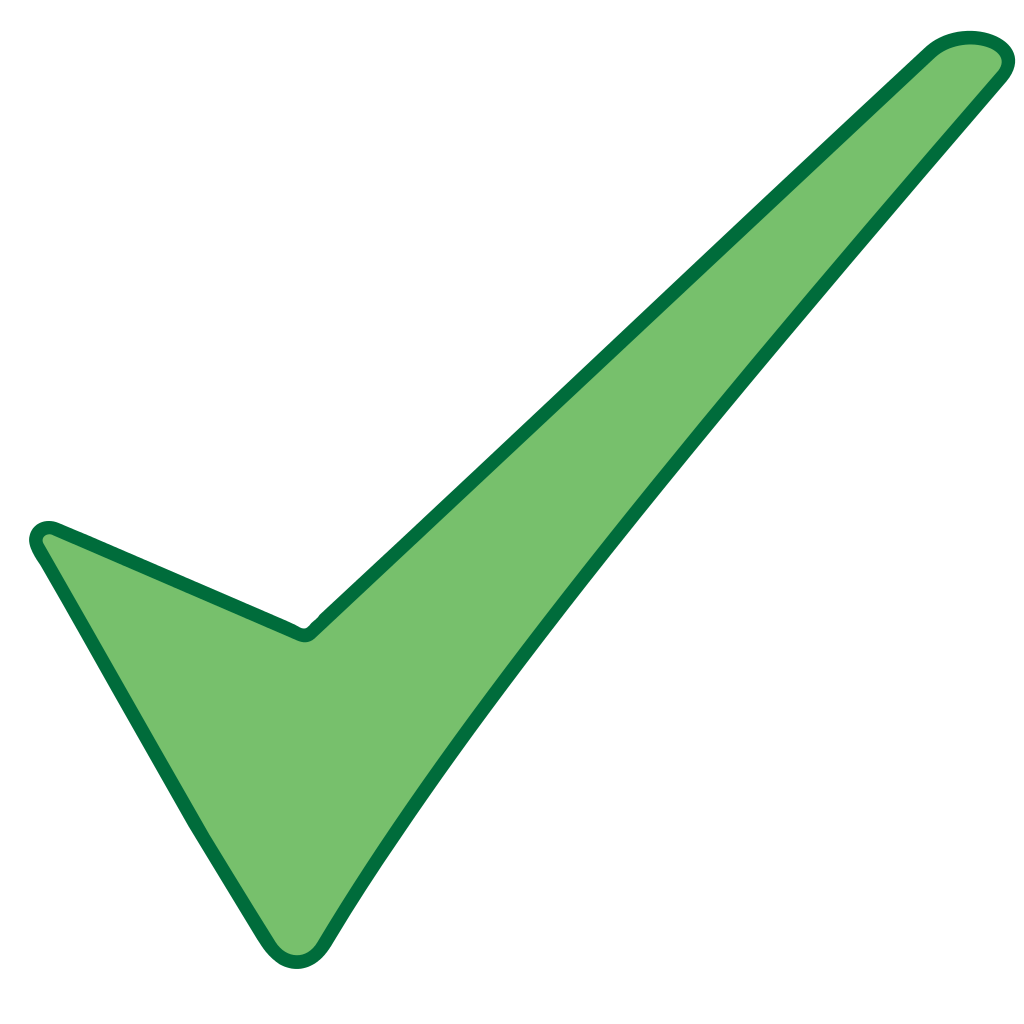 h(75) = 75 mod 10 = 5
75, 29, 63, 30, 54, 49
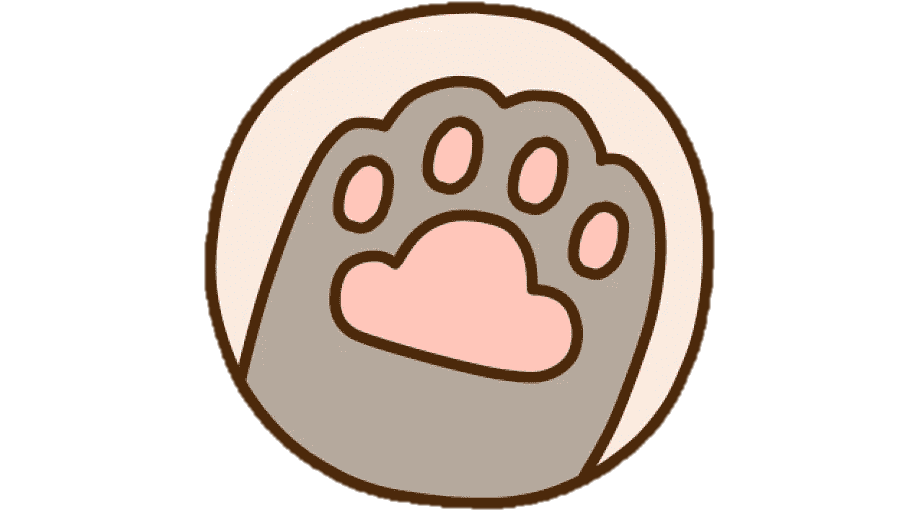 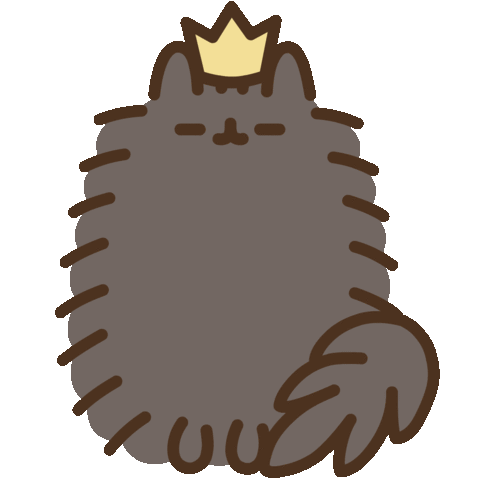 h(75) = 75 mod 10 = 5

Por lo que intentamos insertar en el índice 5
75, 29, 63, 30, 54, 49
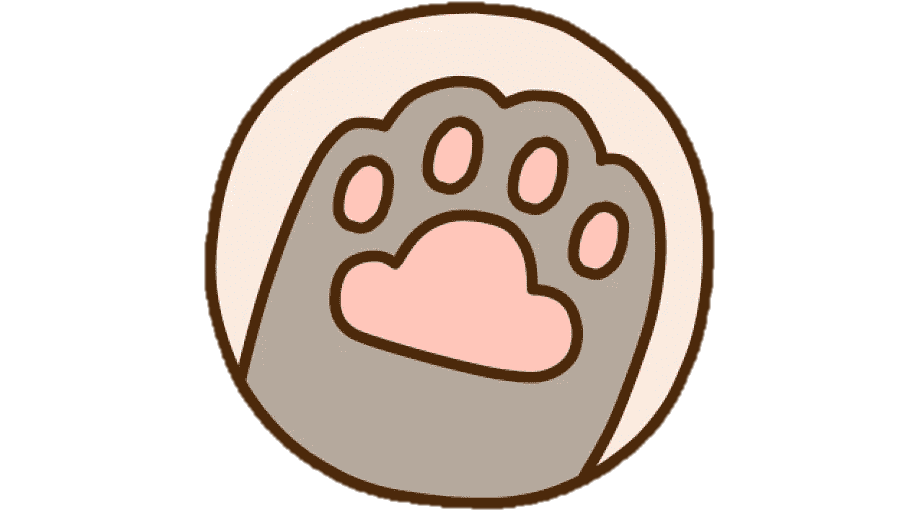 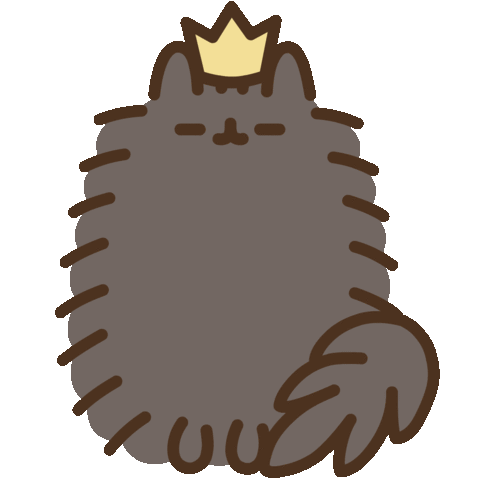 h(75) = 75 mod 10 = 5

Por lo que intentamos insertar en el índice 5
75, 29, 63, 30, 54, 49
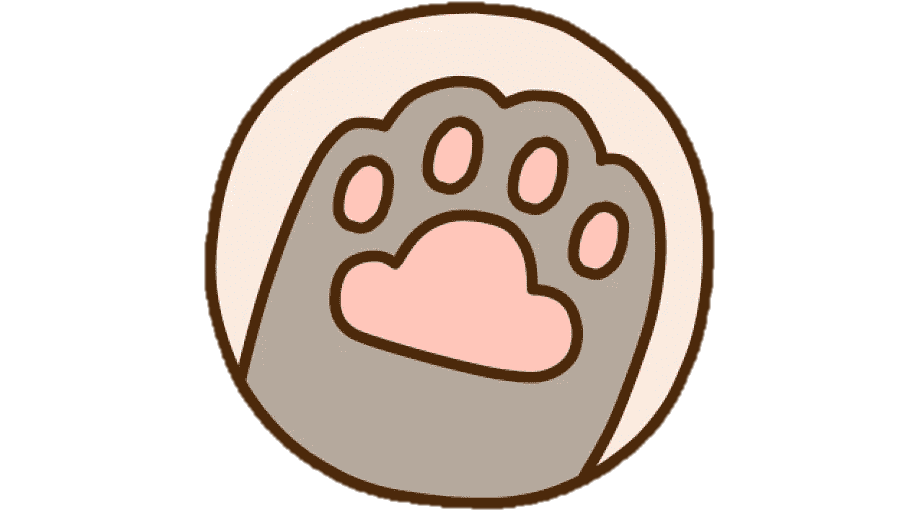 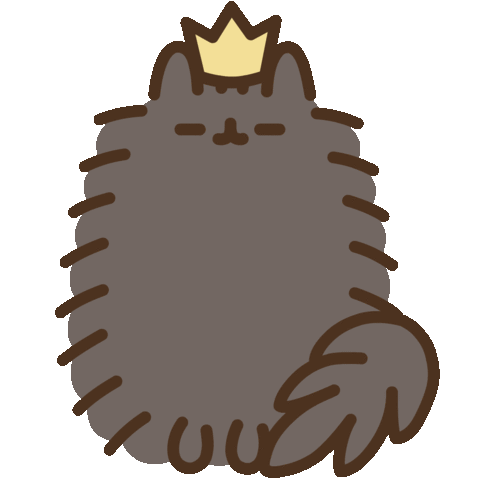 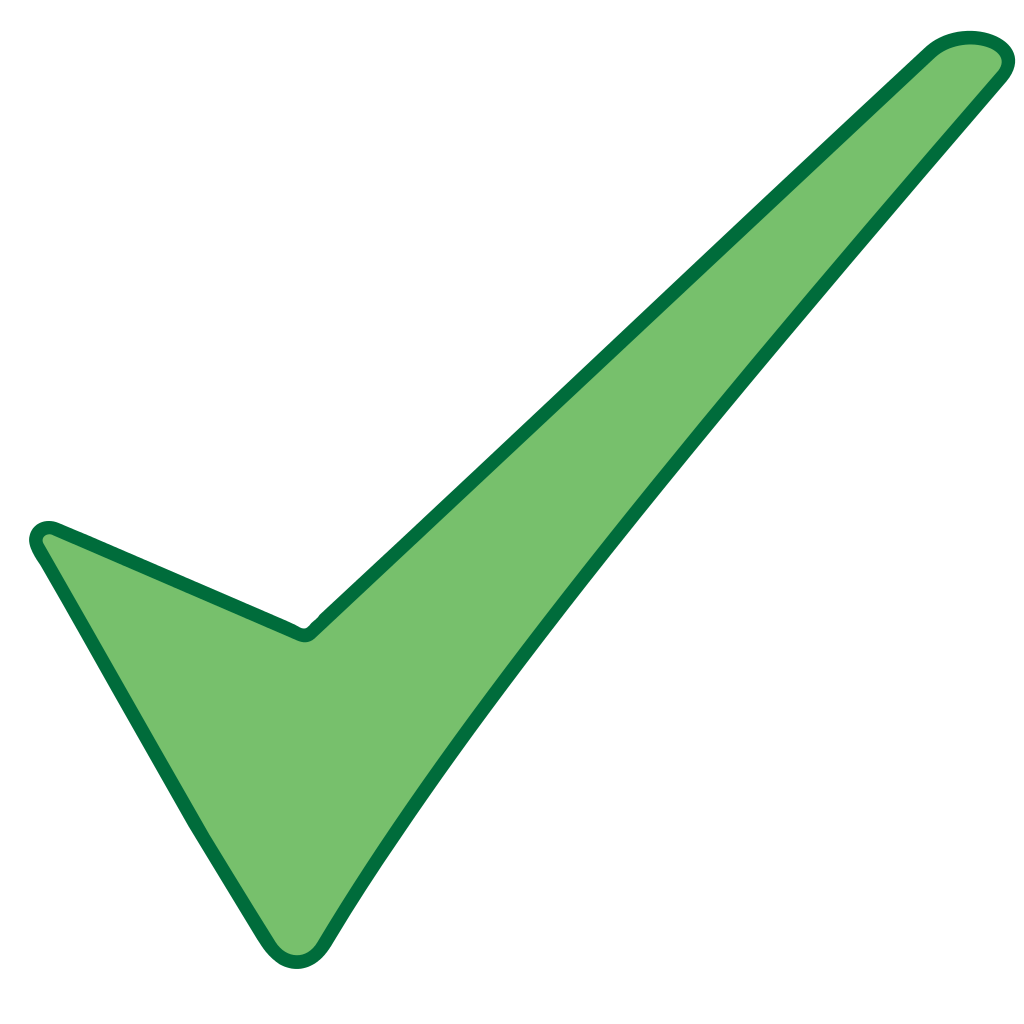 h(29) = 29 mod 10 = 9
29, 63, 30, 54, 49
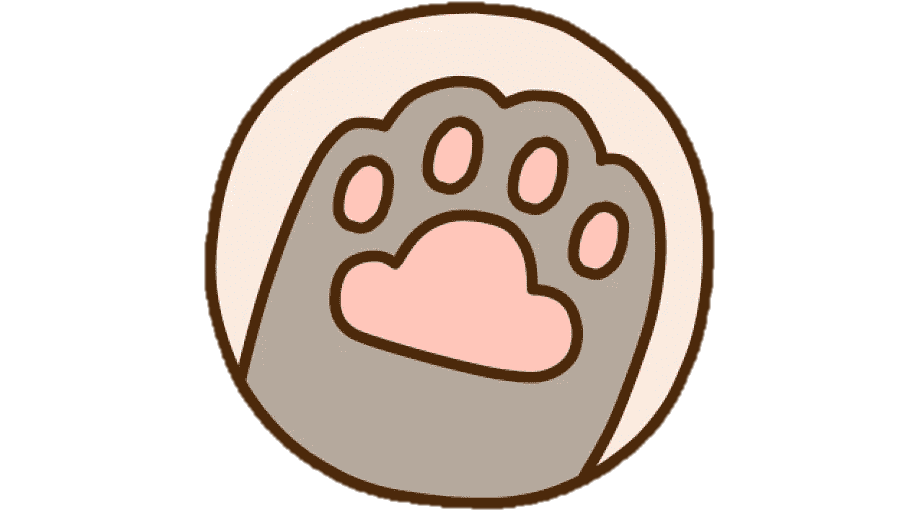 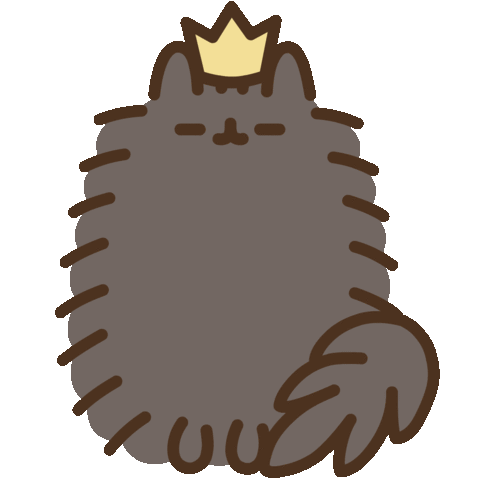 h(29) = 29 mod 10 = 9

Por lo que intentamos insertar en el índice 9
29, 63, 30, 54, 49
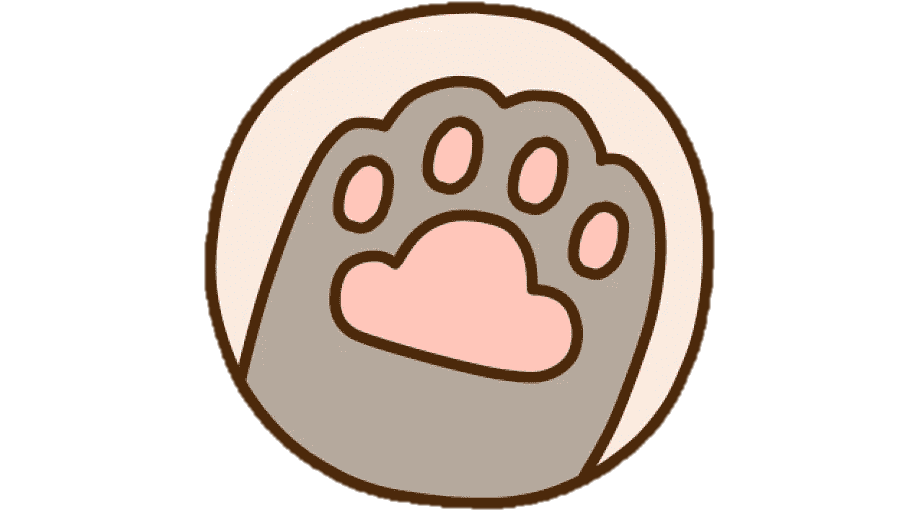 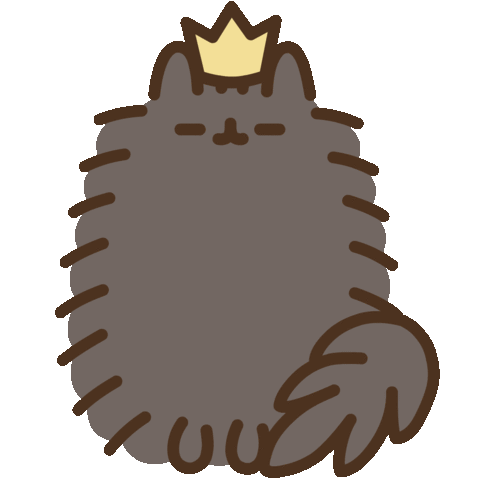 h(29) = 29 mod 10 = 9

Por lo que intentamos insertar en el índice 9
29, 63, 30, 54, 49
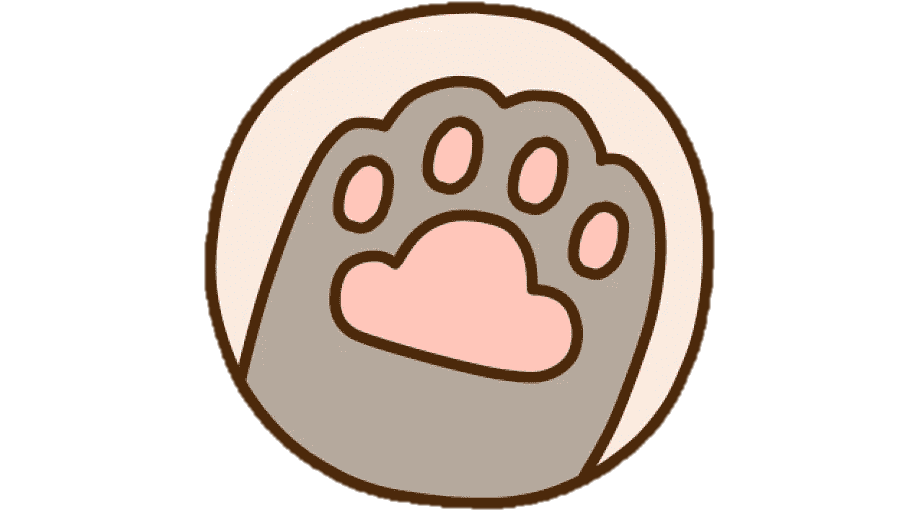 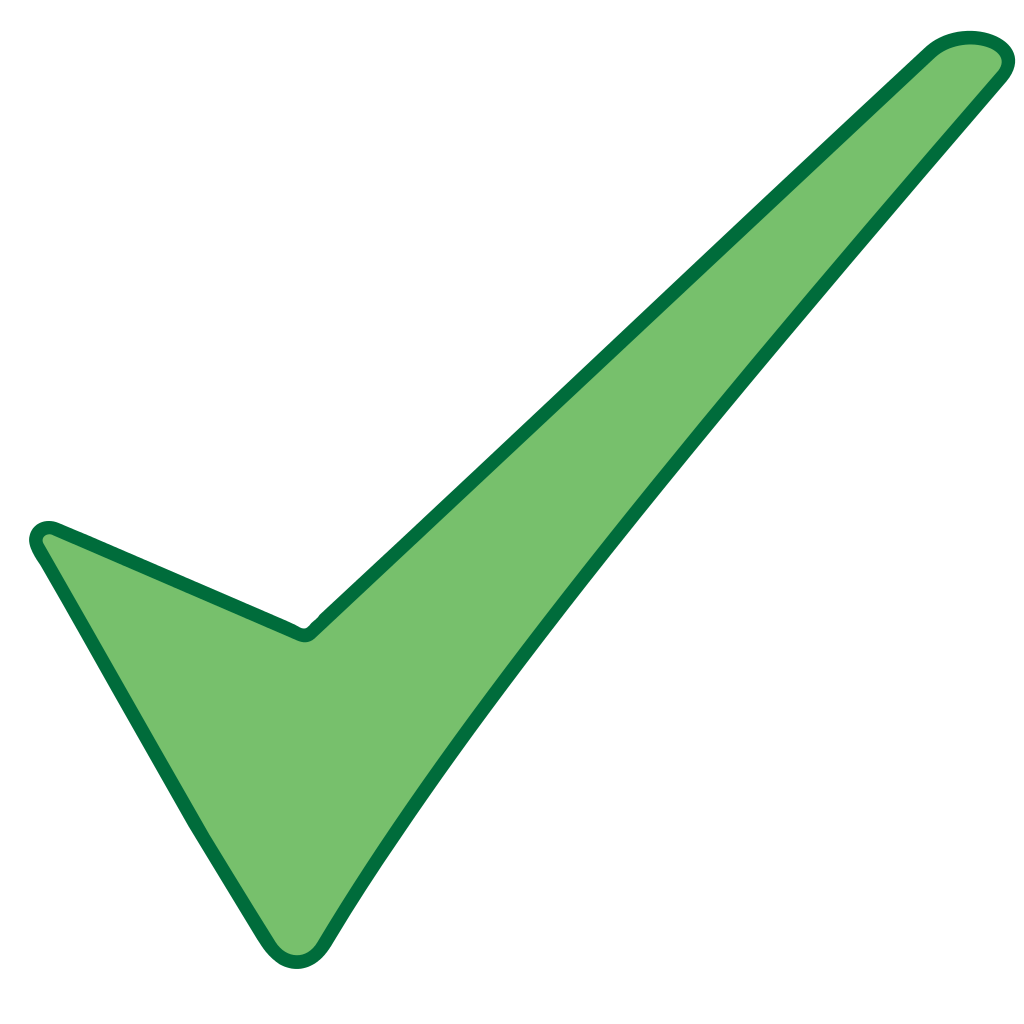 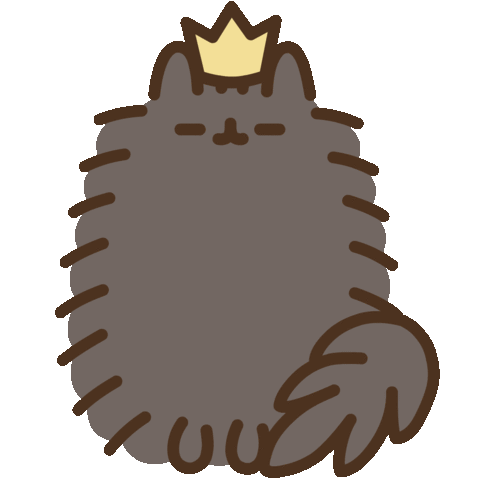 h(63) = 63 mod 10 = 3
63, 30, 54, 49
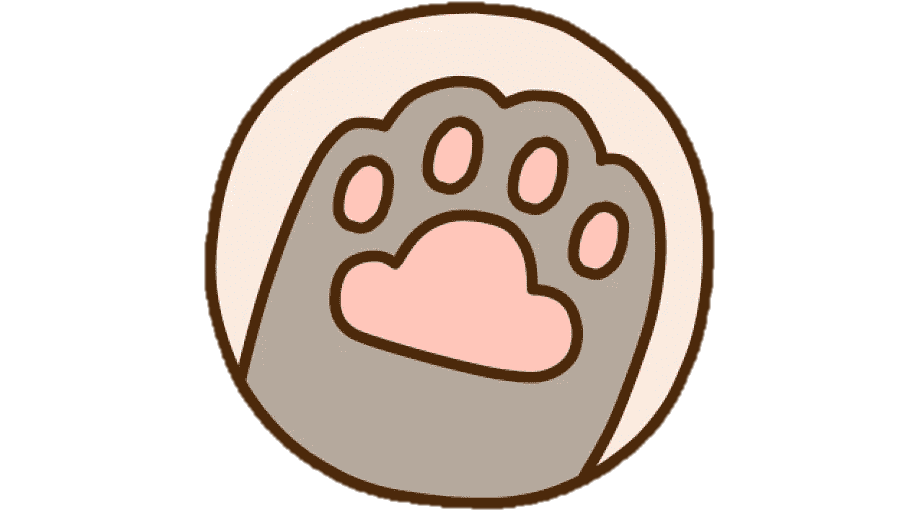 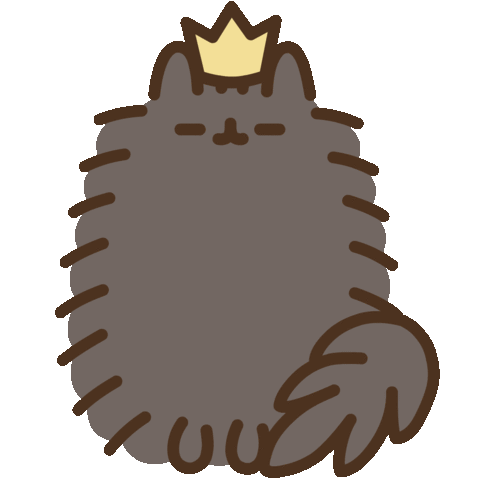 h(63) = 63 mod 10 = 3

Por lo que intentamos insertar en el índice 3
63, 30, 54, 49
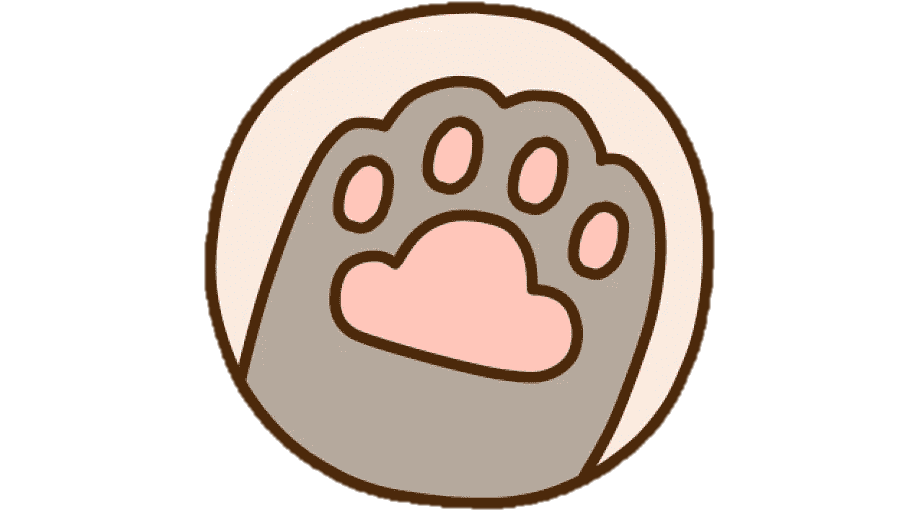 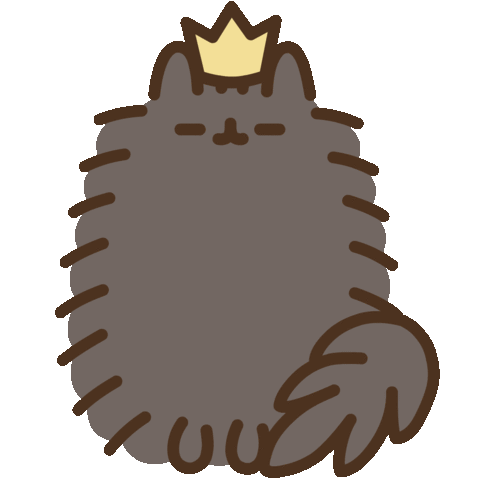 h(63) = 63 mod 10 = 3

Por lo que intentamos insertar en el índice 3
63, 30, 54, 49
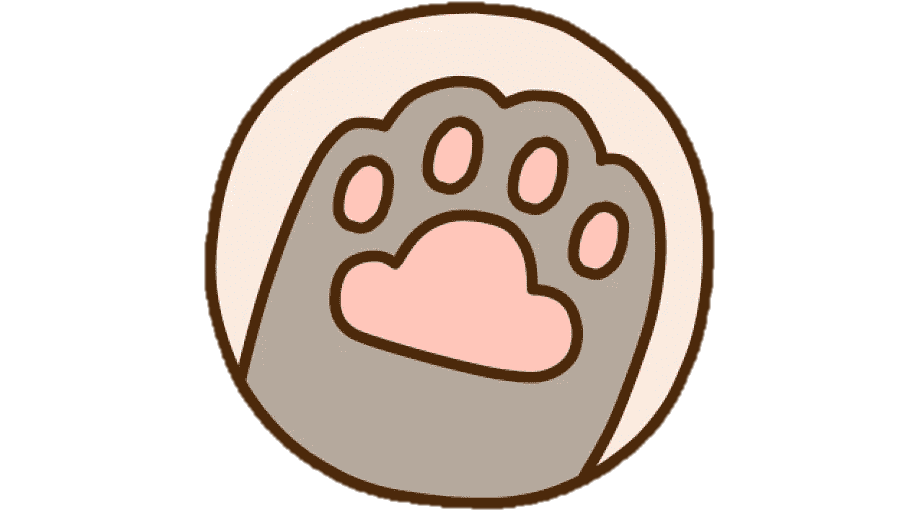 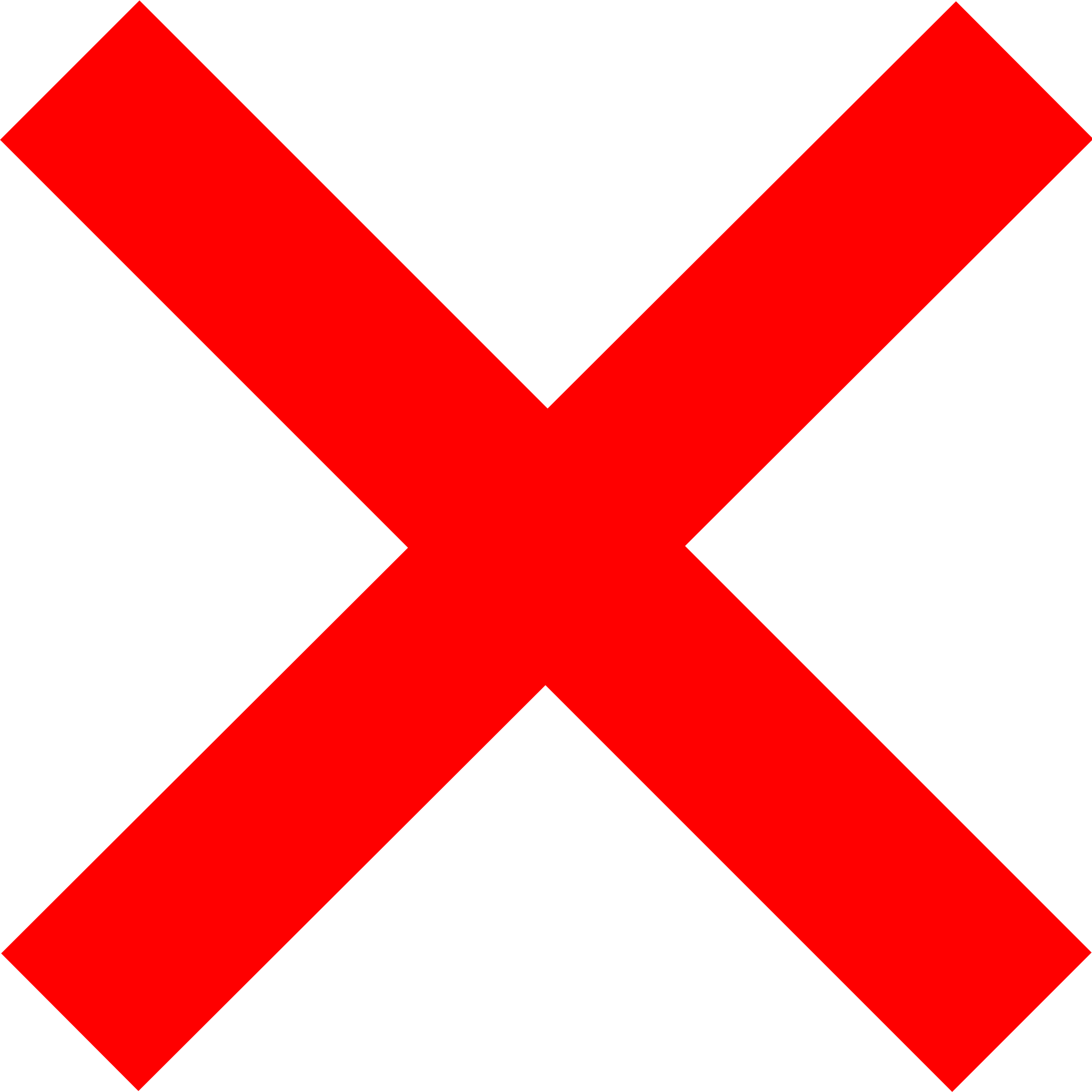 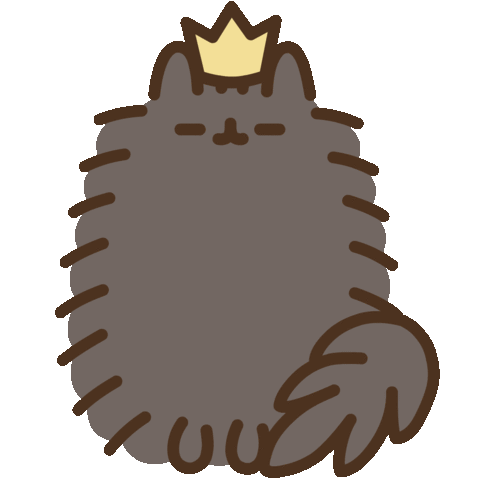 h(63) = 63 mod 10 = 3

Por lo que intentamos insertar en el índice 3
63, 30, 54, 49
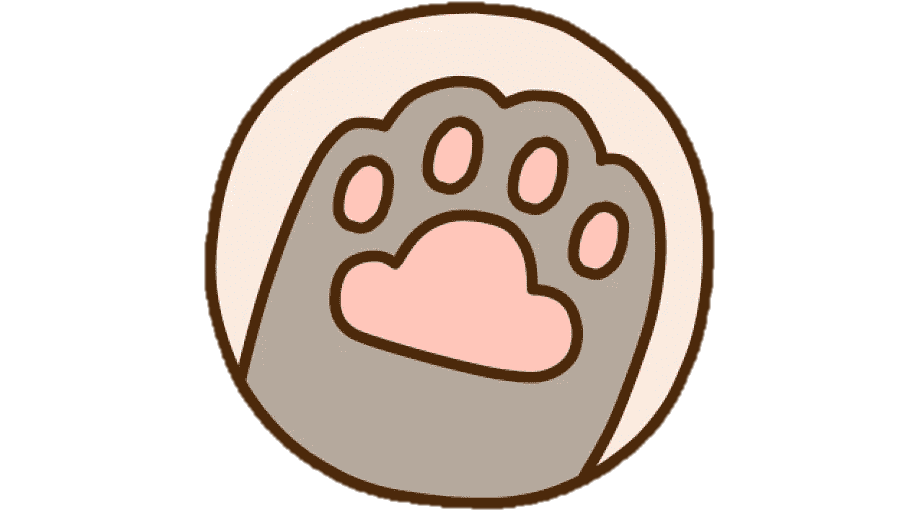 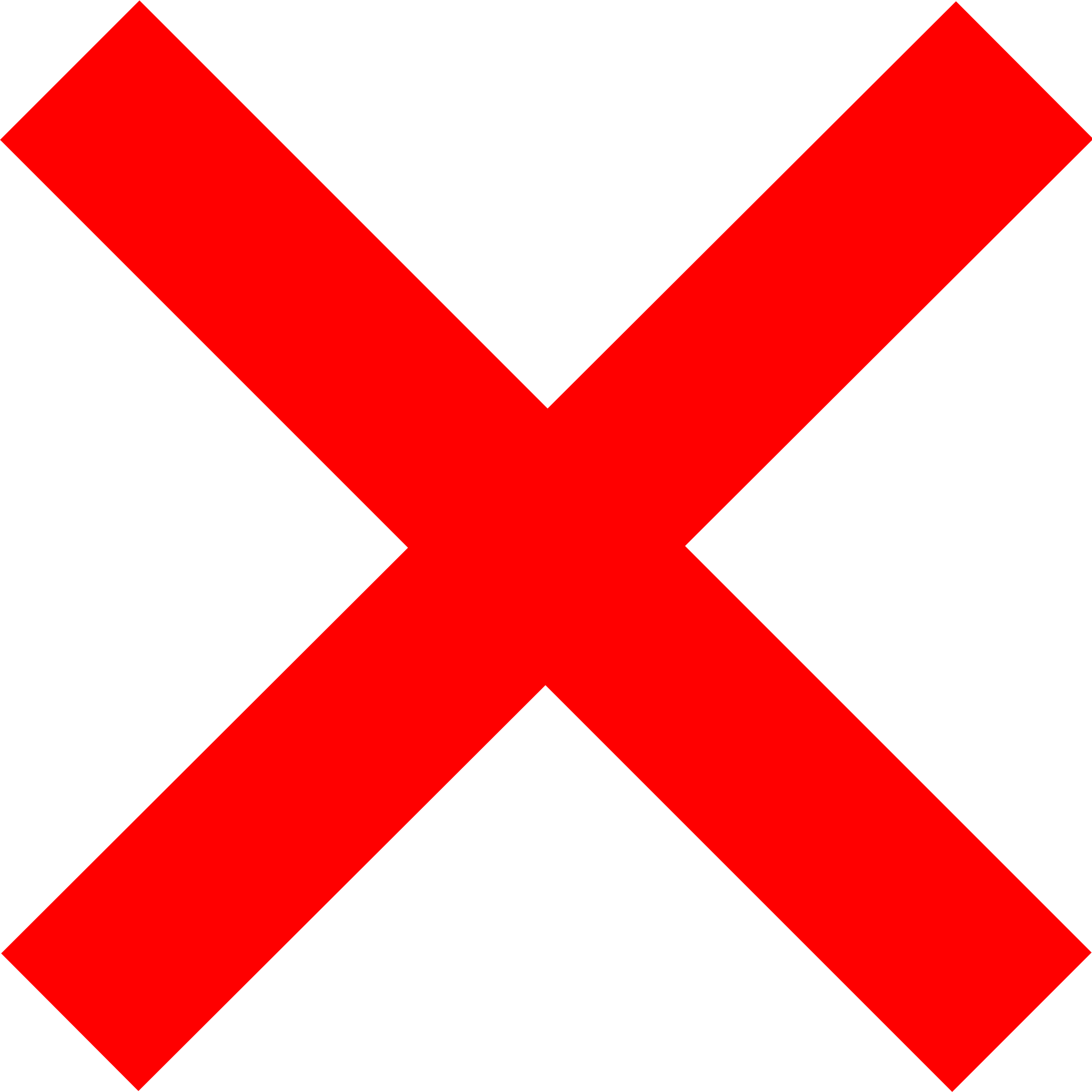 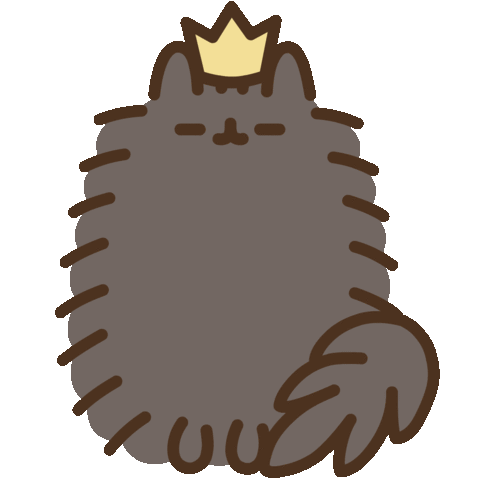 Esta ocupado, y como estamos insertando con linear probing, probamos en la siguiente casilla
h(63) = 63 mod 10 = 3

Por lo que intentamos insertar en el índice 3
63, 30, 54, 49
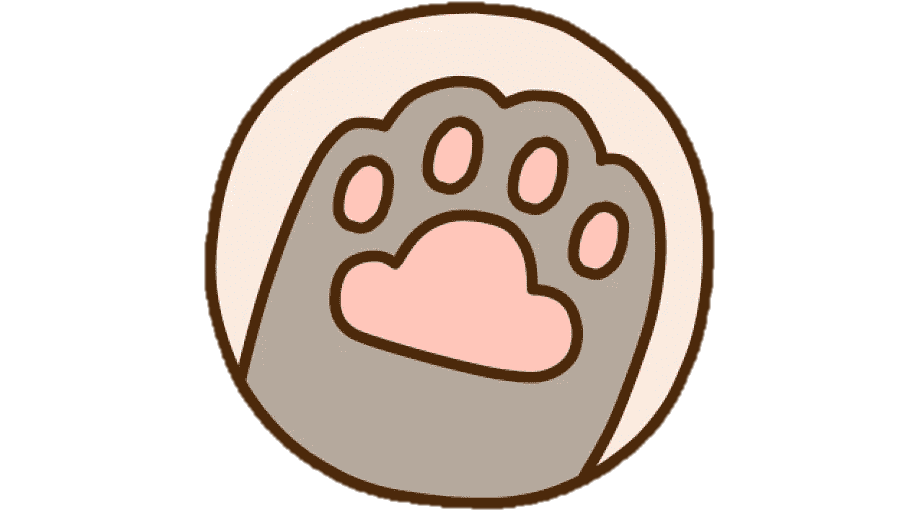 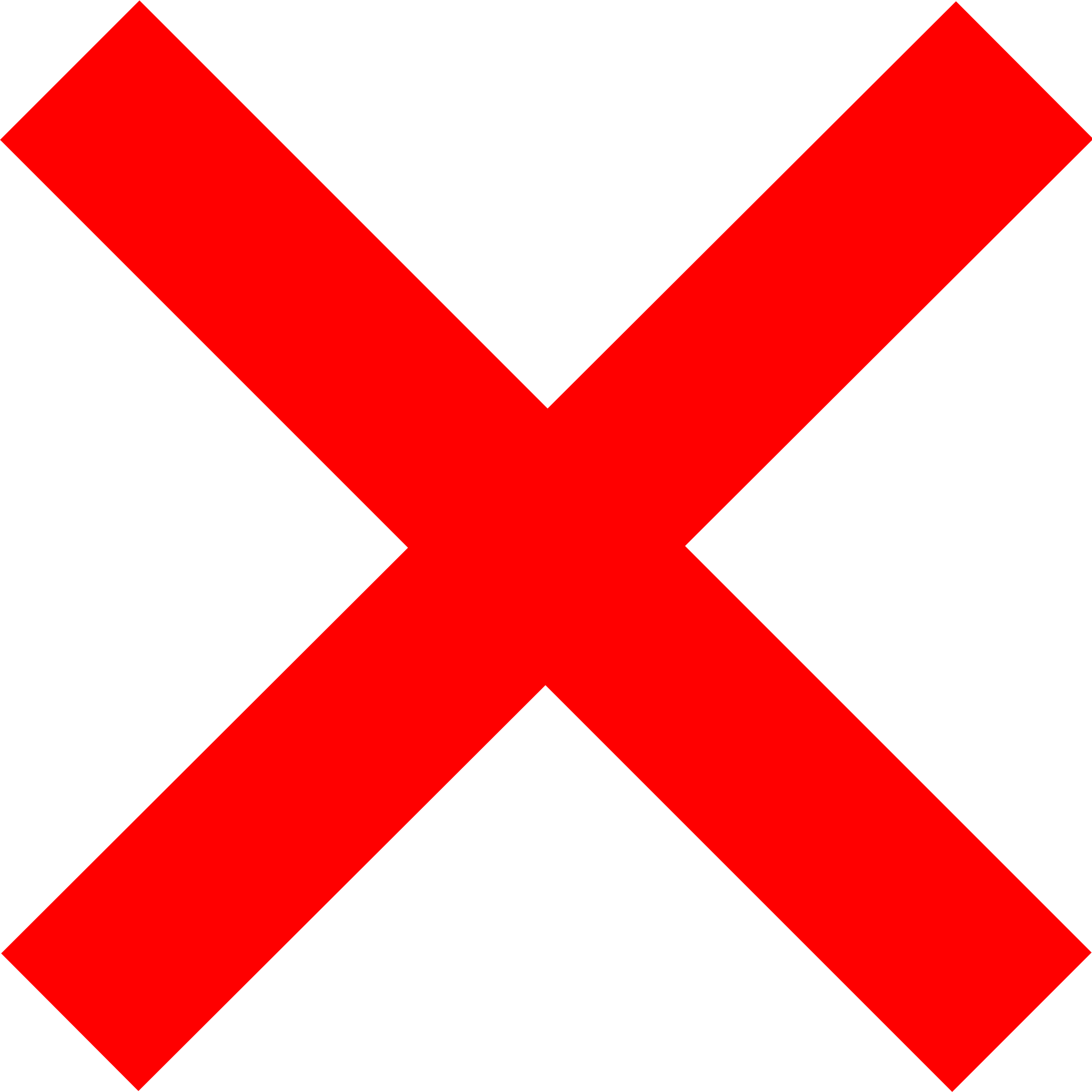 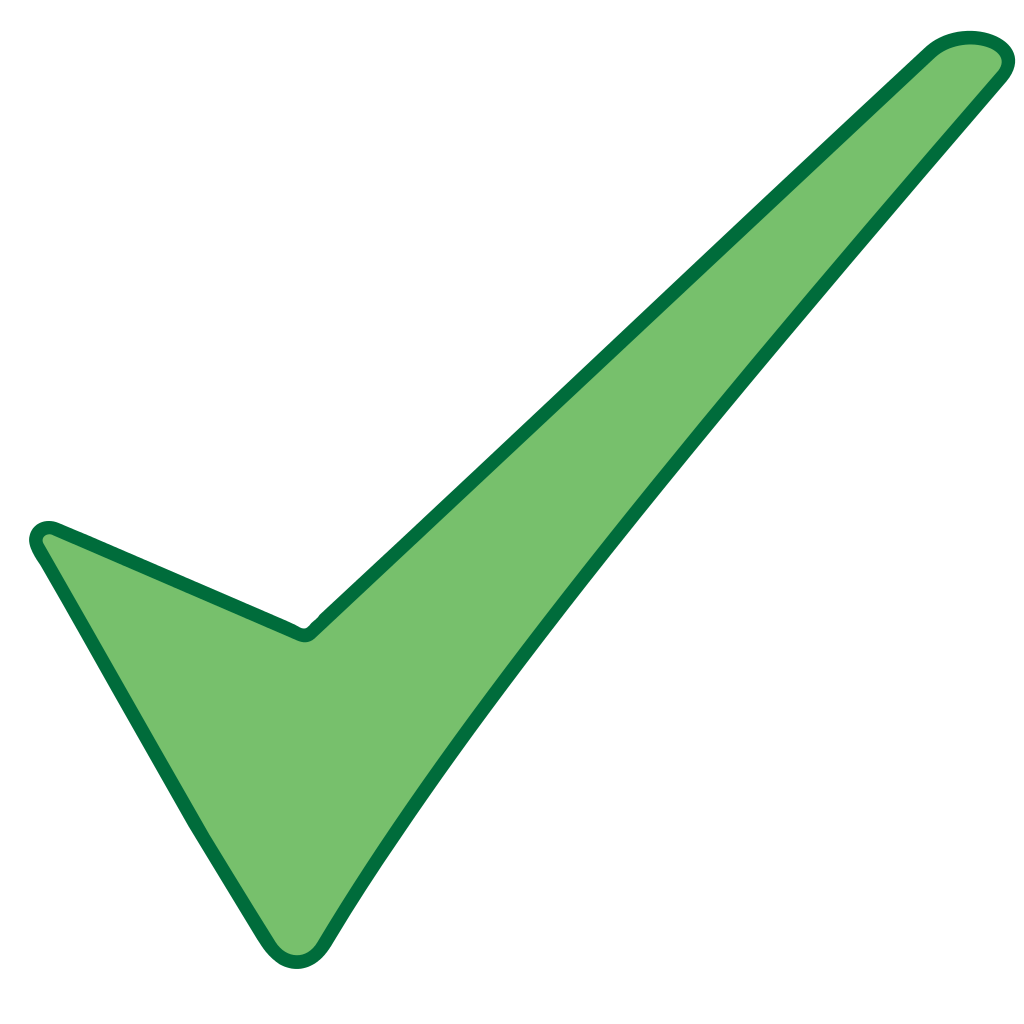 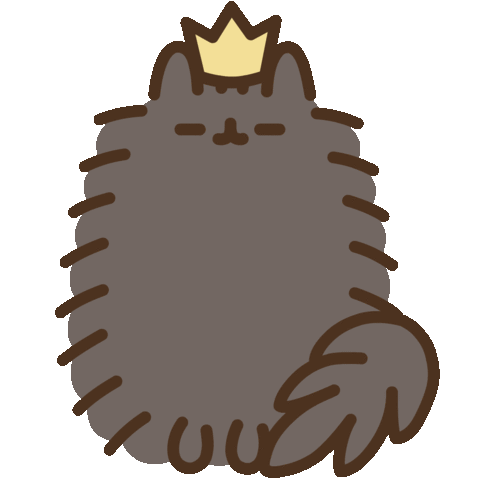 h(30) = 30 mod 10 = 0
30, 54, 49
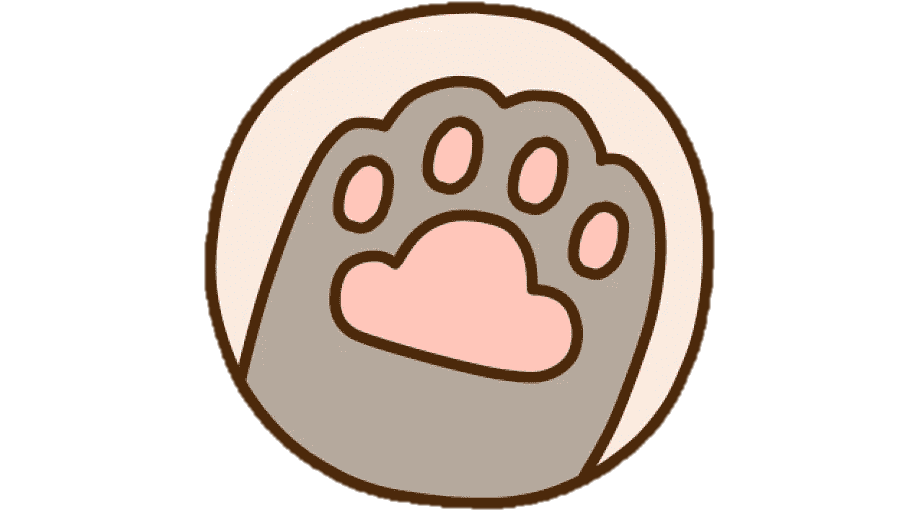 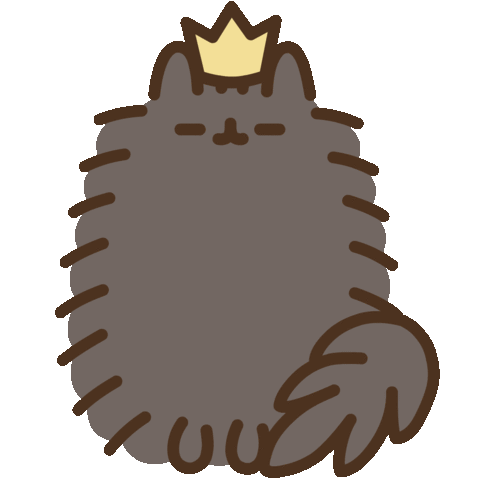 h(30) = 30 mod 10 = 0

Por lo que intentamos insertar en el índice 0
30, 54, 49
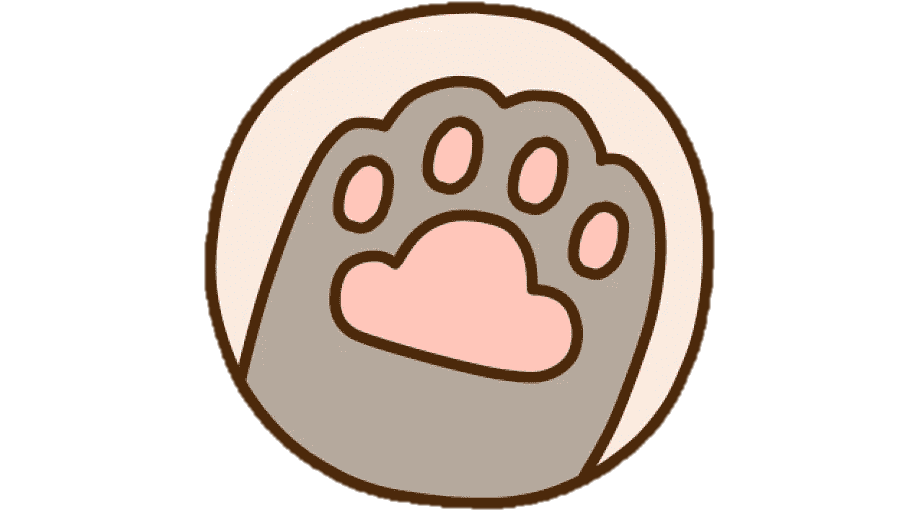 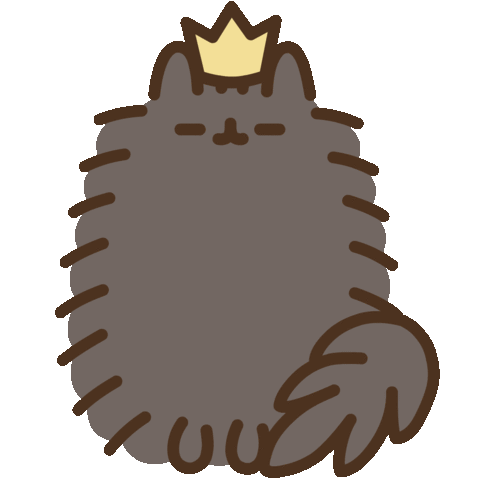 h(30) = 30 mod 10 = 0

Por lo que intentamos insertar en el índice 0
30, 54, 49
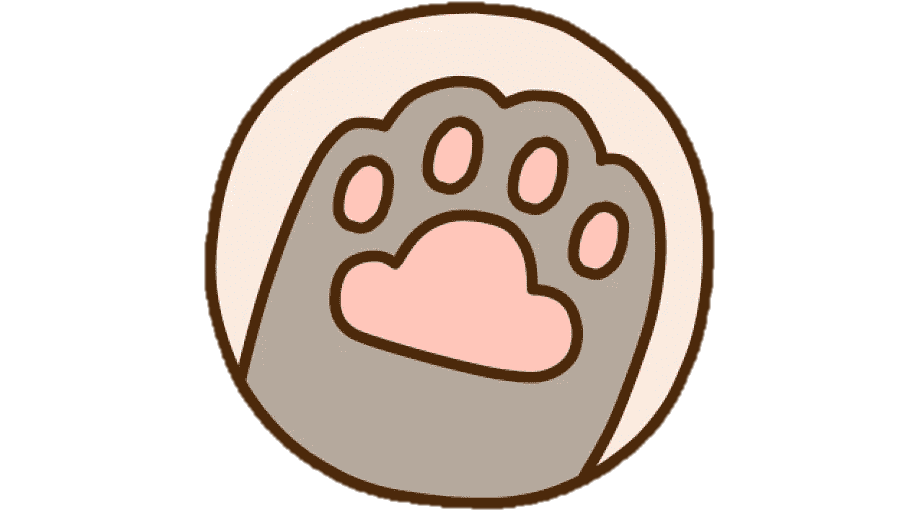 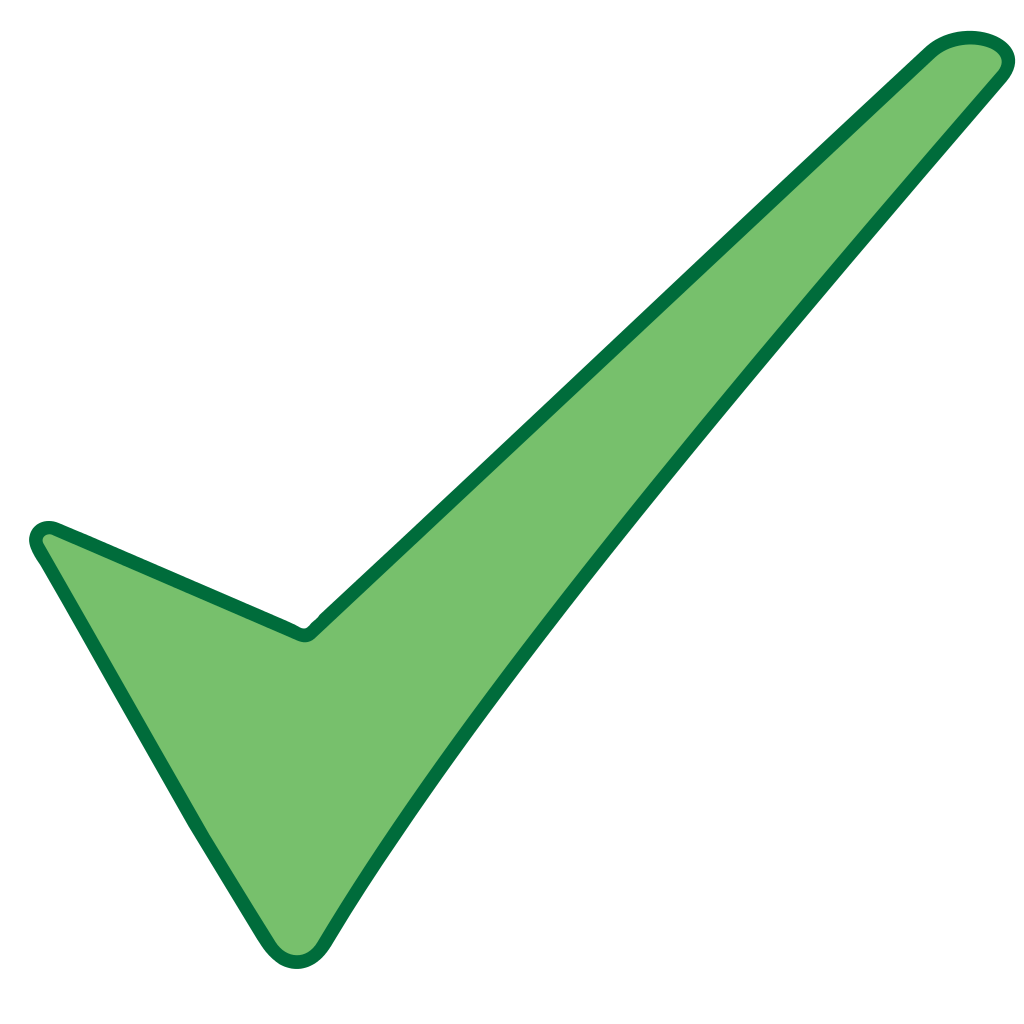 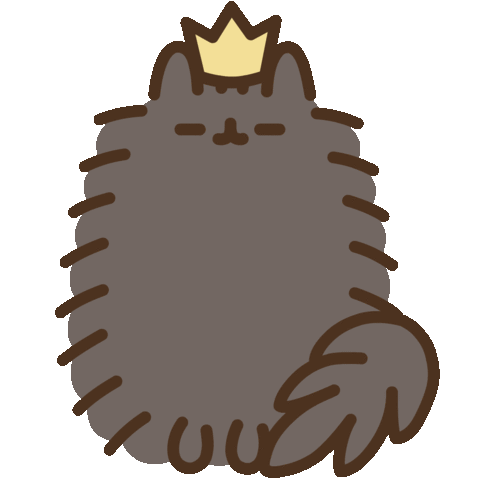 h(54) = 54 mod 10 = 4
54, 49
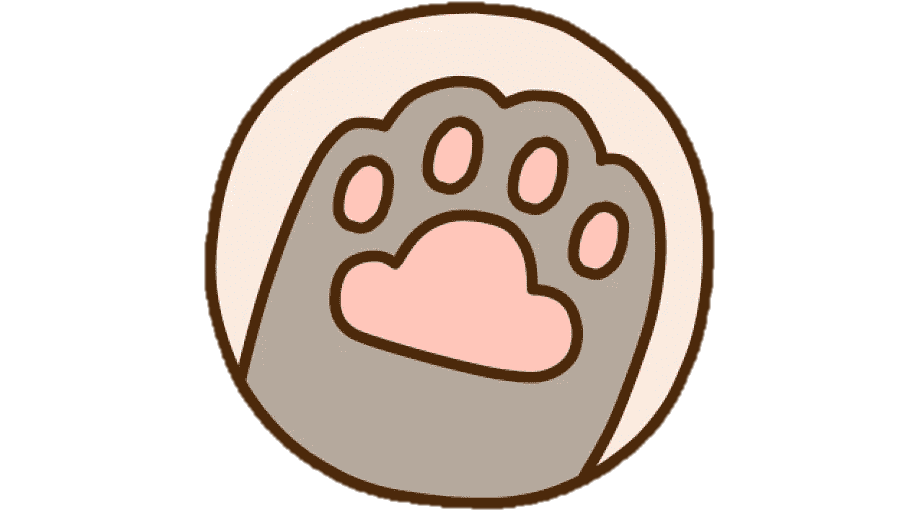 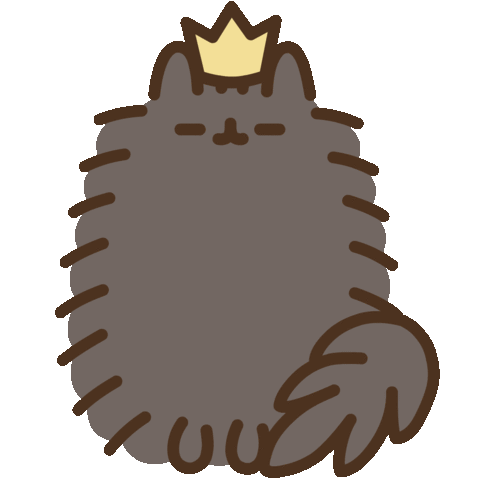 h(54) = 54 mod 10 = 4

Por lo que intentamos insertar en el índice 4
54, 49
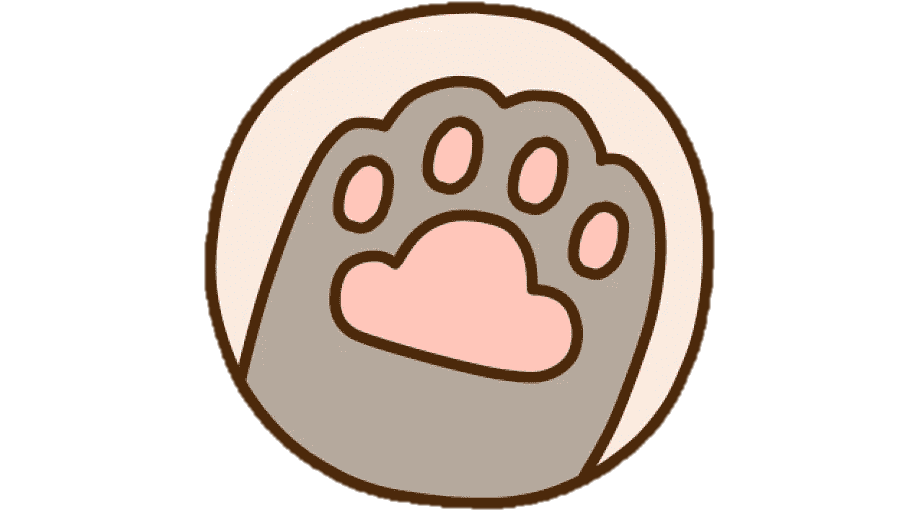 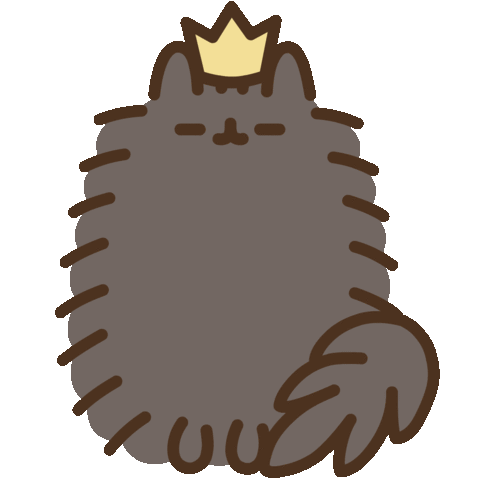 h(54) = 54 mod 10 = 4

Por lo que intentamos insertar en el índice 4
54, 49
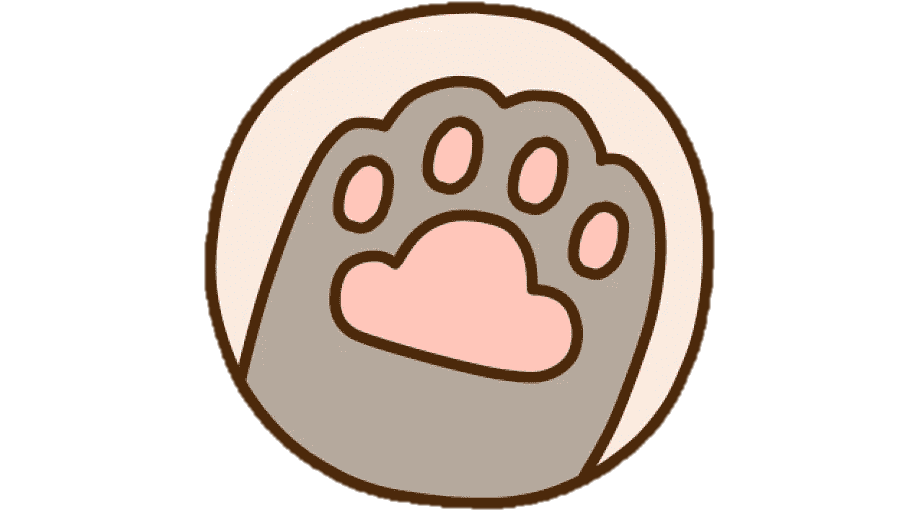 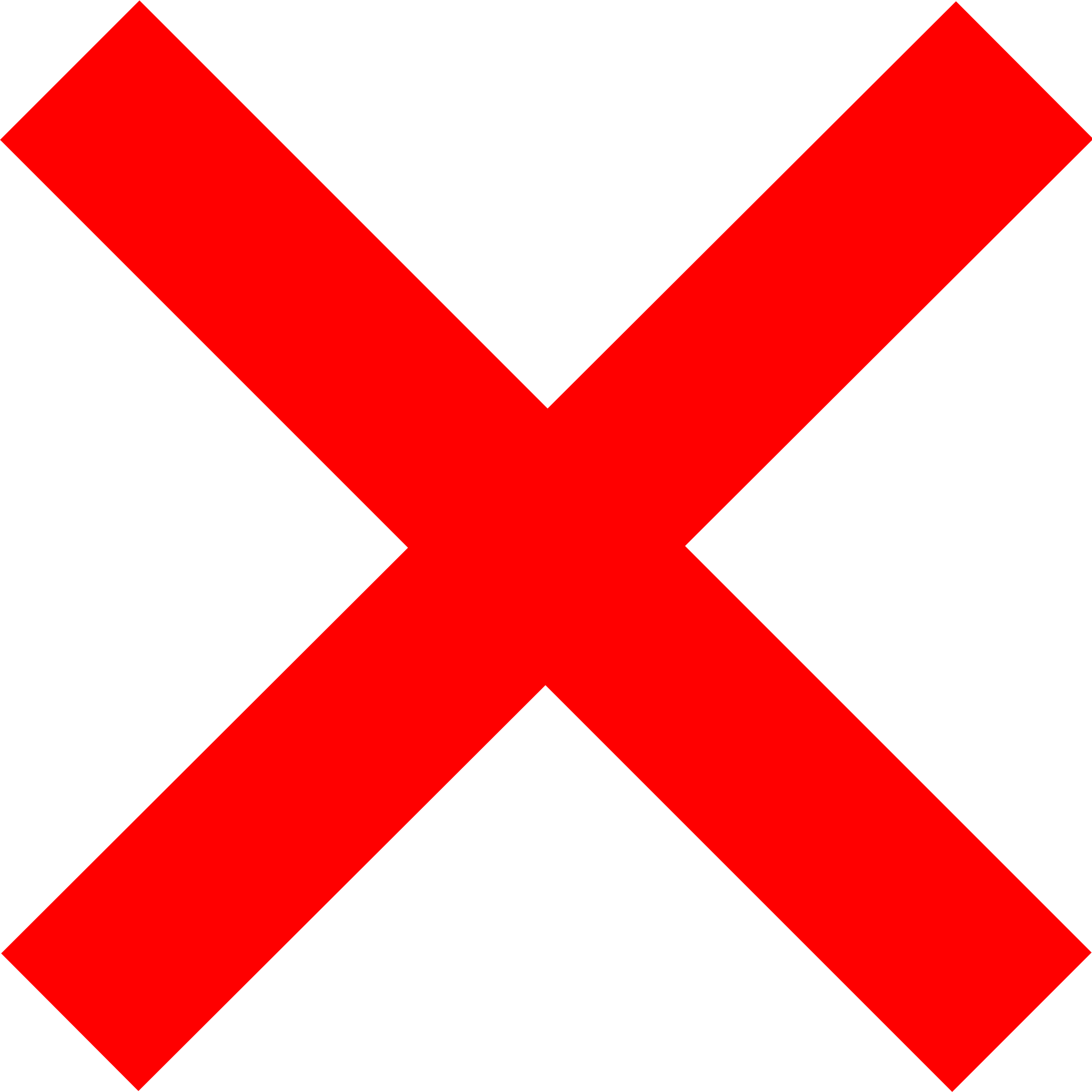 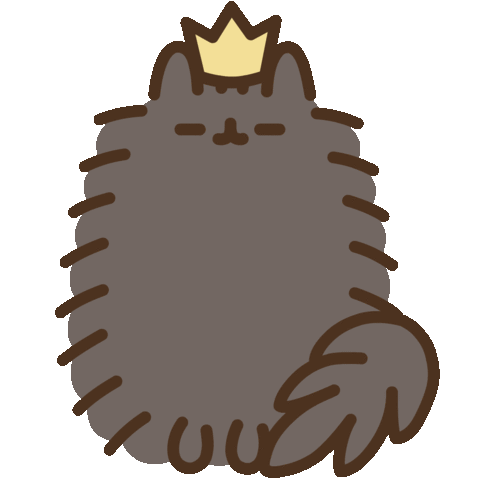 h(54) = 54 mod 10 = 4

Por lo que intentamos insertar en el índice 4
54, 49
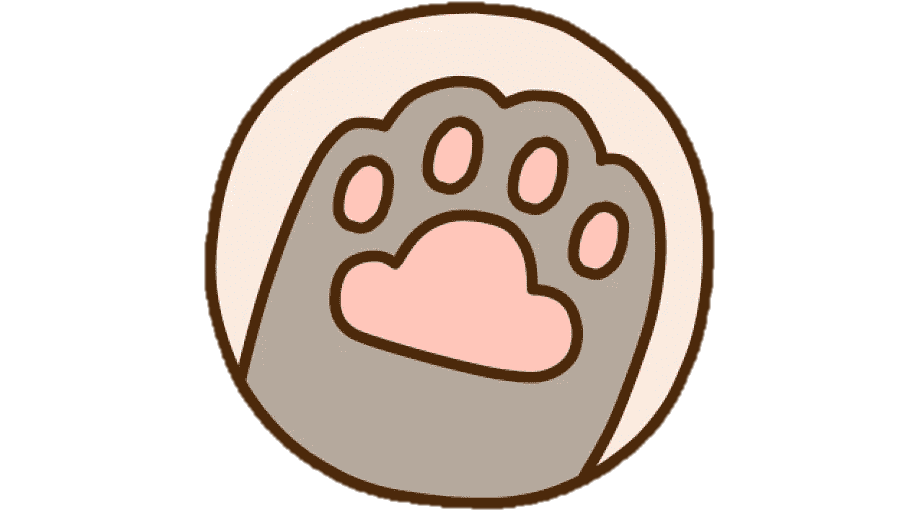 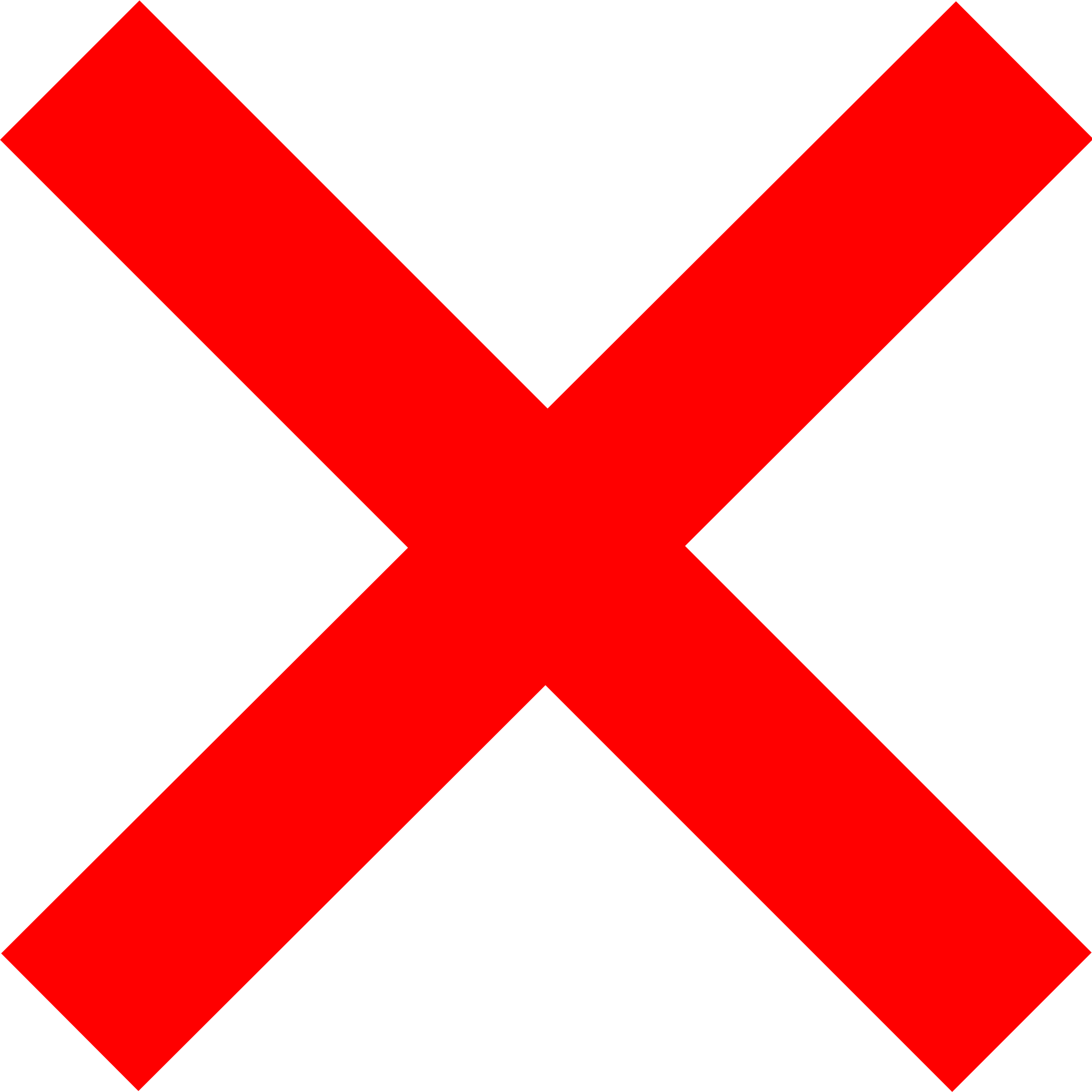 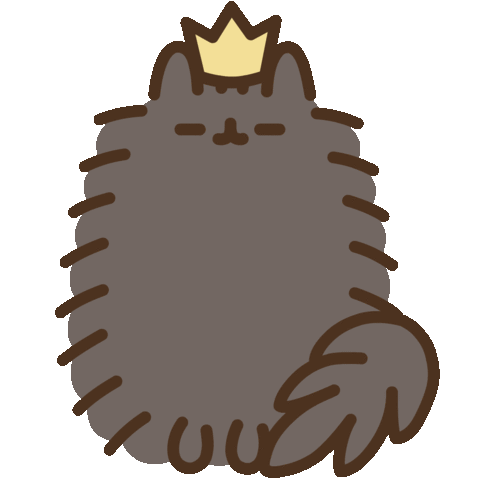 h(54) = 54 mod 10 = 4

Por lo que intentamos insertar en el índice 4
54, 49
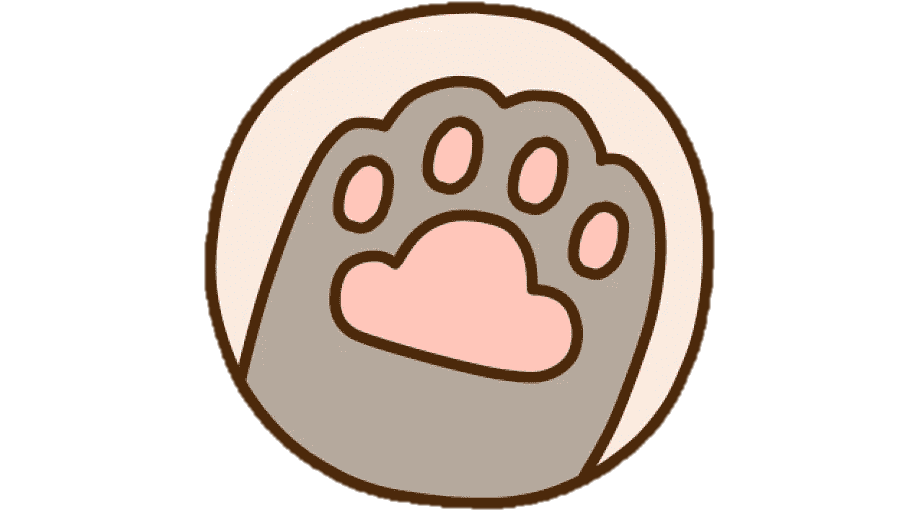 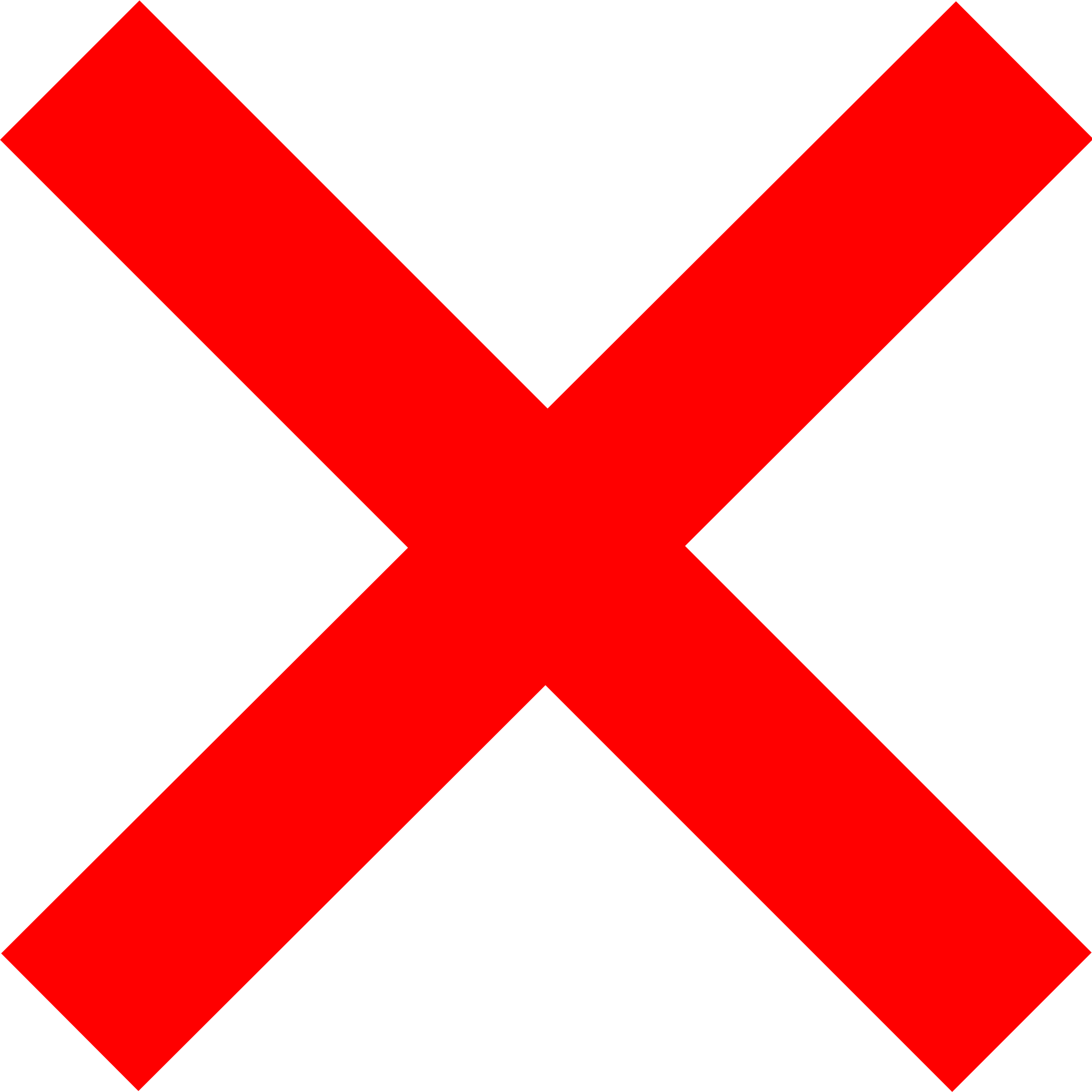 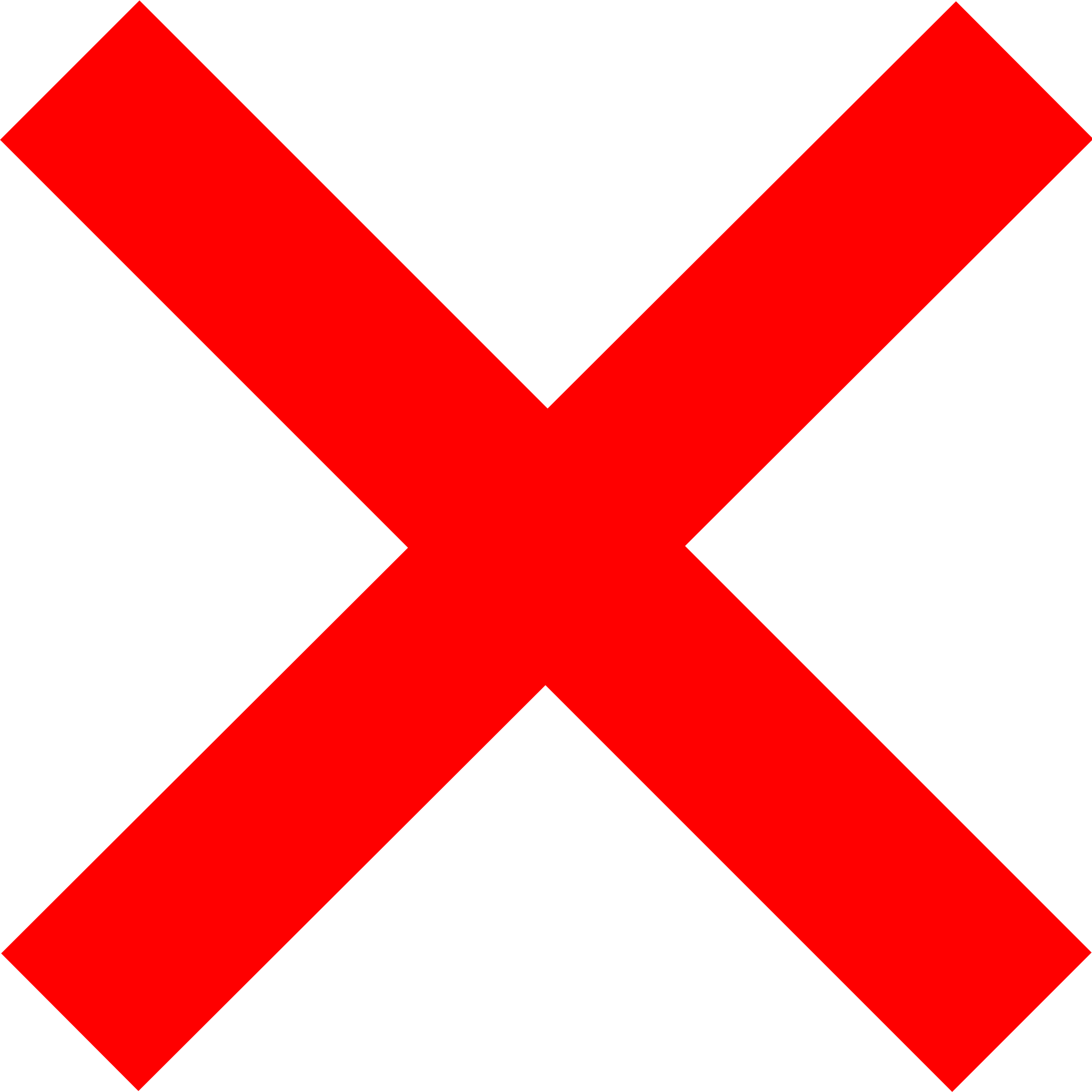 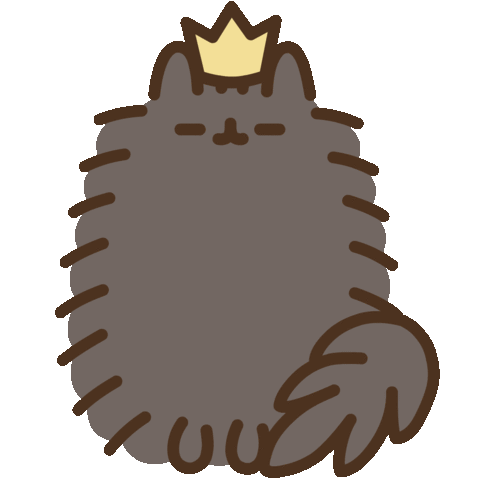 h(54) = 54 mod 10 = 4

Por lo que intentamos insertar en el índice 4
54, 49
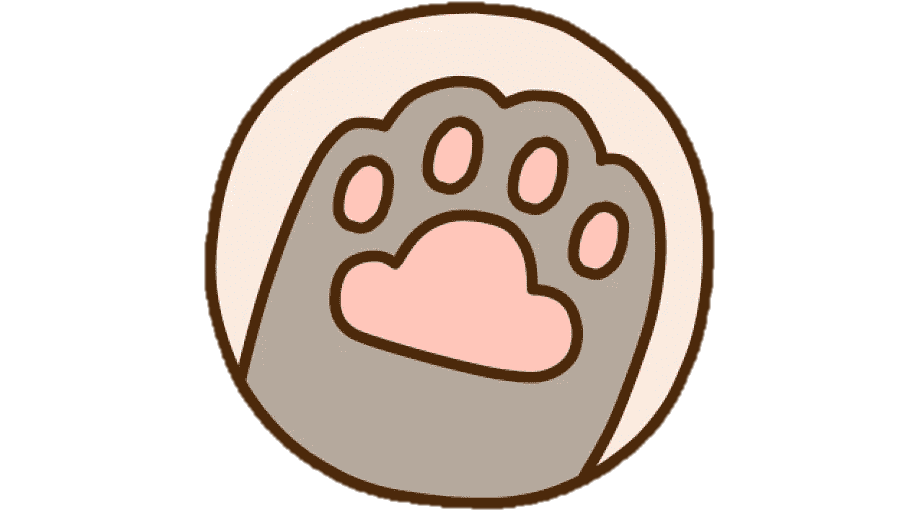 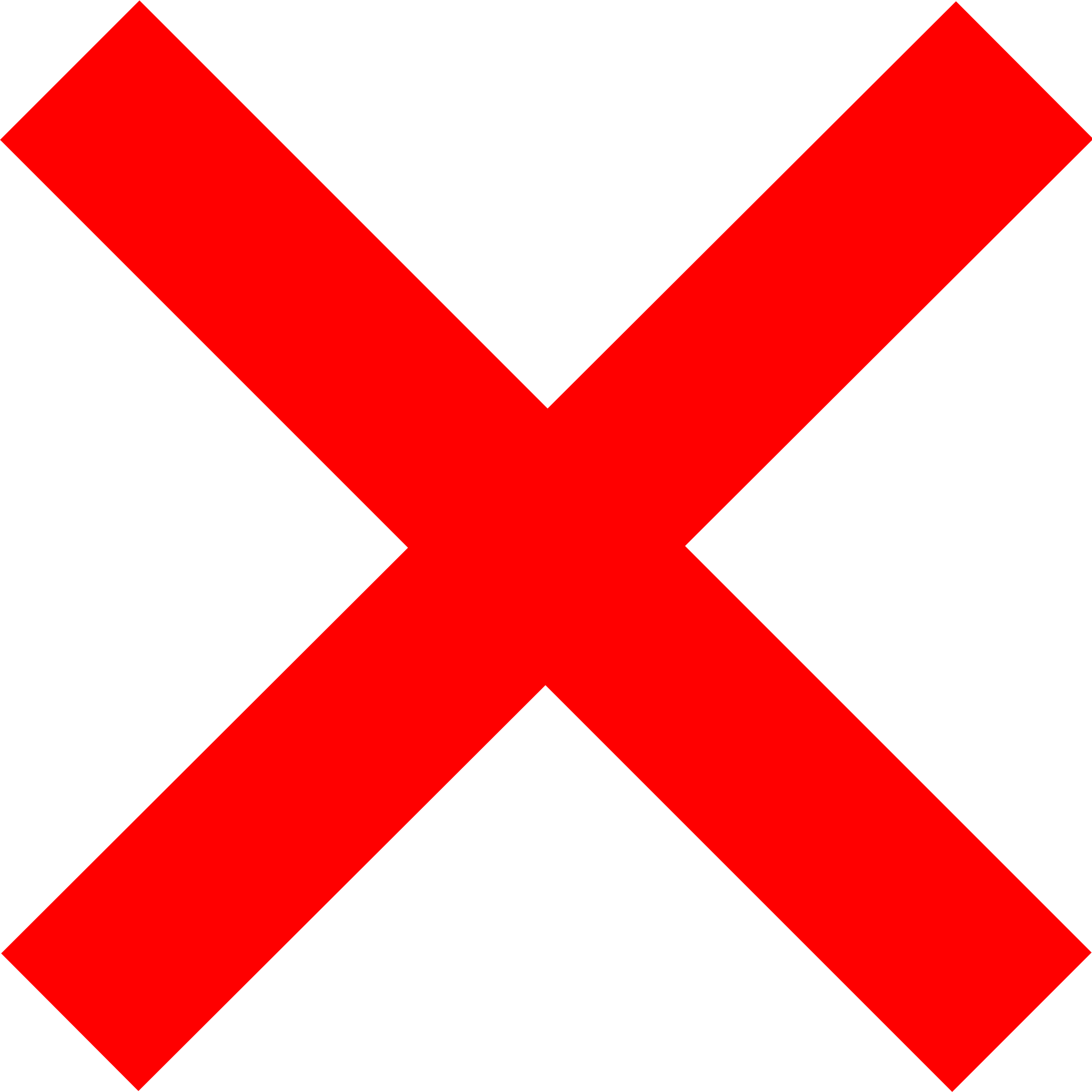 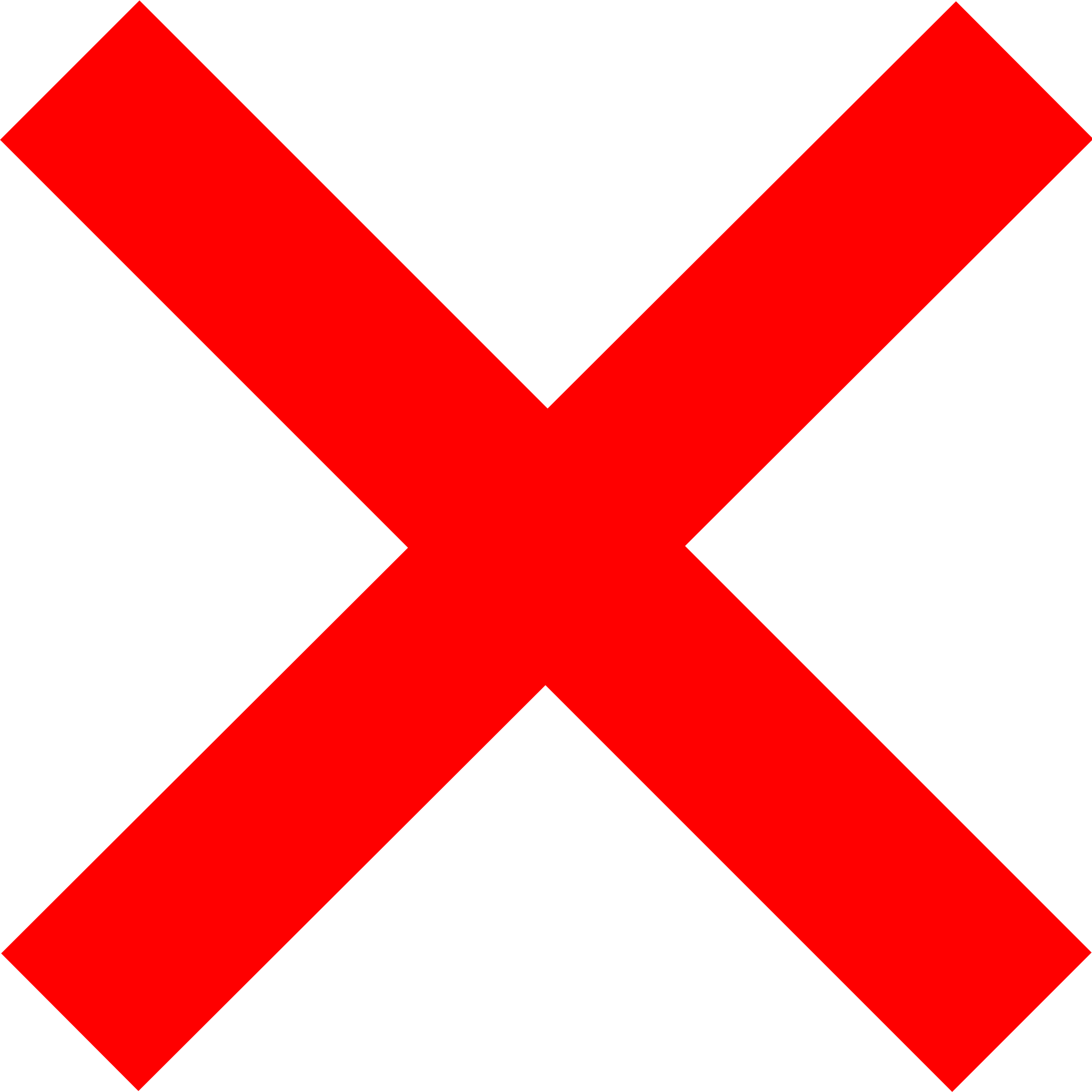 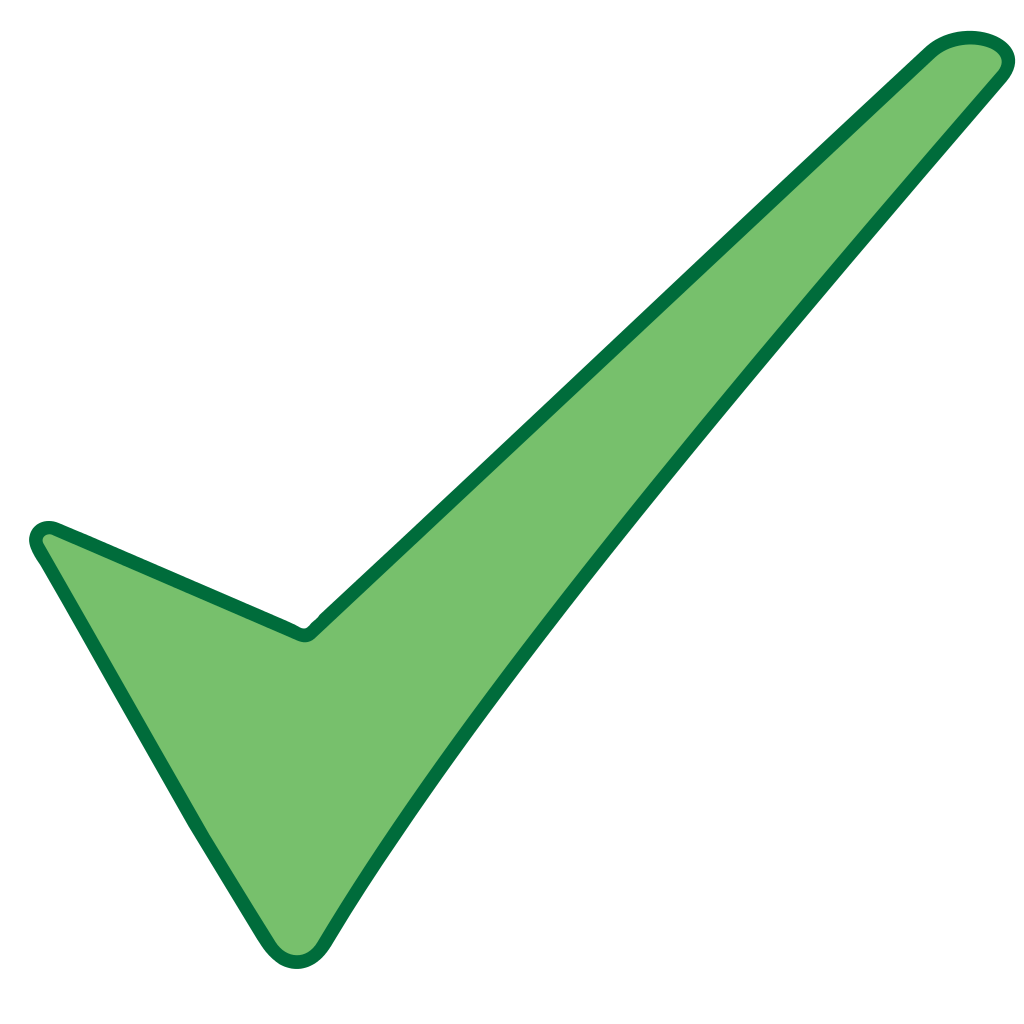 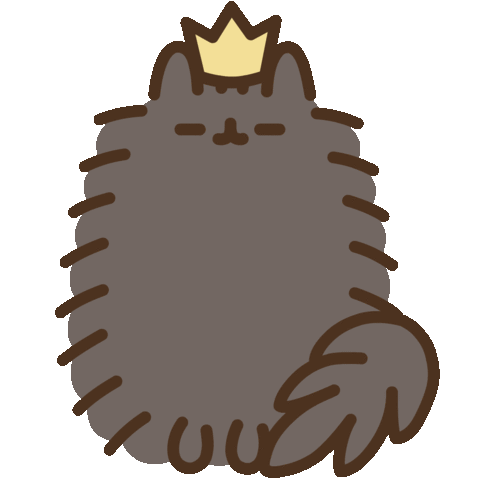 h(49) = 49 mod 10 = 9
49
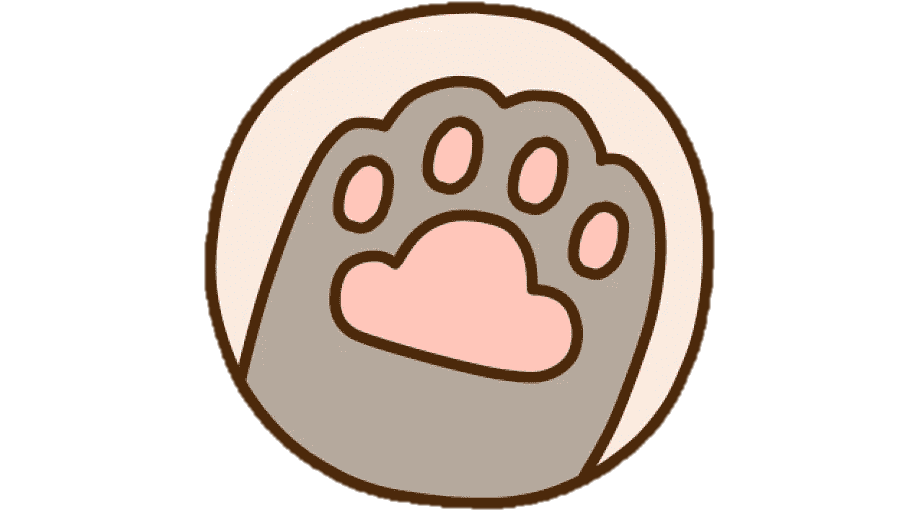 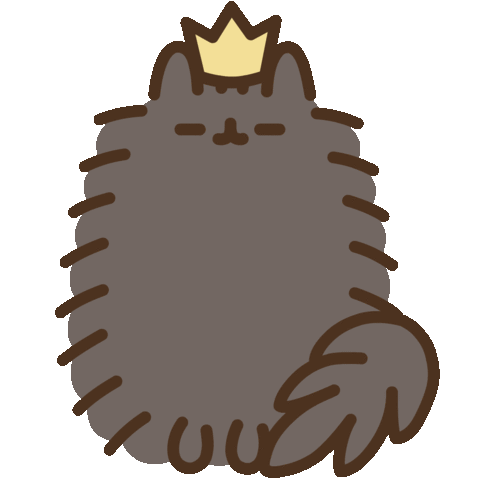 h(49) = 49 mod 10 = 9

Por lo que intentamos insertar en el índice 9
49
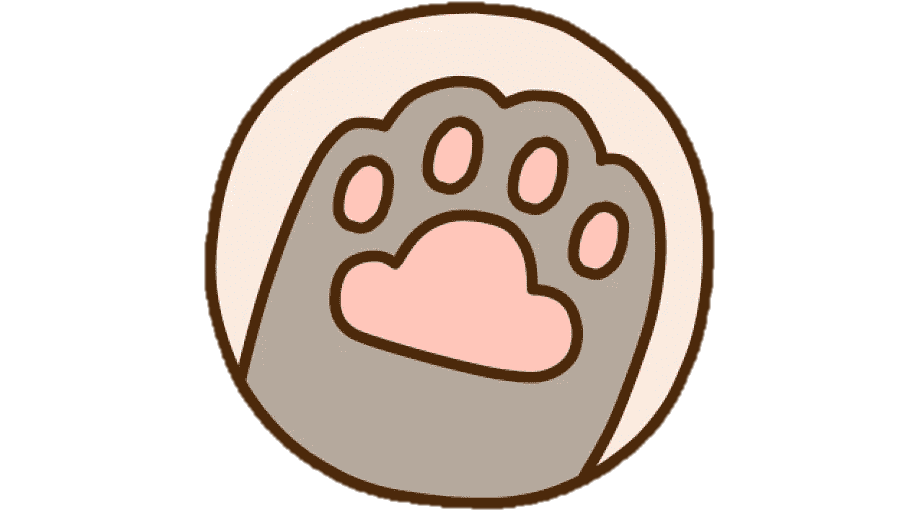 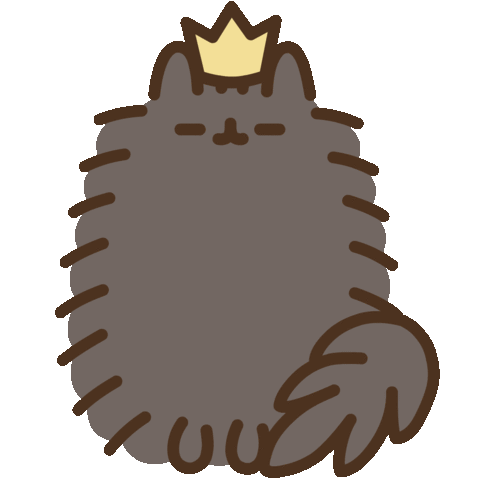 h(49) = 49 mod 10 = 9

Por lo que intentamos insertar en el índice 9
49
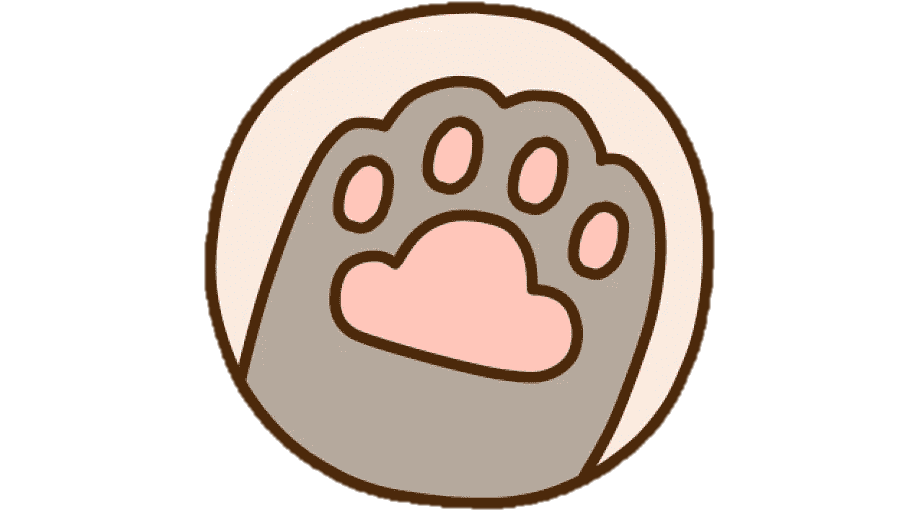 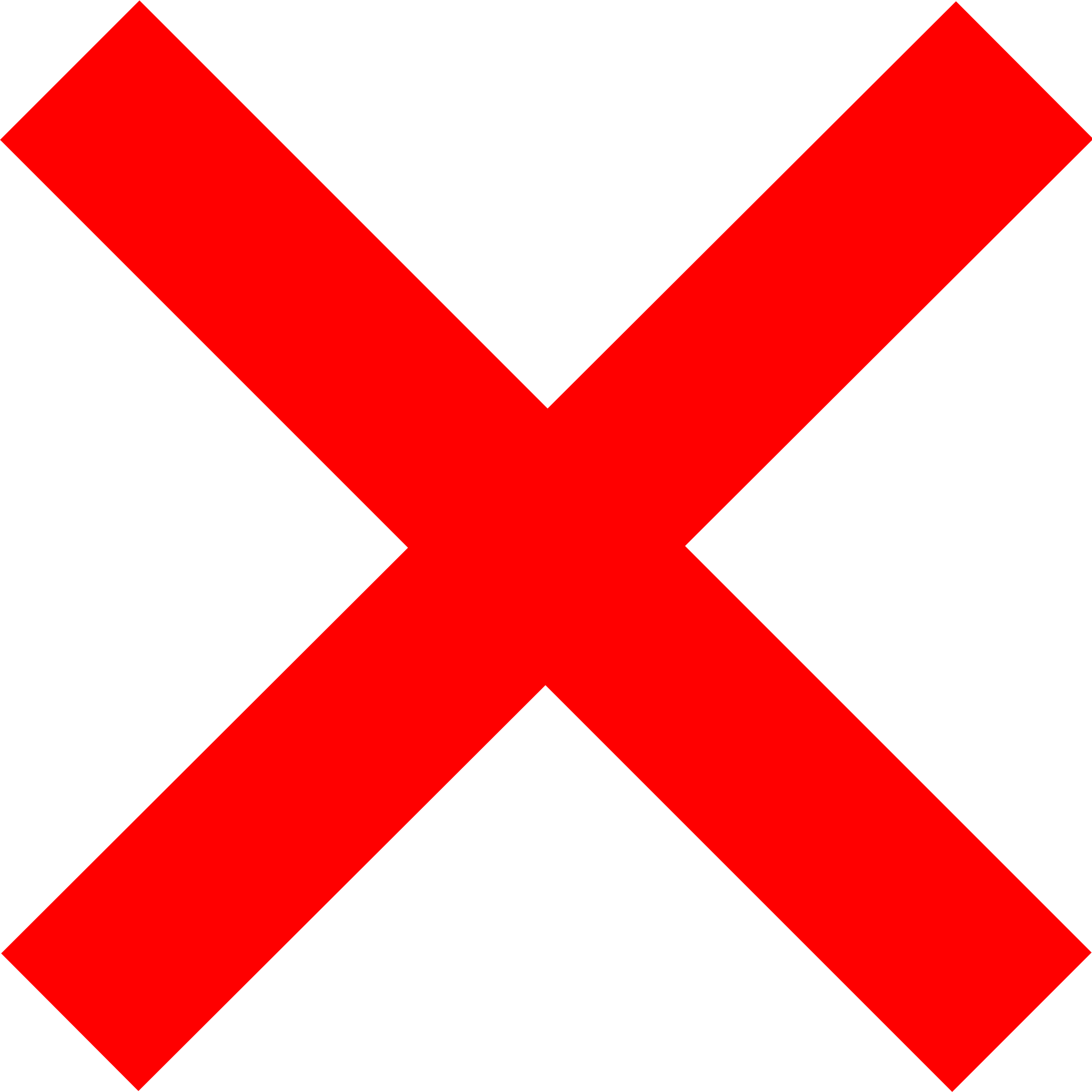 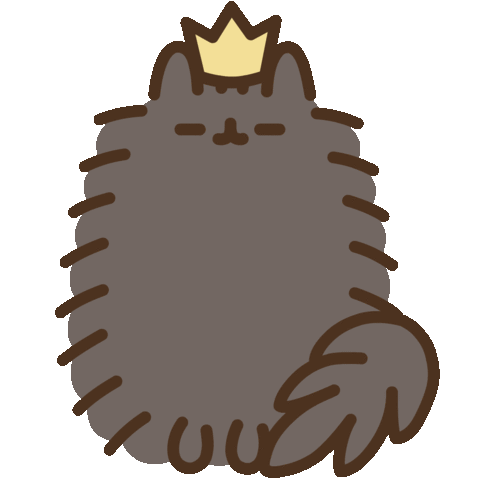 h(49) = 49 mod 10 = 9

Por lo que intentamos insertar en el índice 9
49
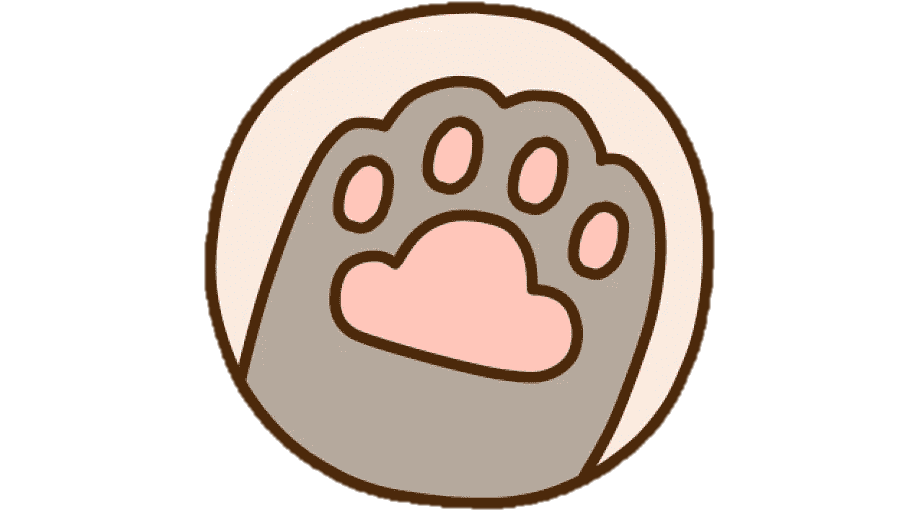 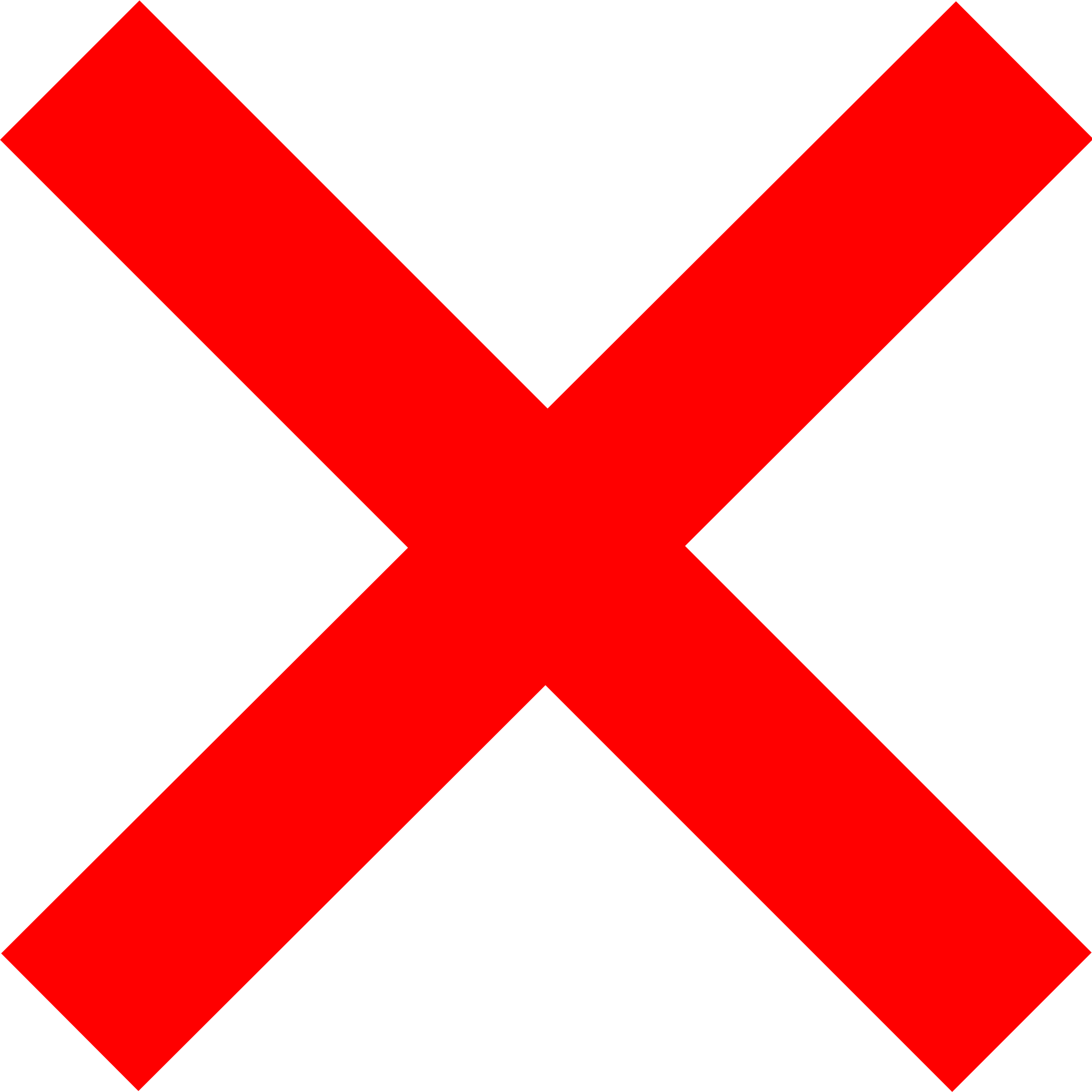 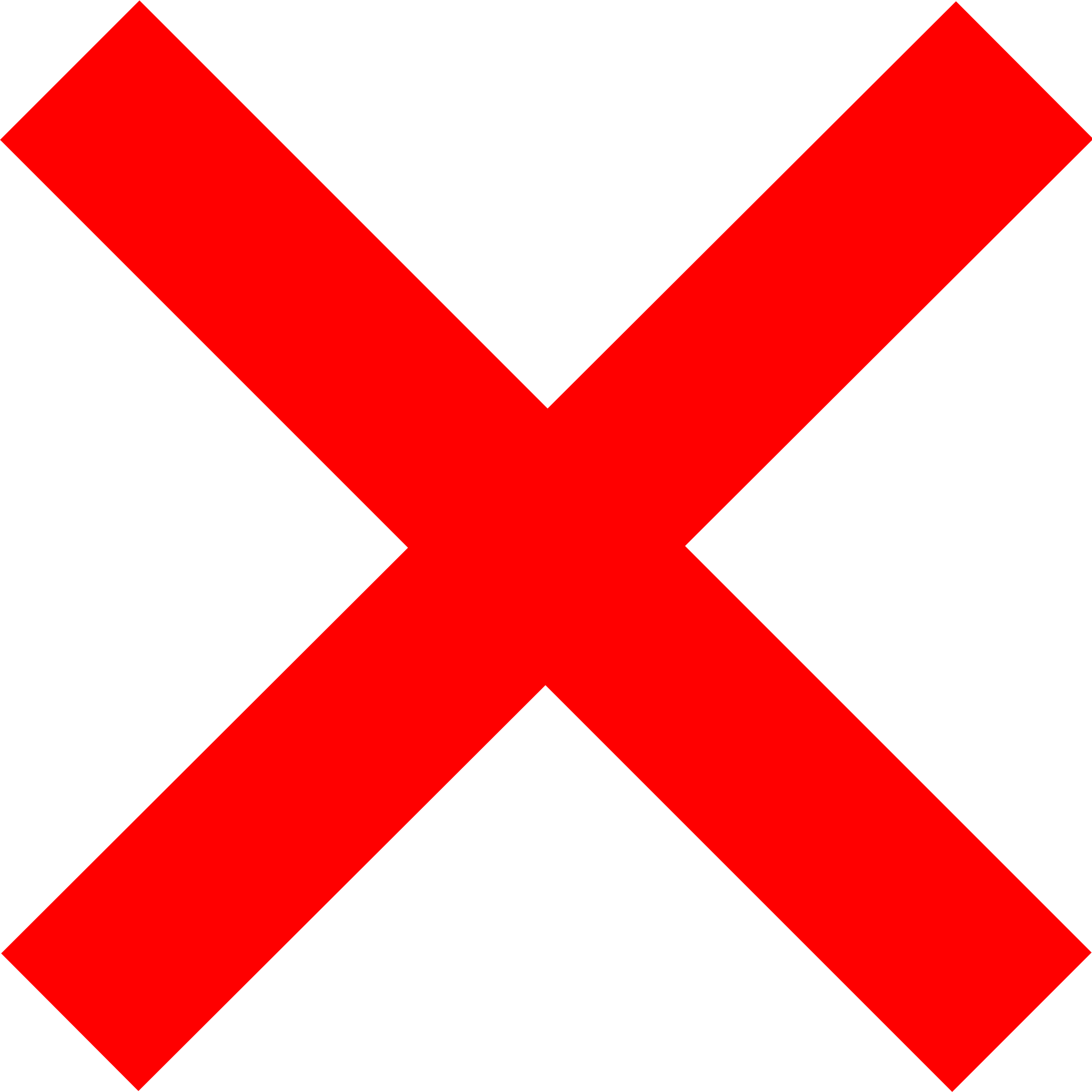 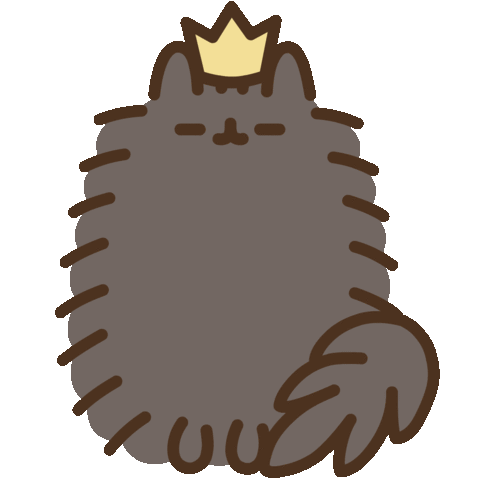 h(49) = 49 mod 10 = 9

Por lo que intentamos insertar en el índice 9
49
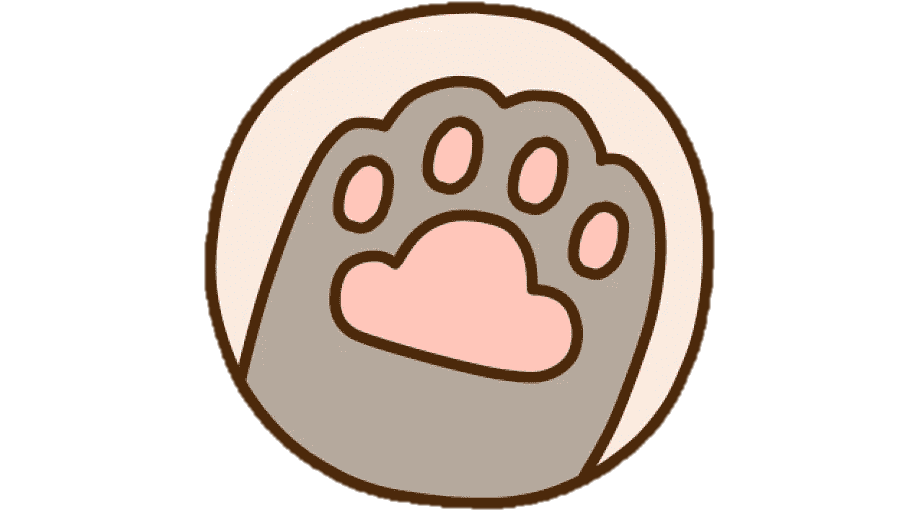 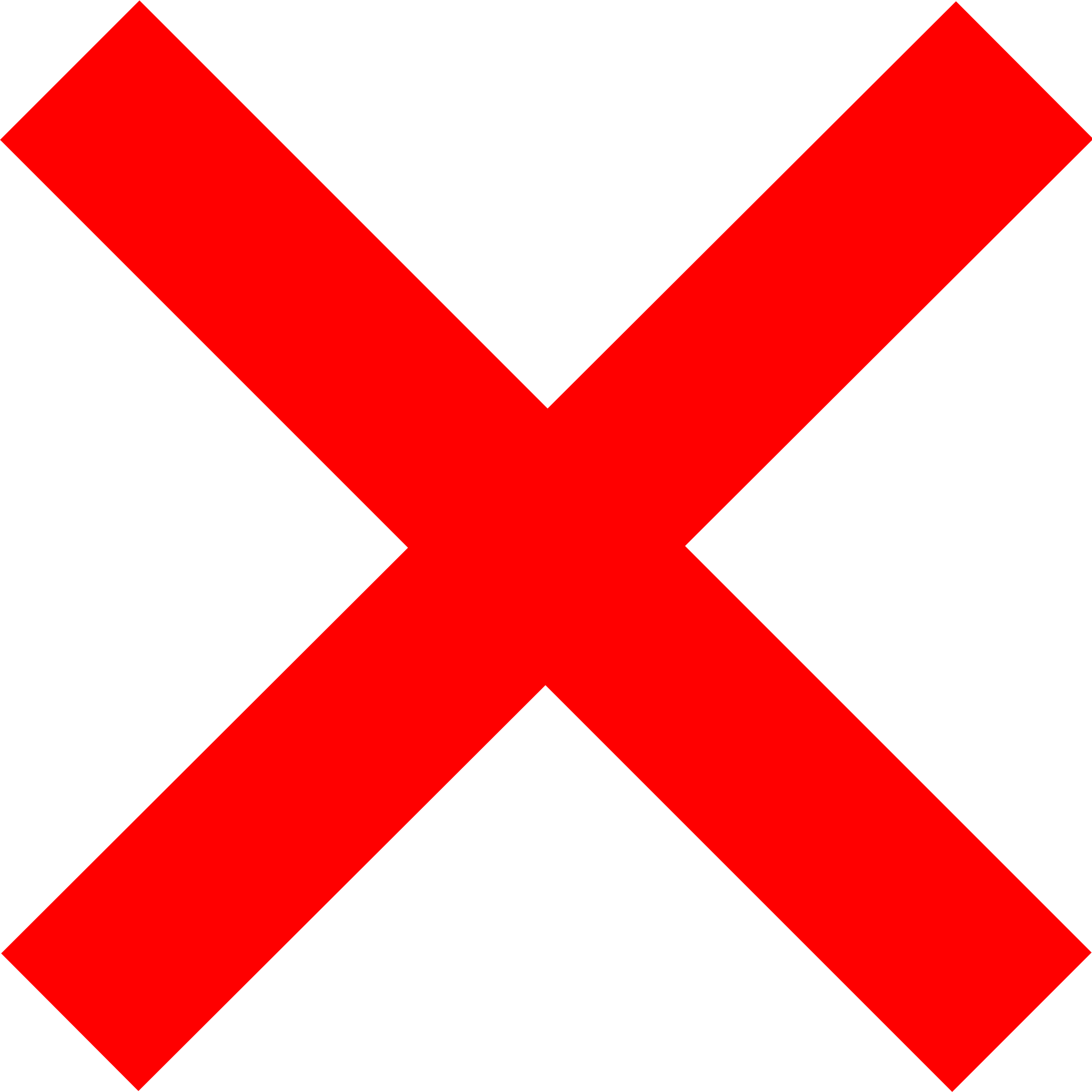 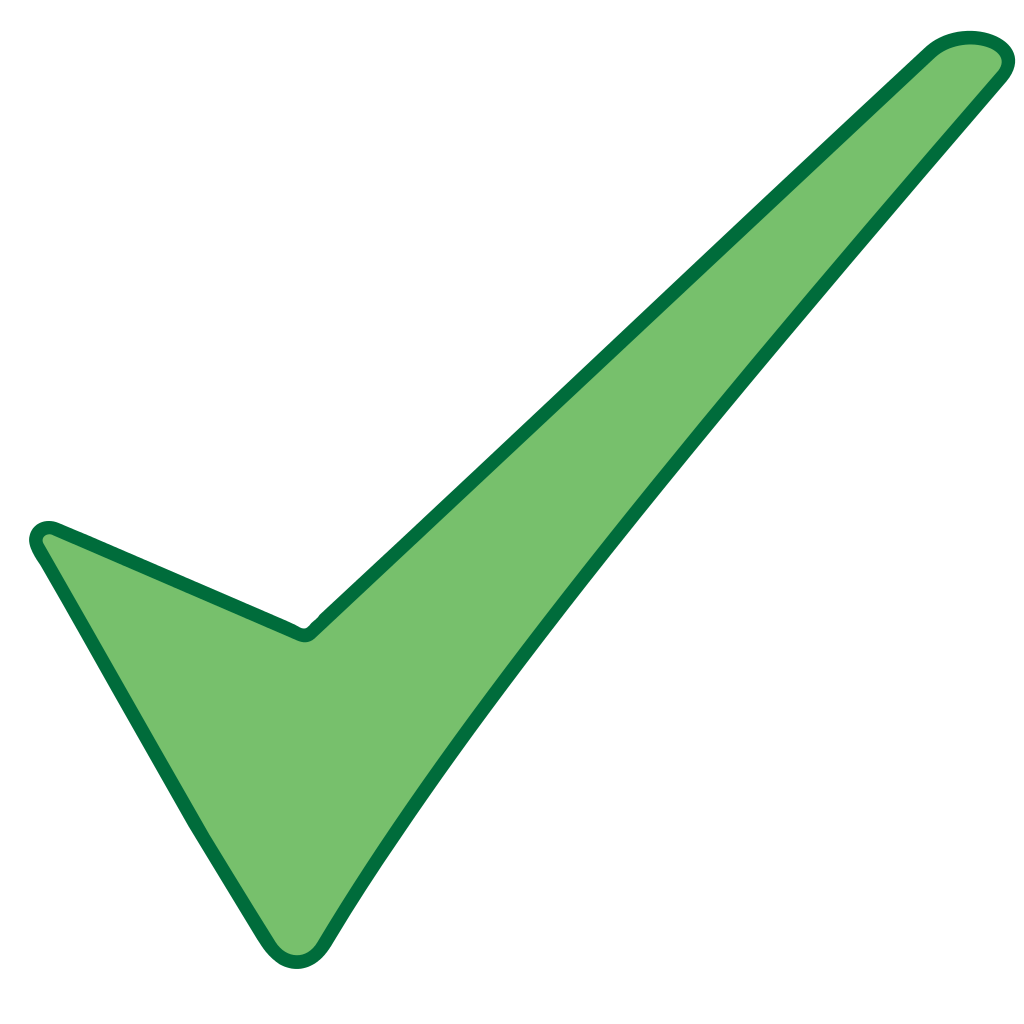 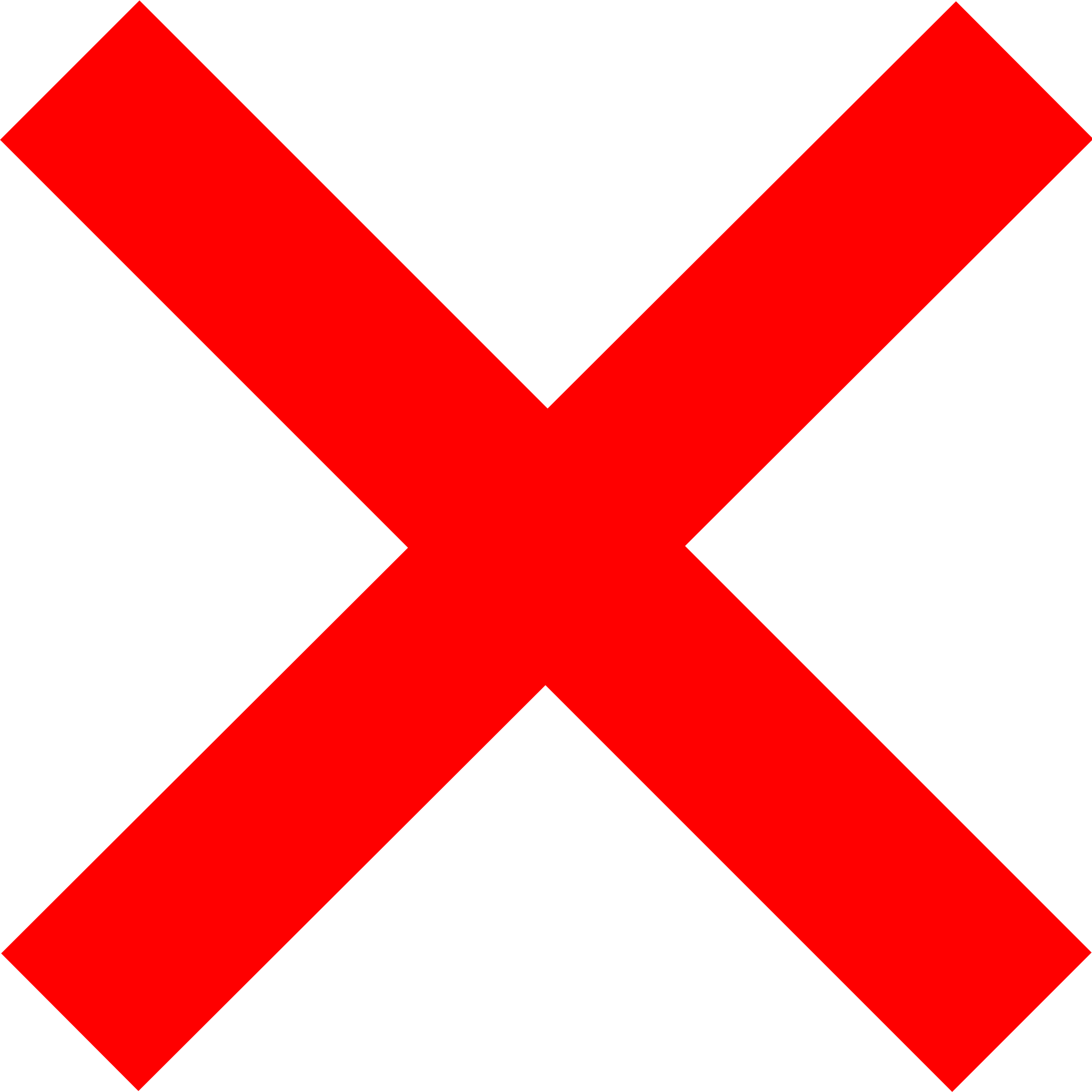 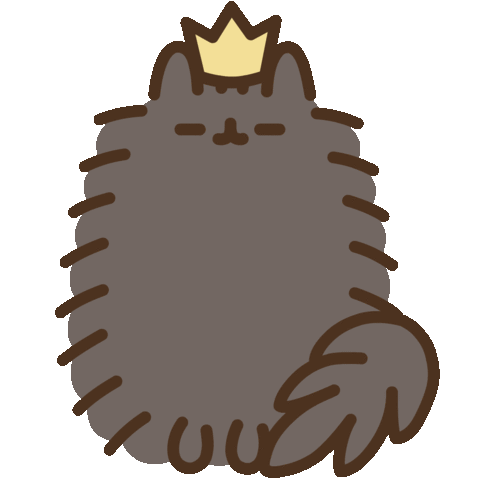 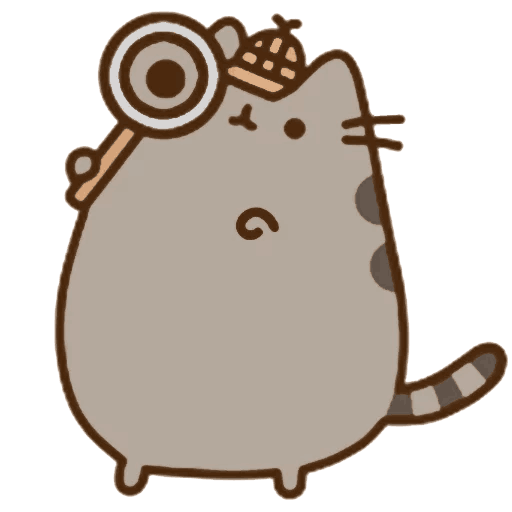 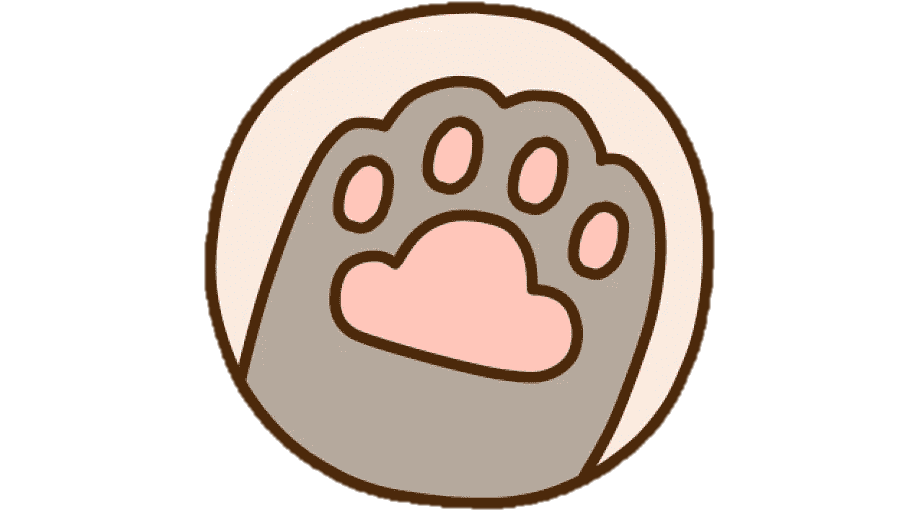 P1 – c) Insertando en un AVL
Recordemos que la característica principal de un AVL,
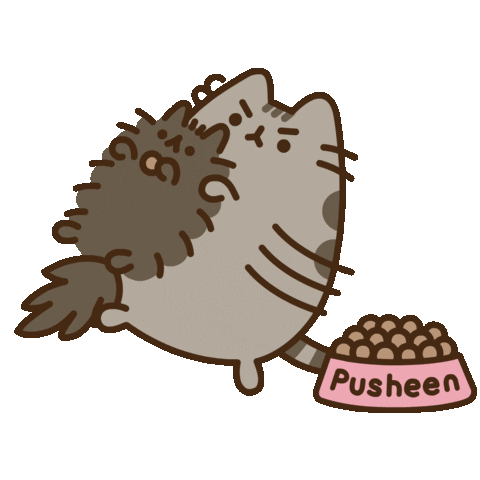 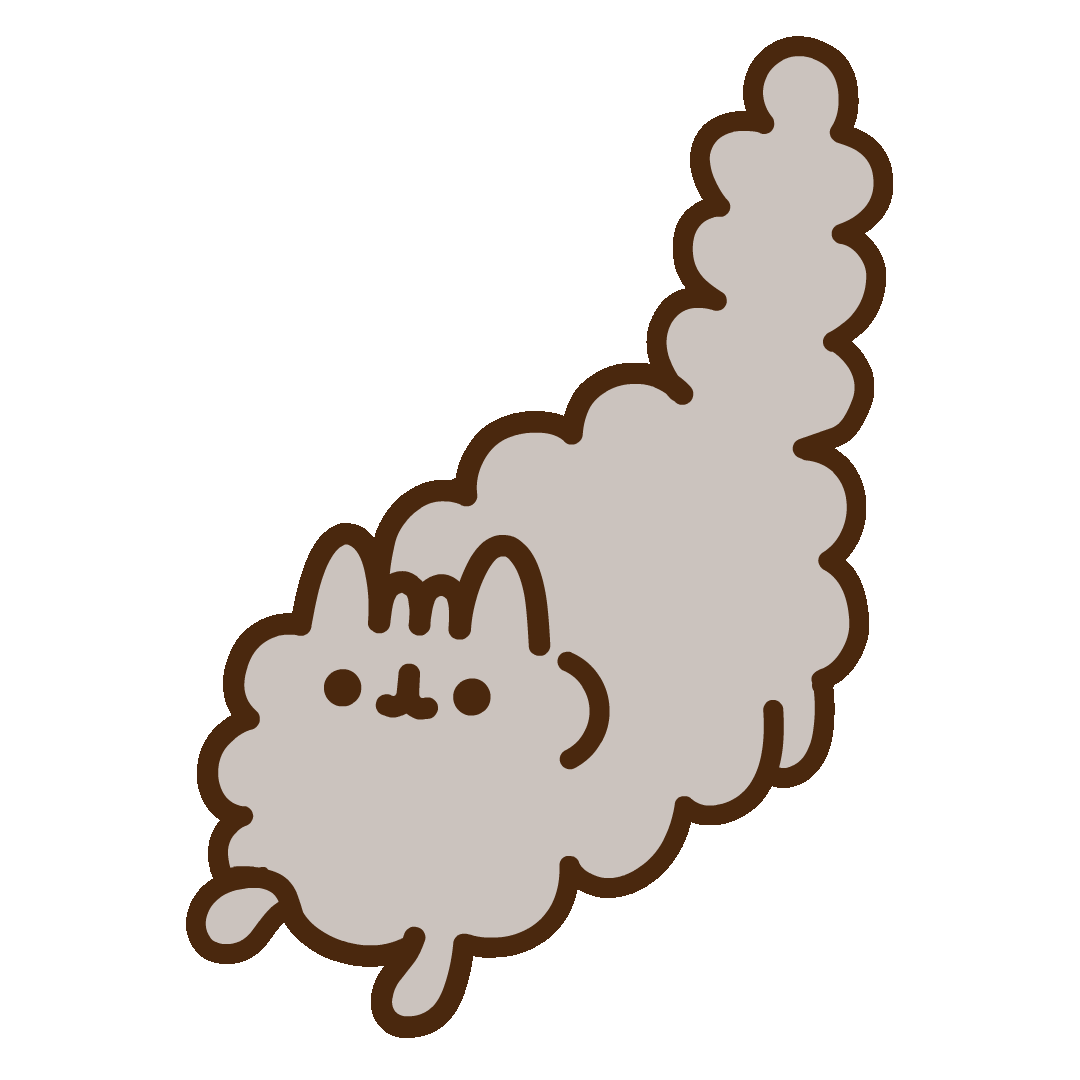 Recordemos que la característica principal de un AVL, es que se mantiene automáticamente equilibrado después de cada operación de inserción o eliminación
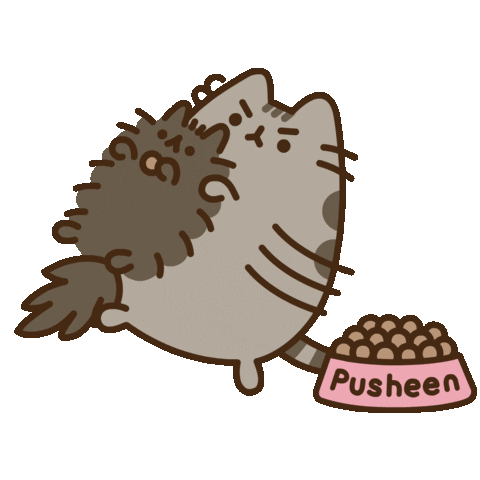 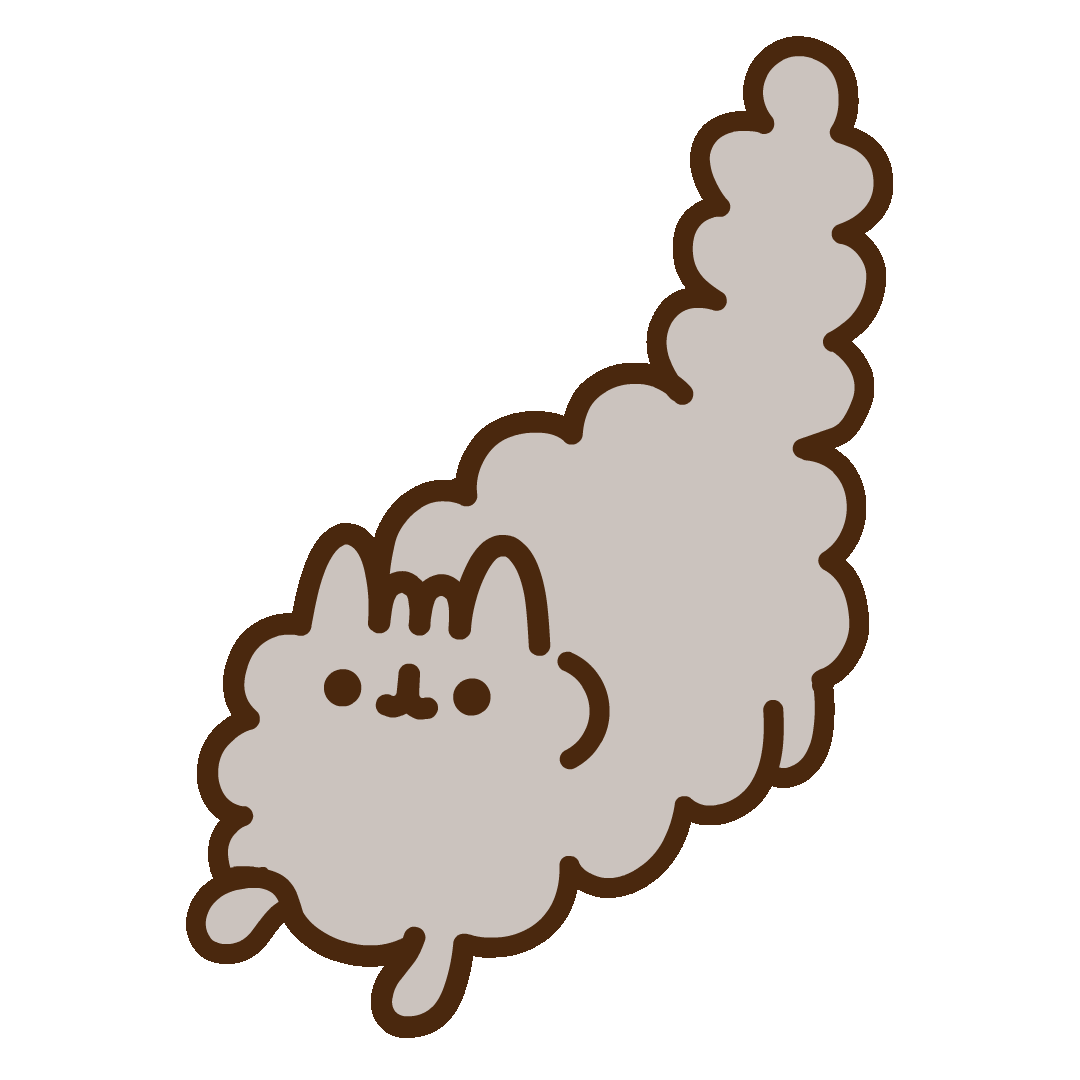 Recordemos que la característica principal de un AVL, es que se mantiene automáticamente equilibrado después de cada operación de inserción o eliminación
Se realizan rotaciones simples o dobles cuando se viola la condición de equilibrio
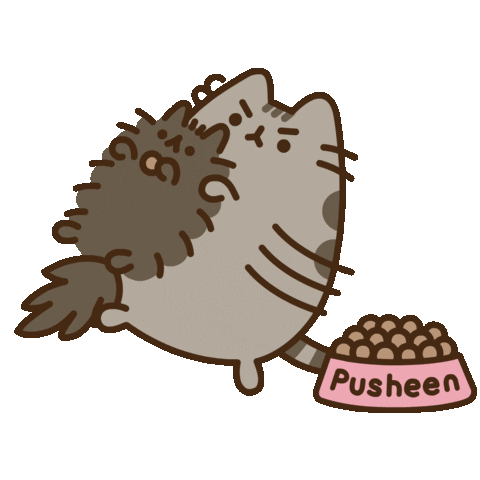 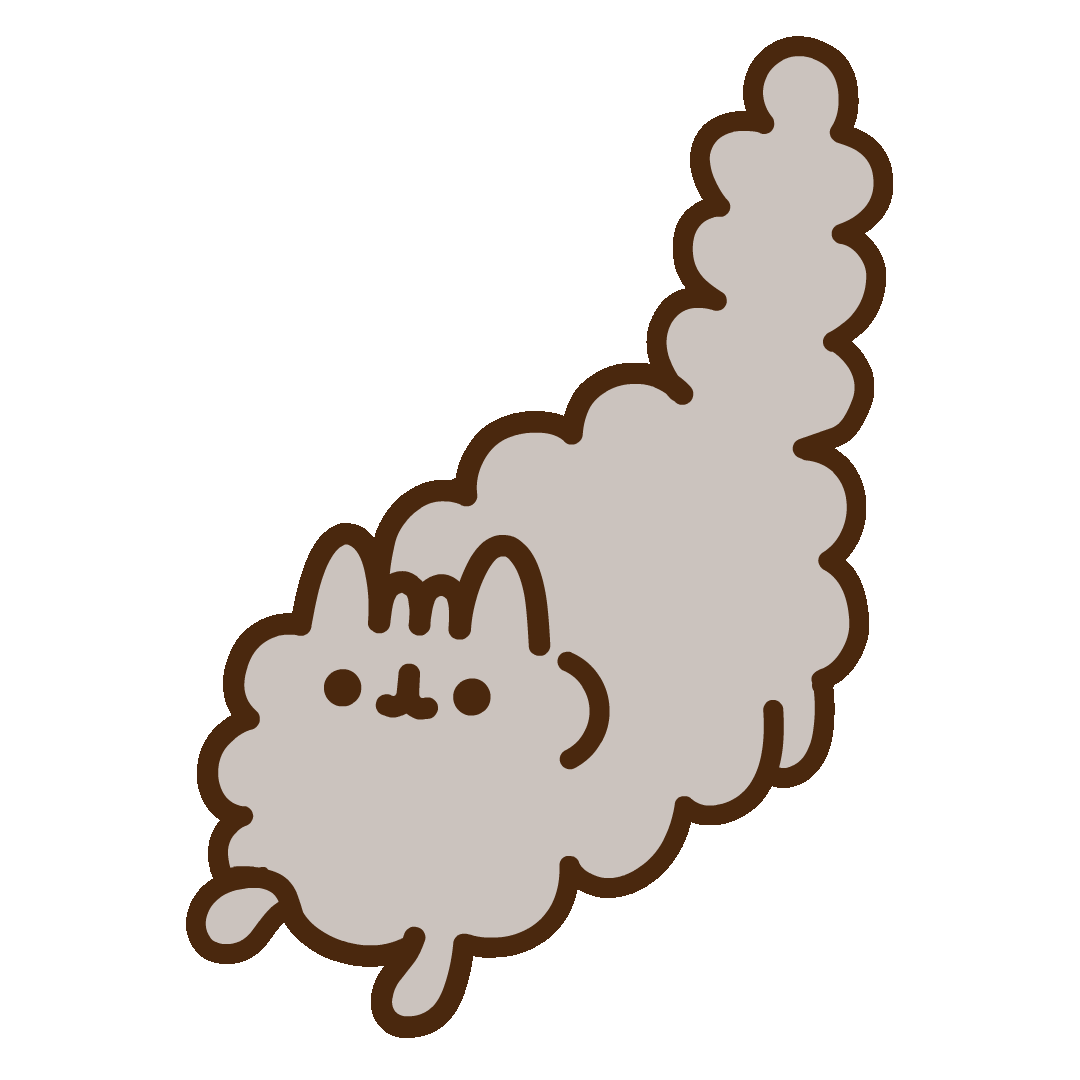 Recordemos que la característica principal de un AVL, es que se mantiene automáticamente equilibrado después de cada operación de inserción o eliminación
Se realizan rotaciones simples o dobles cuando se viola la condición de equilibrio
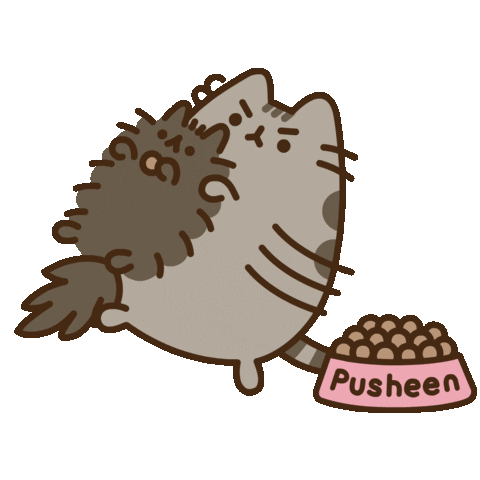 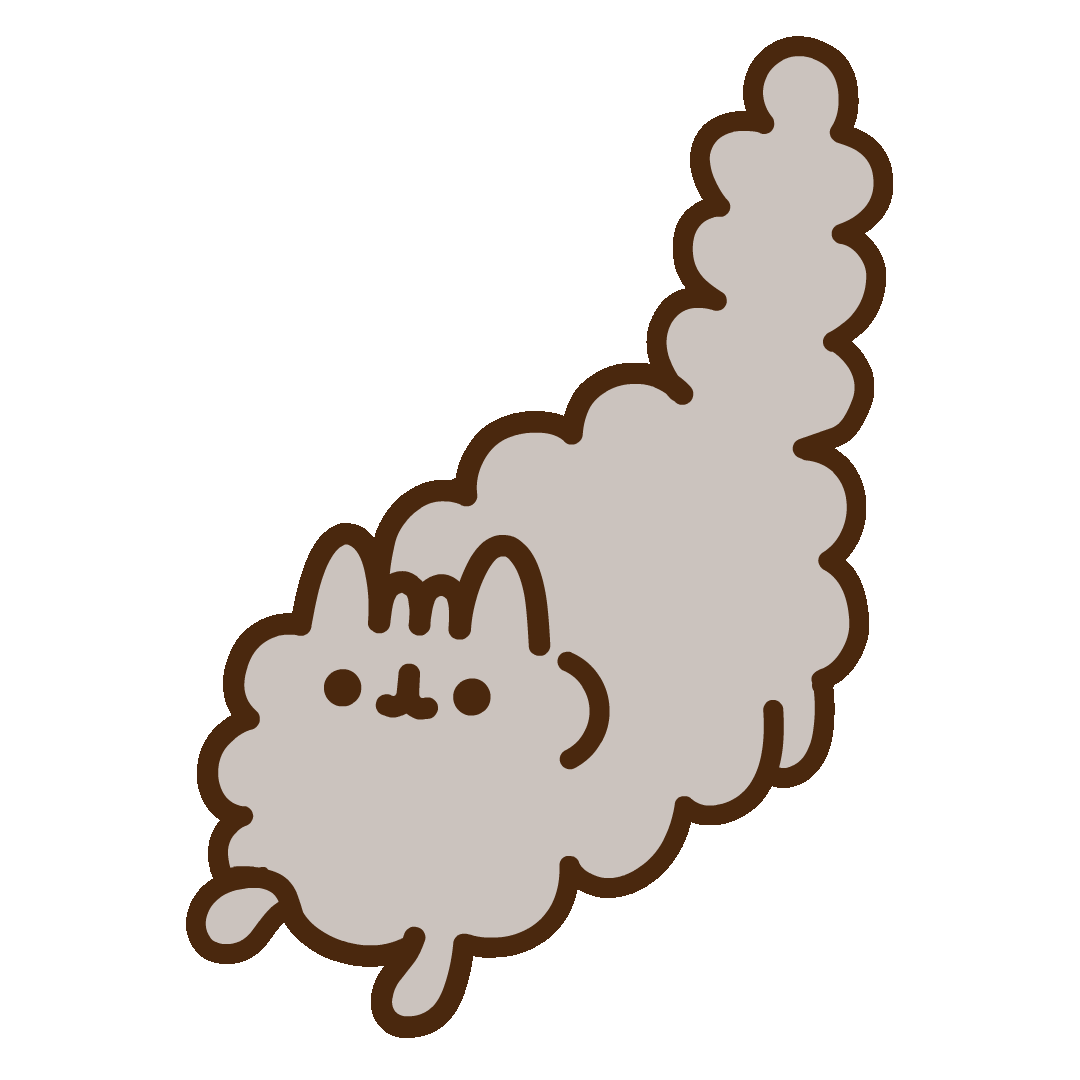 Esto es, que la diferencia de altura entre el subárbol derecho y el izquierdo sea mayor a 1
13, 75, 29, 63, 30, 54, 49
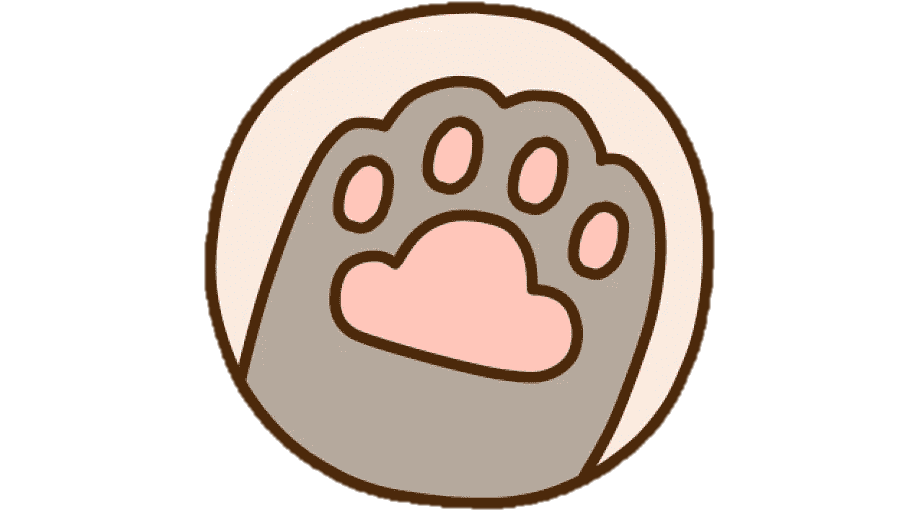 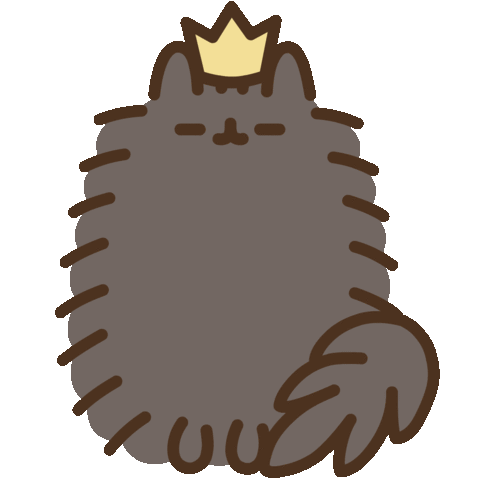 13, 75, 29, 63, 30, 54, 49
13
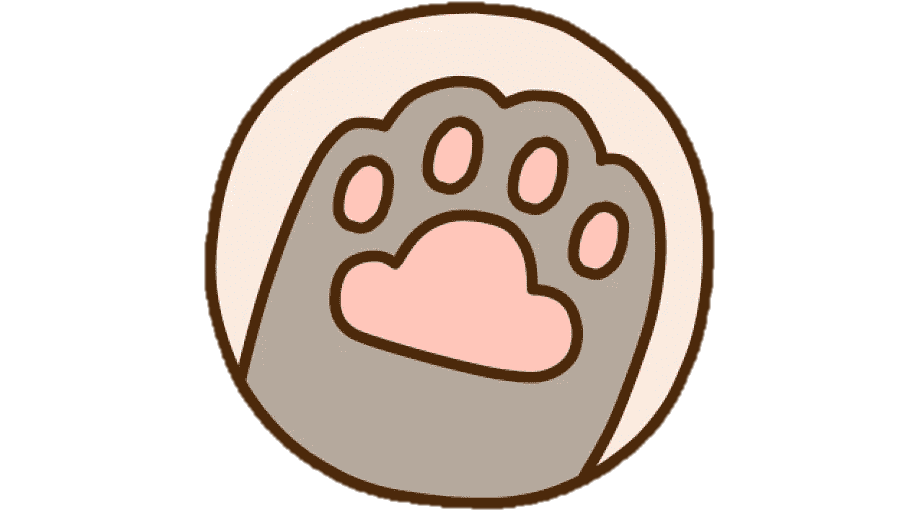 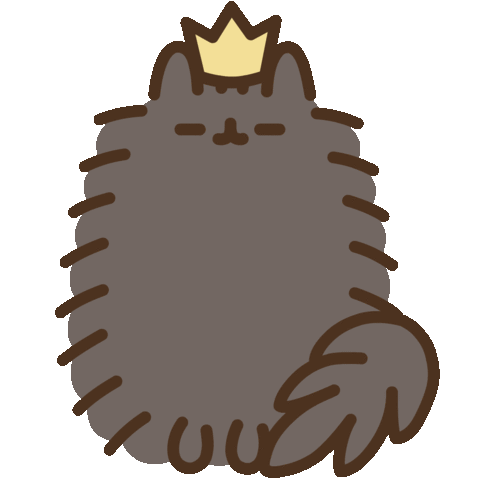 13
75, 29, 63, 30, 54, 49
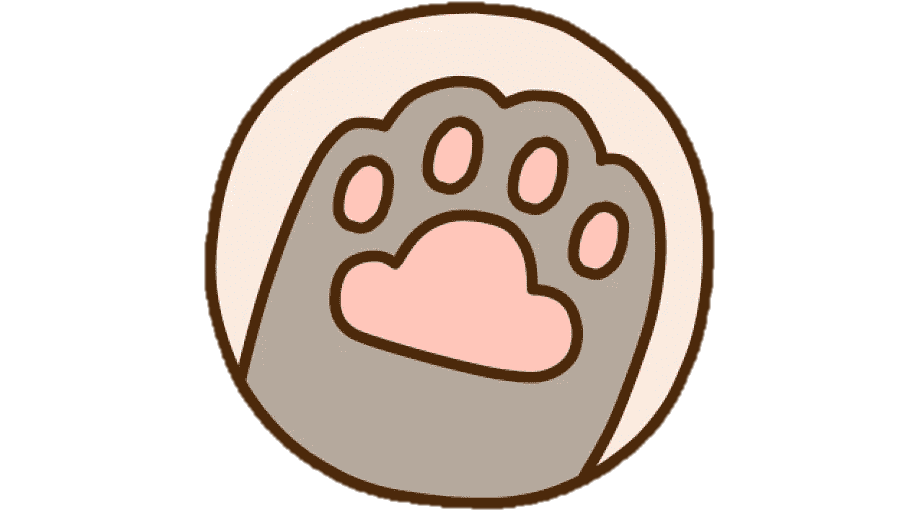 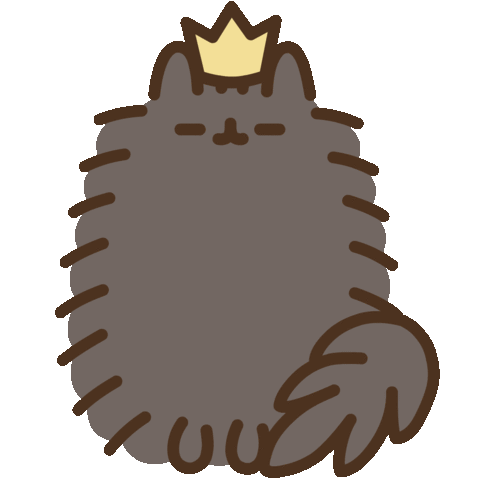 13
75, 29, 63, 30, 54, 49
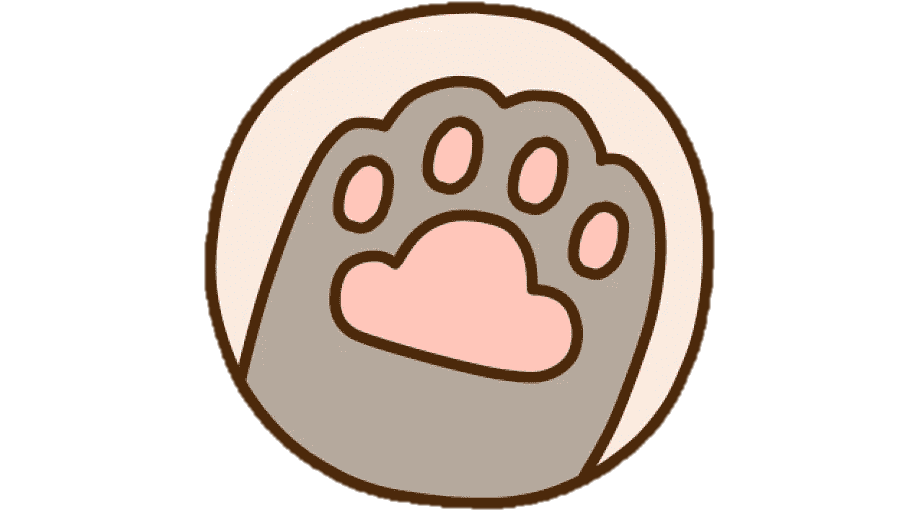 75
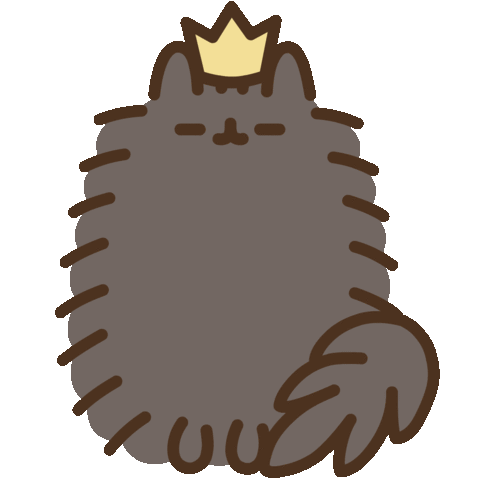 29, 63, 30, 54, 49
13
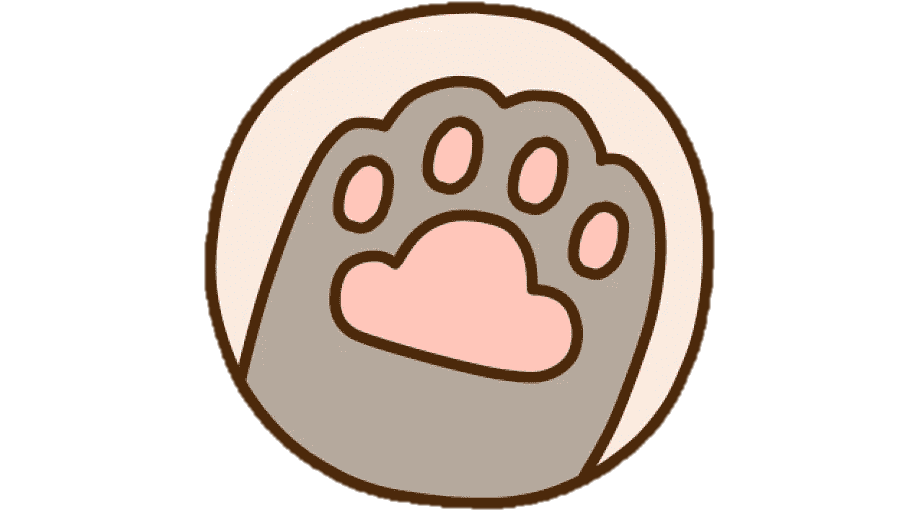 75
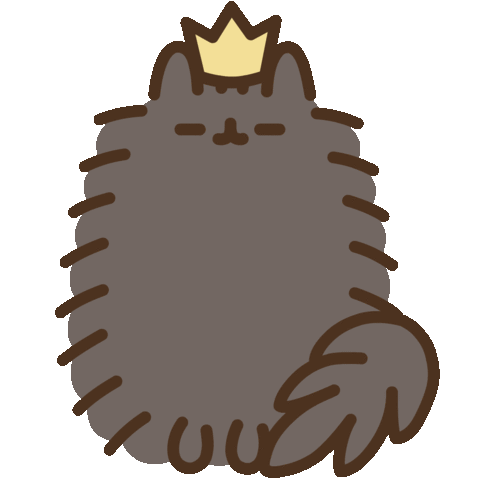 29, 63, 30, 54, 49
13
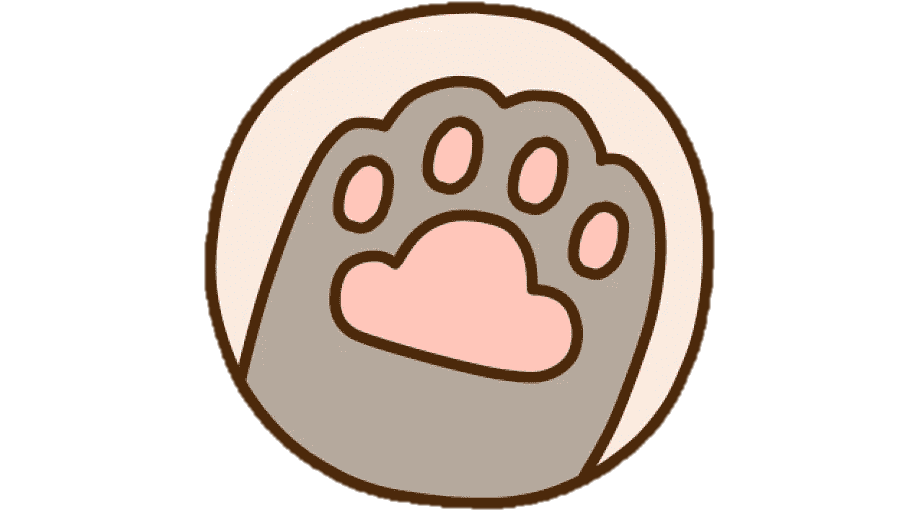 75
29
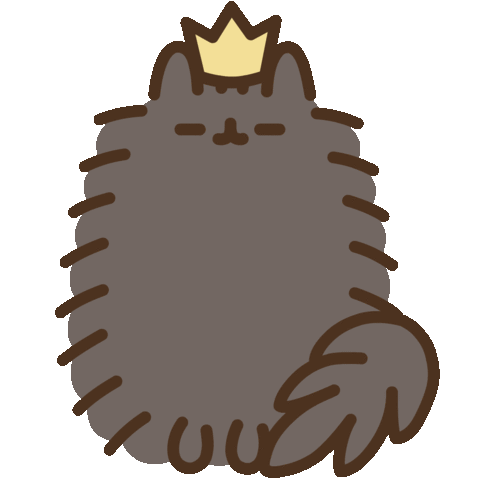 29, 63, 30, 54, 49
13
ZAG
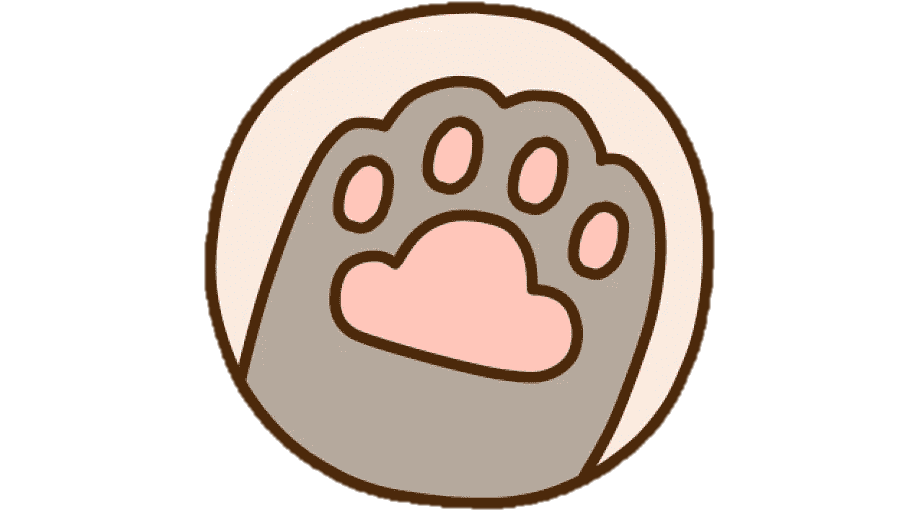 75
ZIG
29
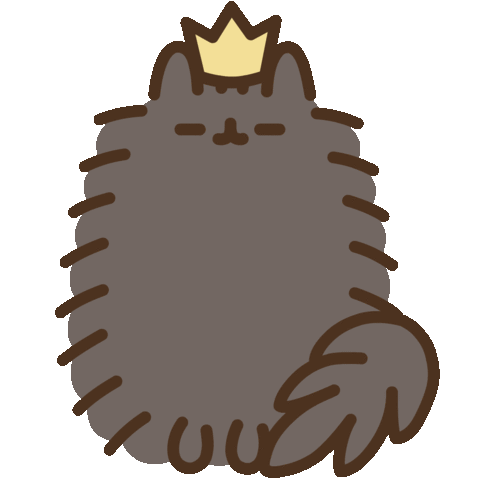 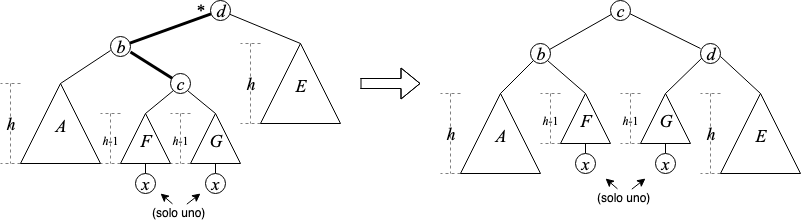 29, 63, 30, 54, 49
13
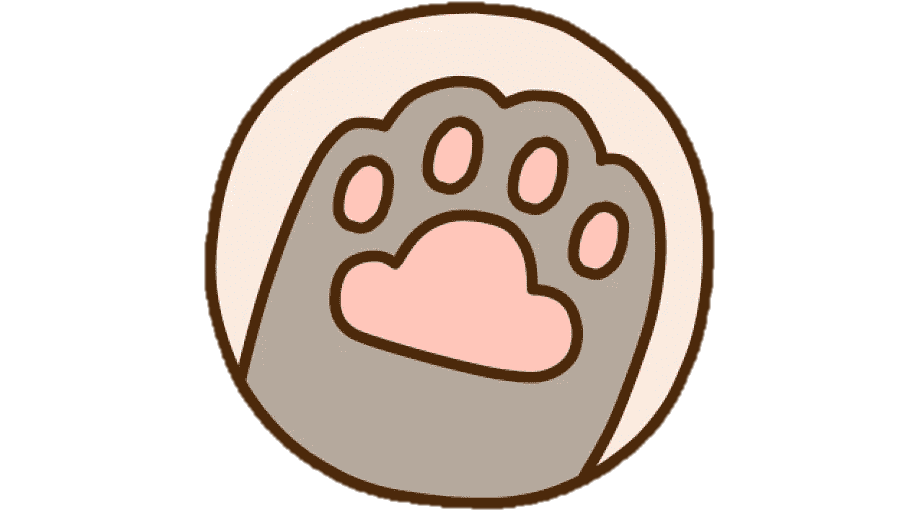 75
29
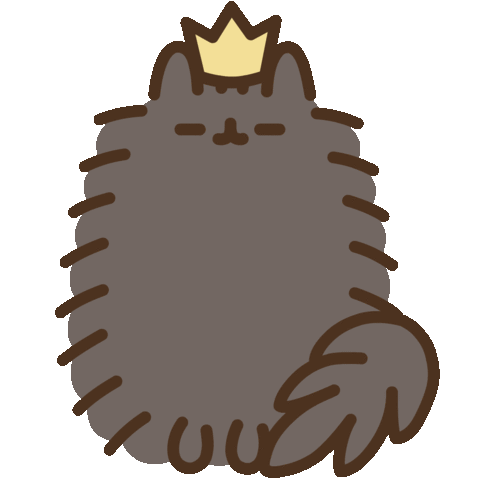 29, 63, 30, 54, 49
13
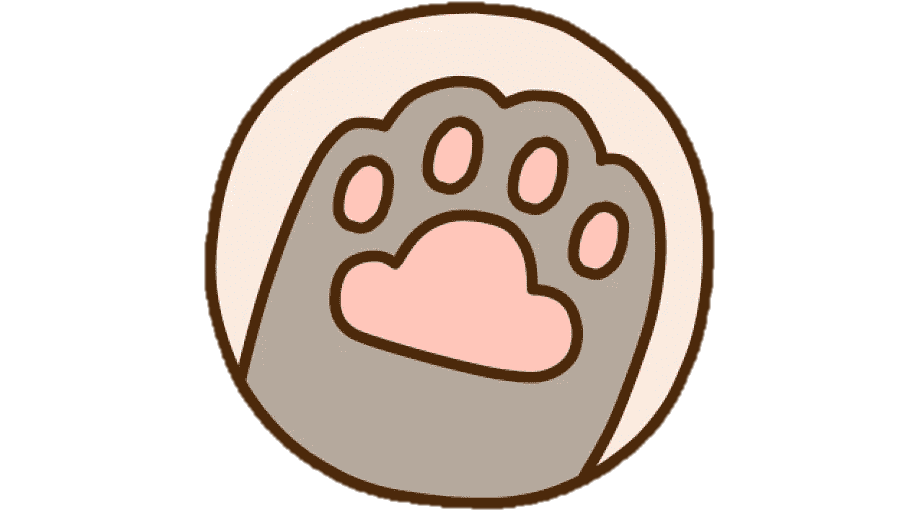 29
75
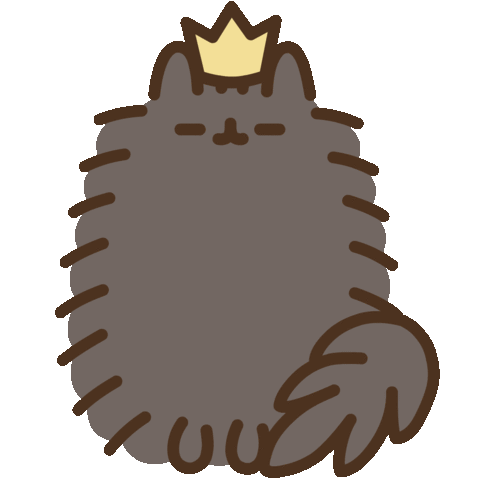 29, 63, 30, 54, 49
13
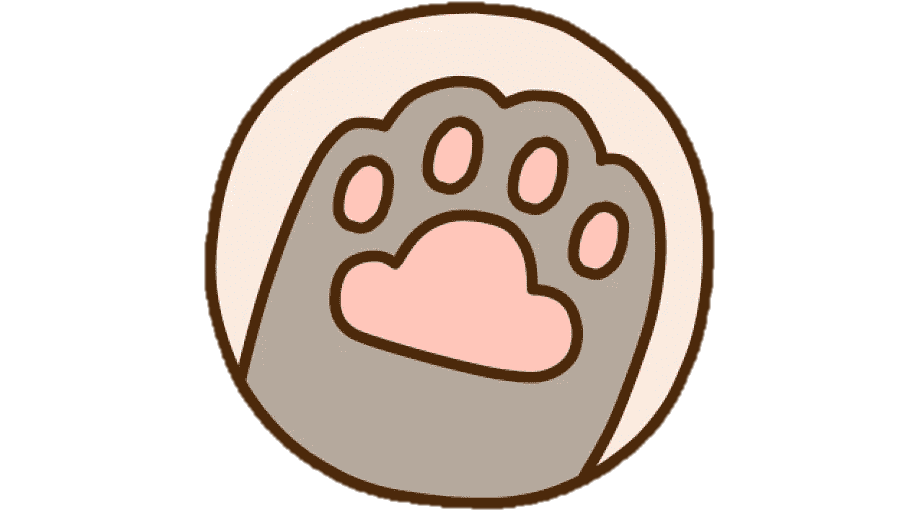 29
75
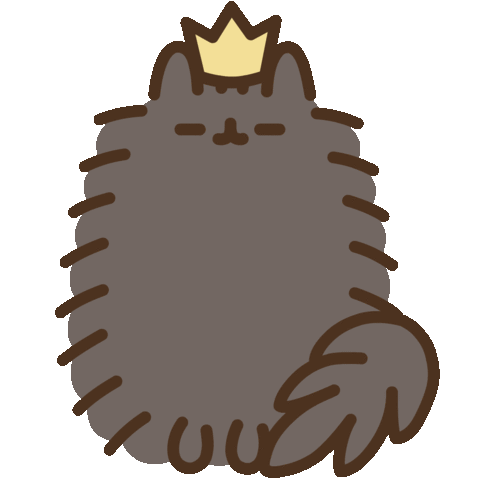 29, 63, 30, 54, 49
29
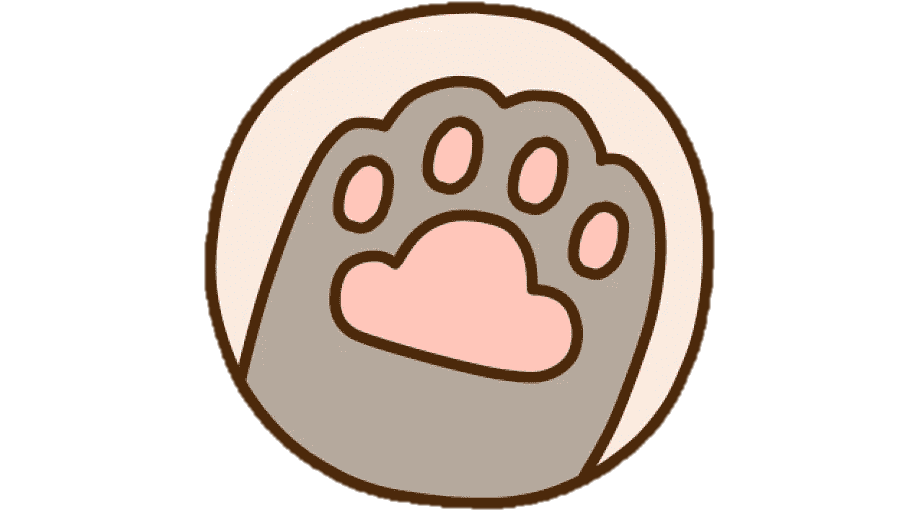 13
75
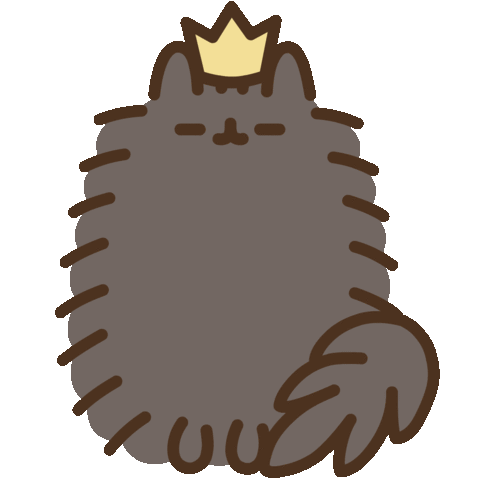 29, 63, 30, 54, 49
29
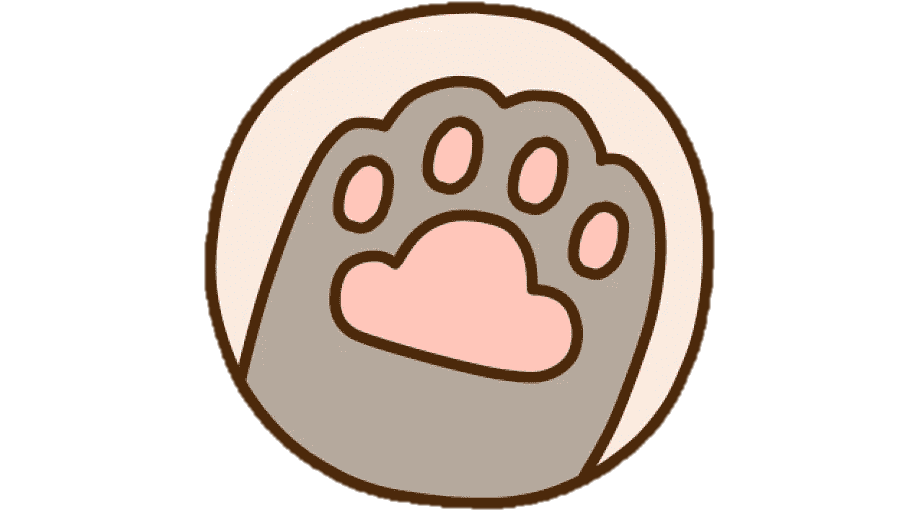 13
75
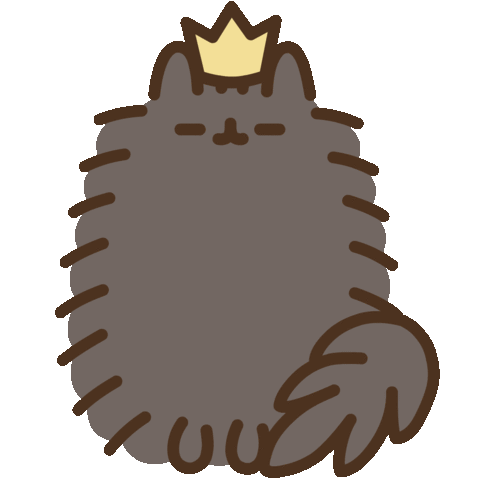 63, 30, 54, 49
29
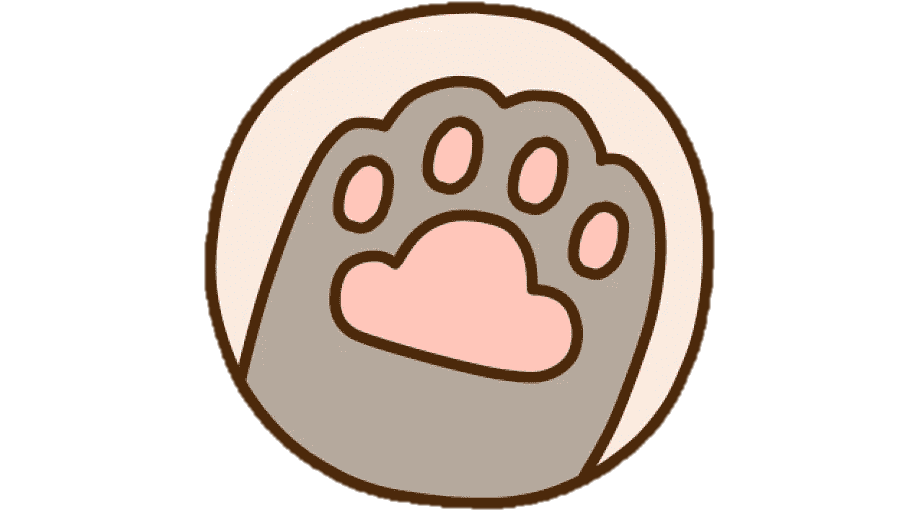 13
75
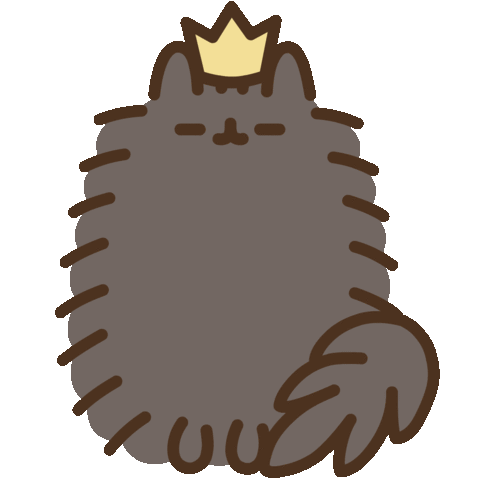 63, 30, 54, 49
29
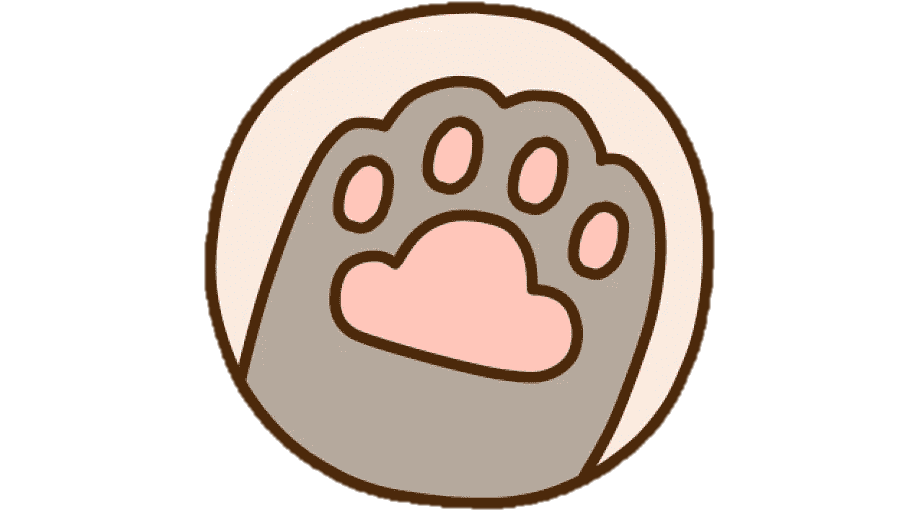 13
75
63
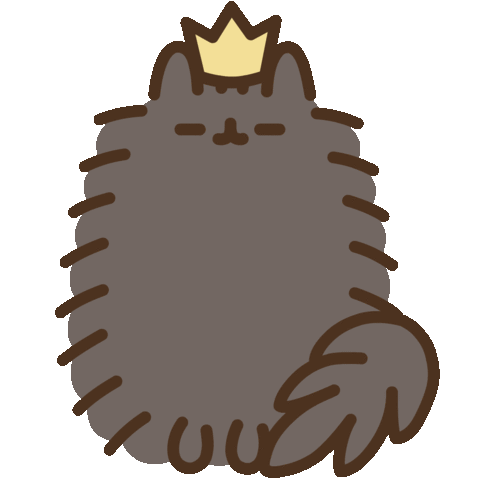 30, 54, 49
29
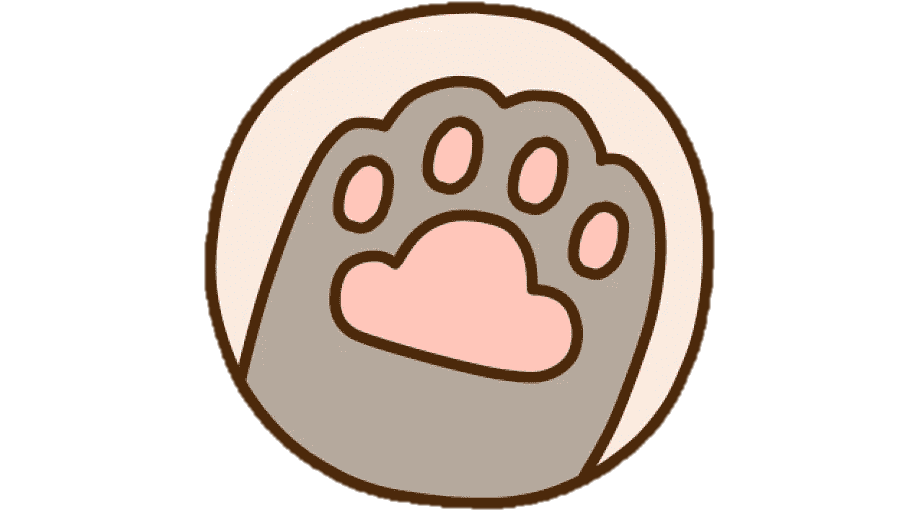 13
75
63
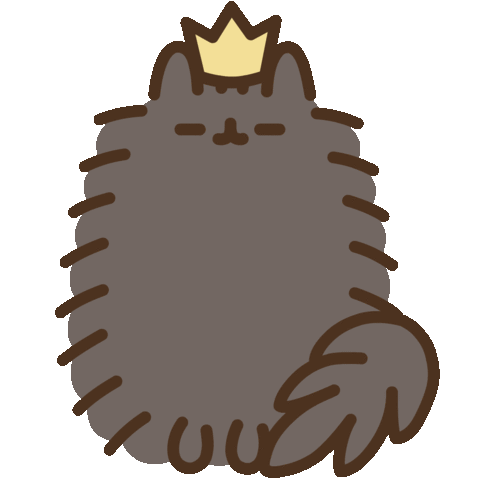 30
30, 54, 49
29
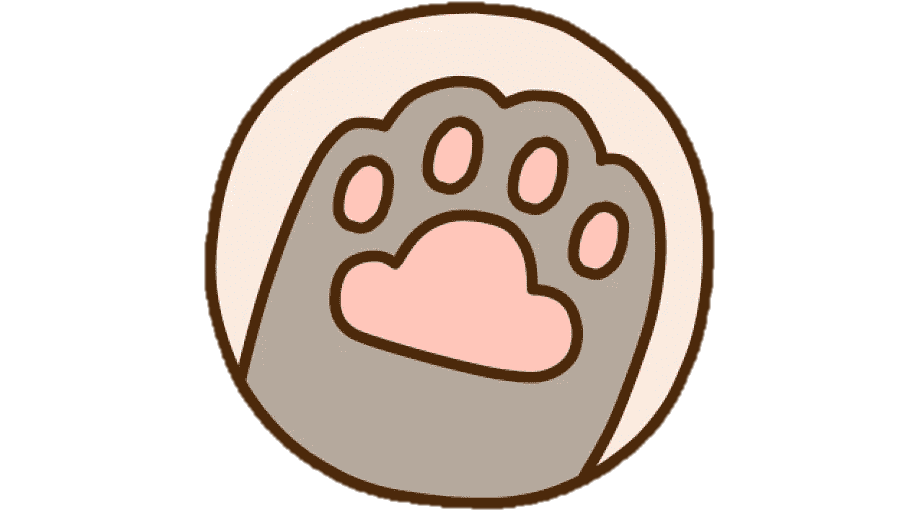 13
75
ZIG
63
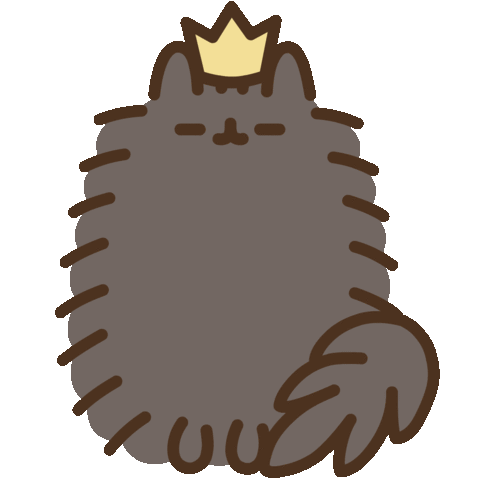 ZIG
30
30, 54, 49
29
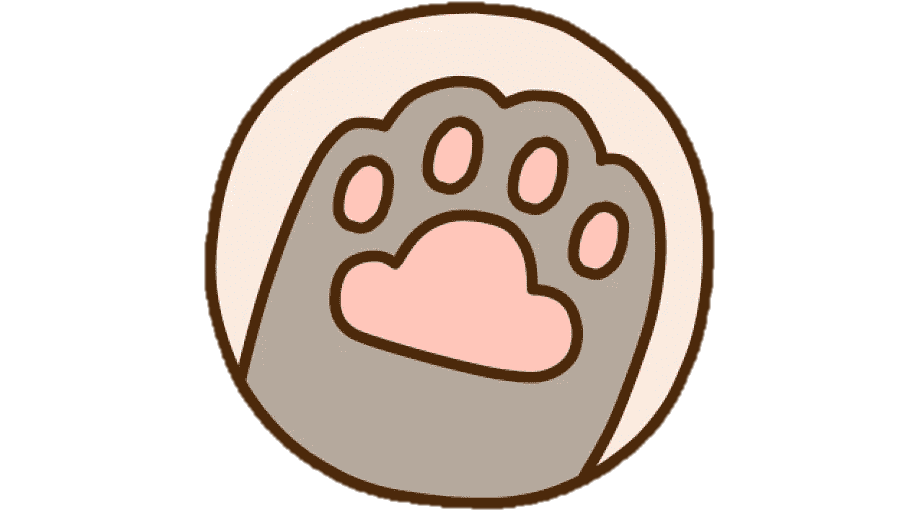 13
75
63
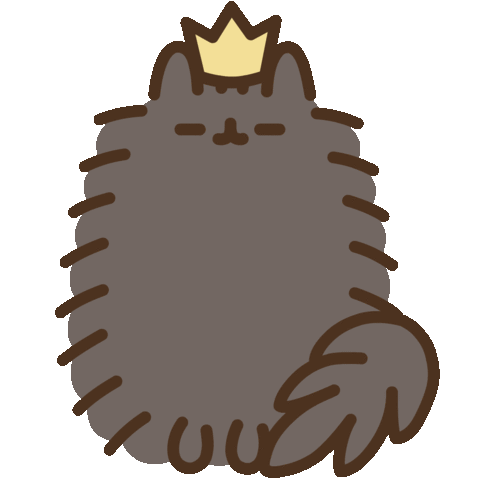 30
30, 54, 49
29
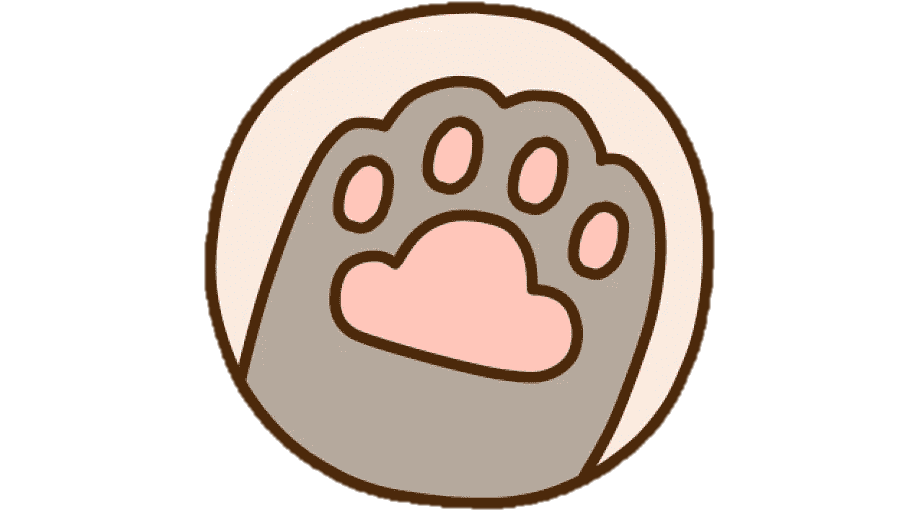 13
63
30
75
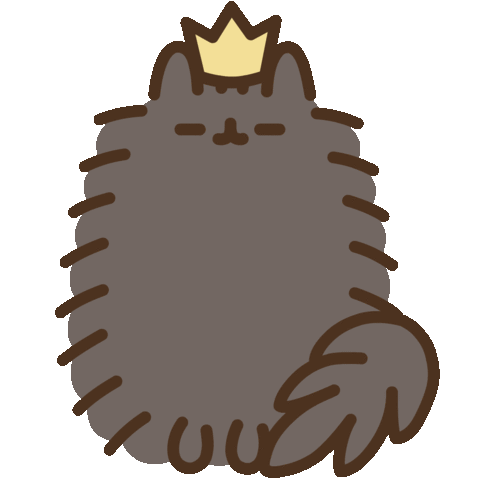 54, 49
29
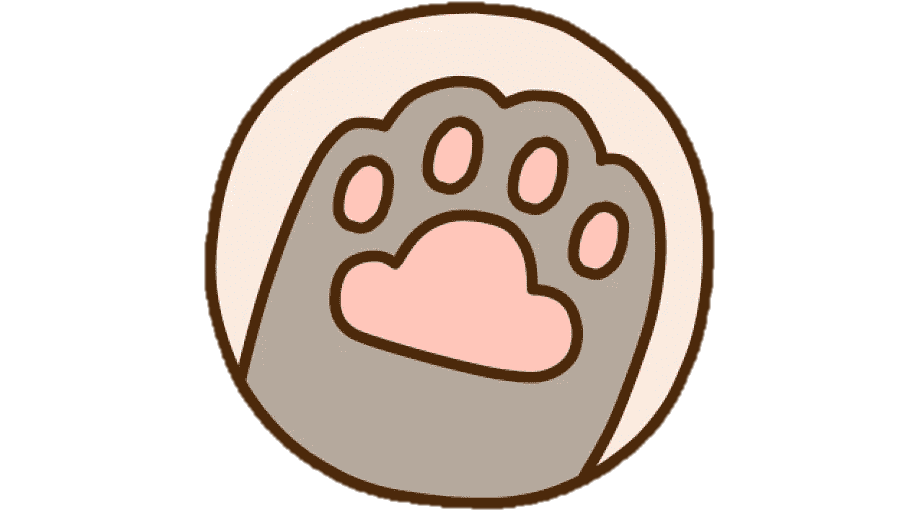 13
63
ZIG
30
75
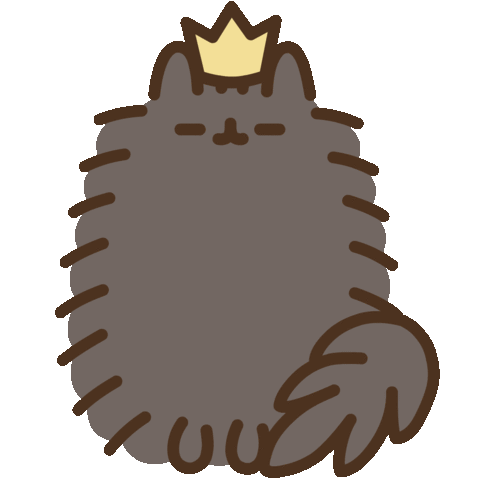 ZAG
54
54, 49
29
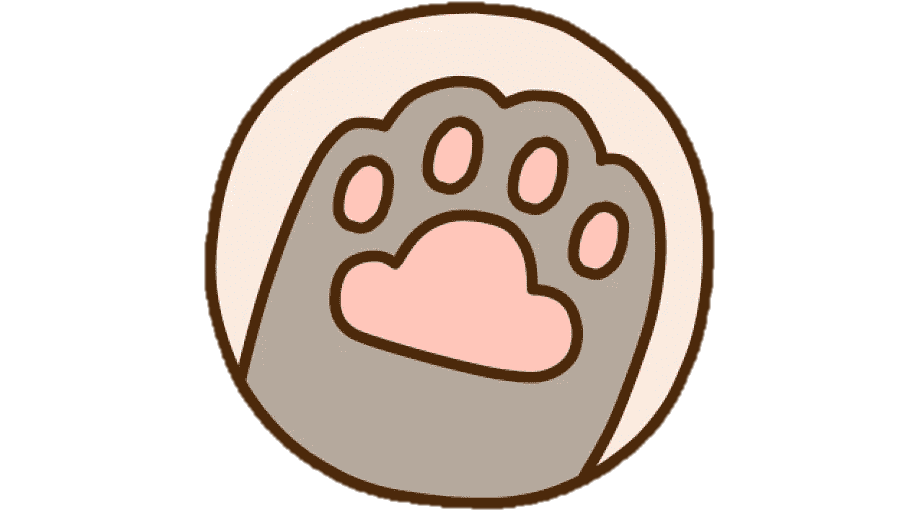 13
63
30
75
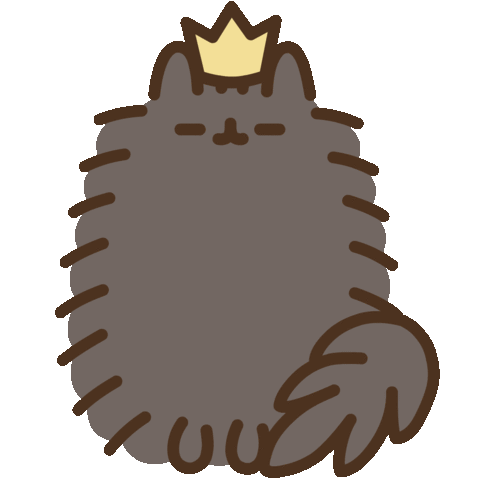 54
54, 49
29
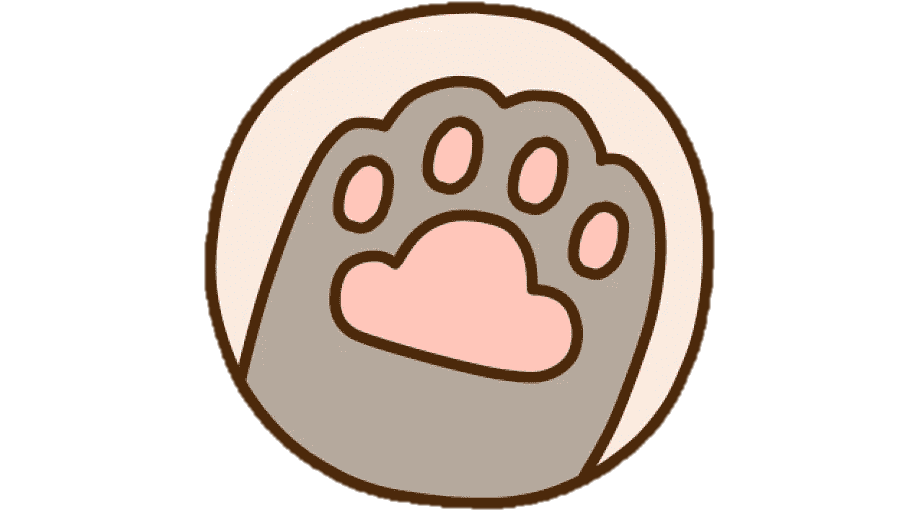 13
30
63
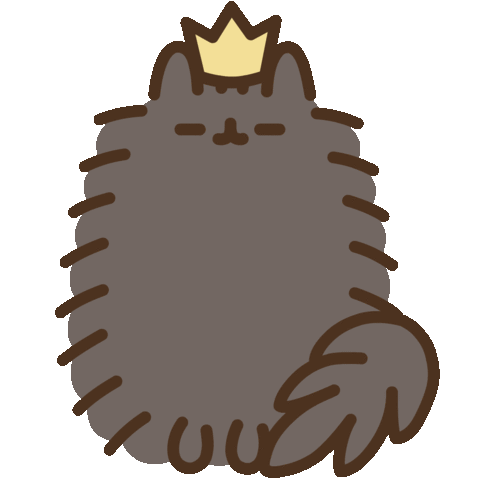 54
75
54, 49
29
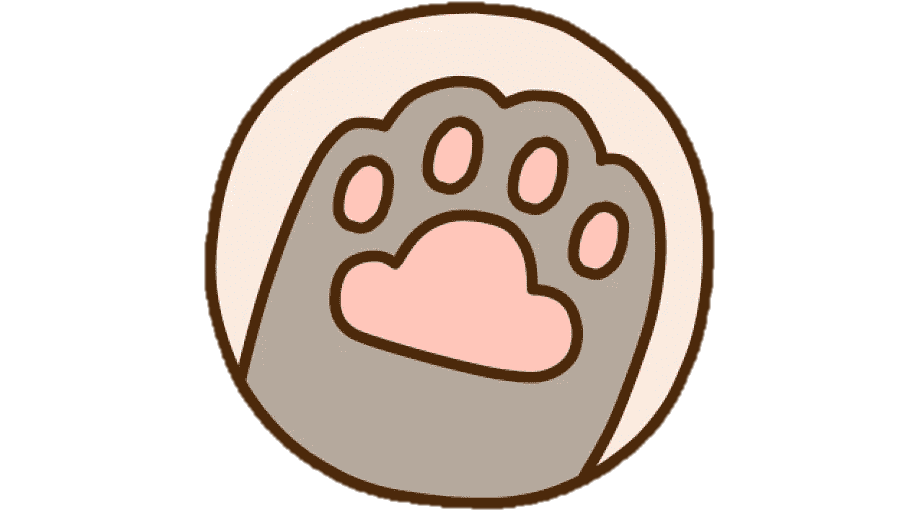 13
30
63
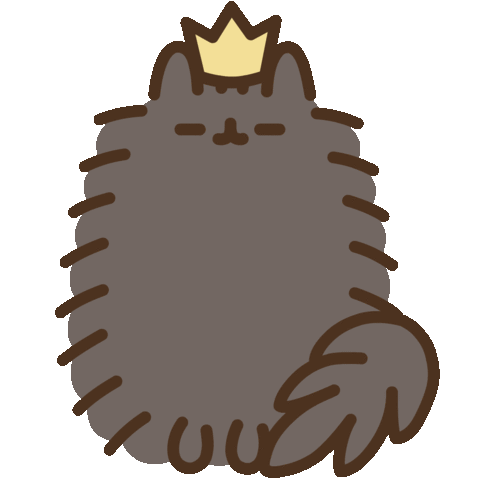 54
75
54, 49
30
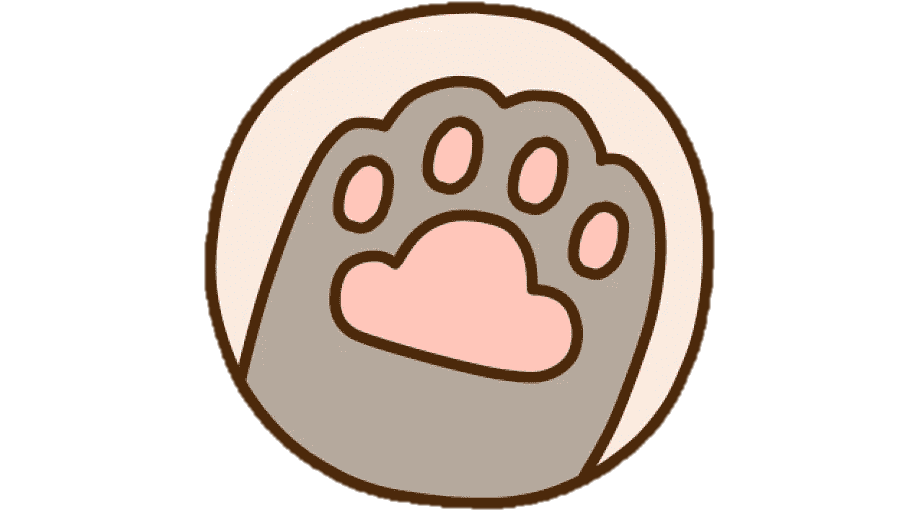 29
63
54
75
13
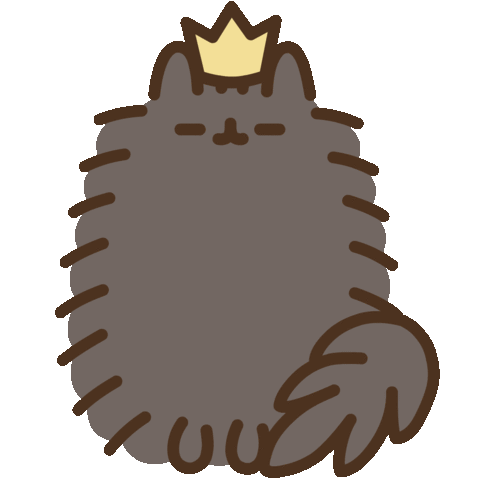 49
30
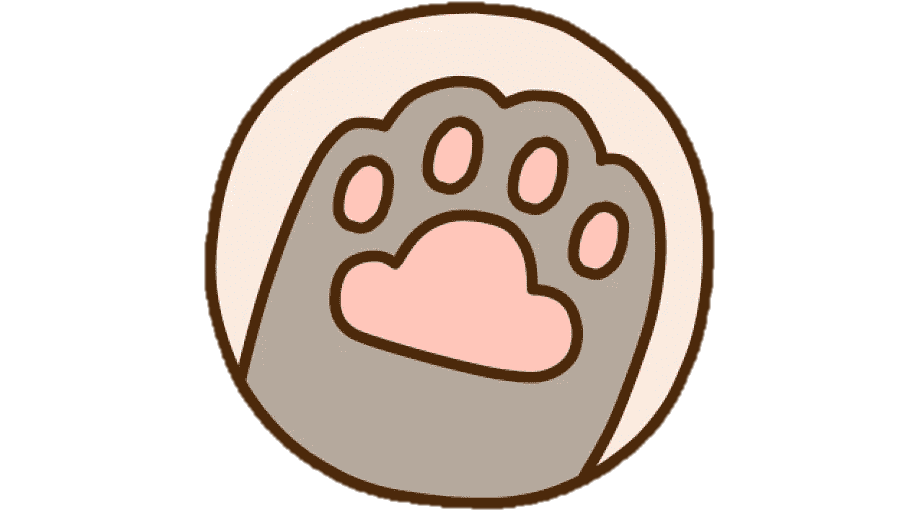 29
63
54
75
13
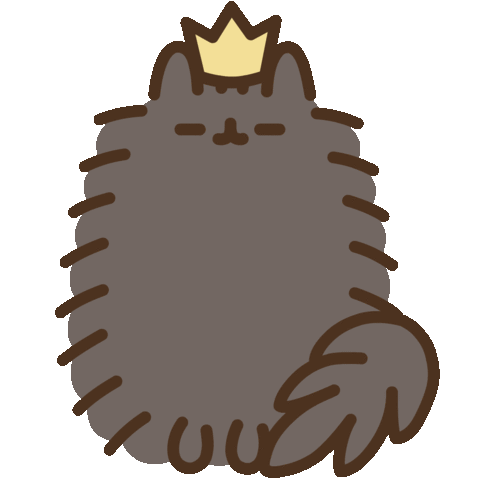 49
30
29
63
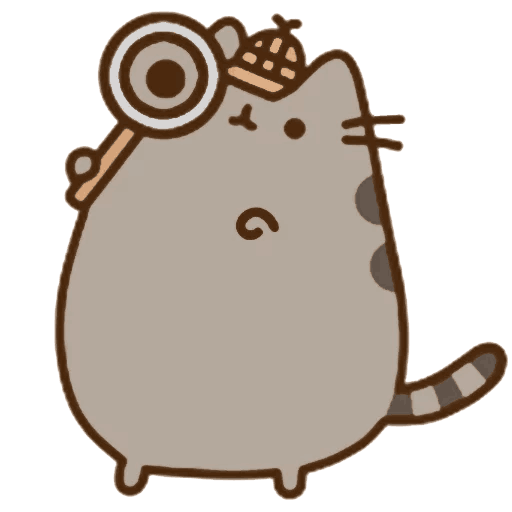 54
75
13
49
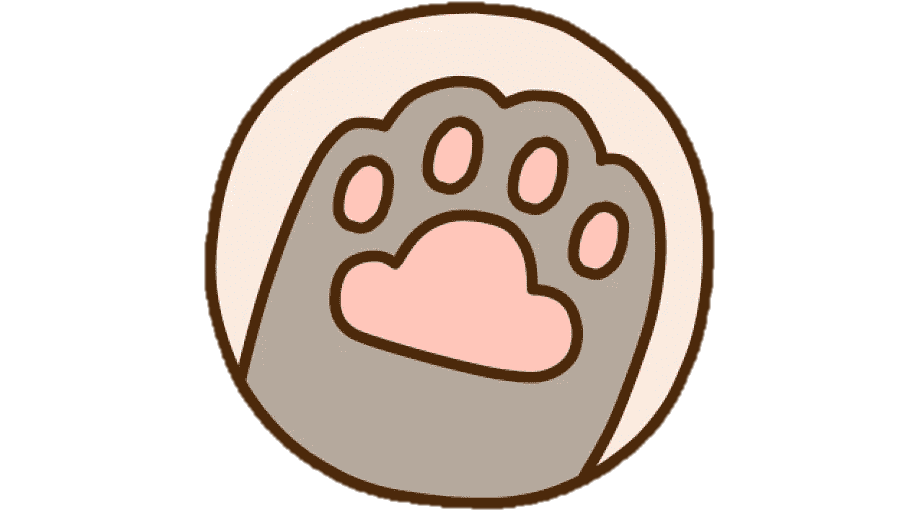 P2 – MergeSort Bottom-Up
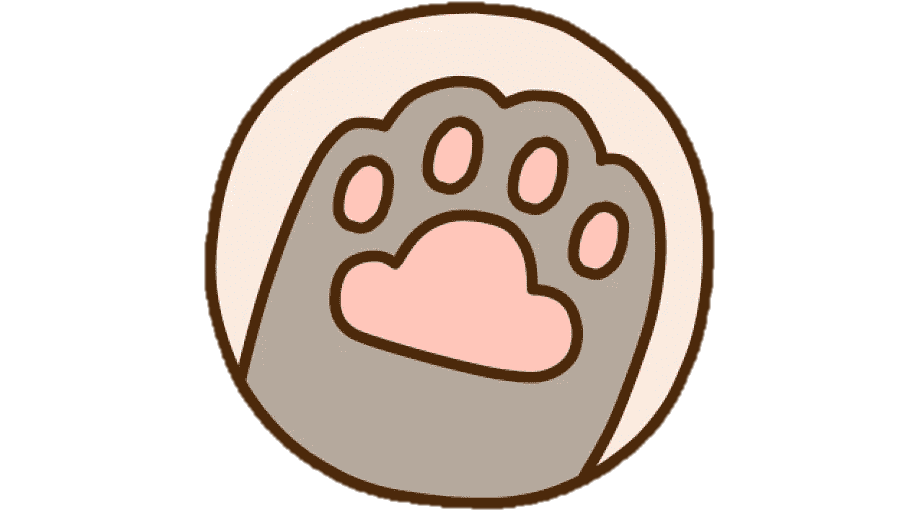 En clase, ya vimos la teoría del algoritmo mergesort: mezclar arreglos ordenados para formar un solo arreglo ordenado.
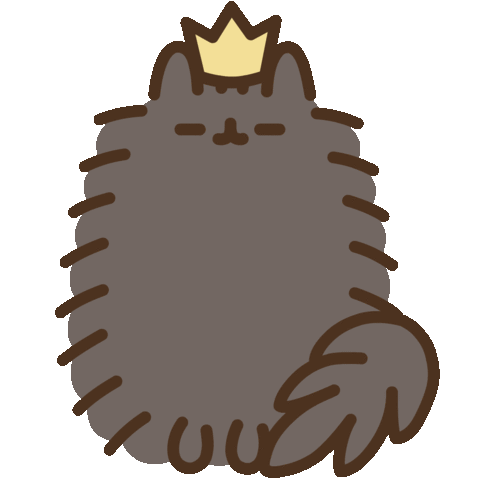 Esto se hace leyendo el primer elemento de cada arreglo, copiando hacia un arreglo de salida al menor de los dos, y avanzando al siguiente elemento en el arreglo respectivo. Cuando uno de los dos arreglos se termina, todos los elementos restantes del otro se copian hacia la salida.
Ahora nos piden implementar la variante bottom-up de este algoritmo, la cual agrupa los elementos de a dos y los mezcla para formar pares ordenados. Luego, mezcla pares para formar cuádruplas ordenadas, y así sucesivamente hasta mezclar las últimas dos mitades y formar el conjunto completo ordenado.
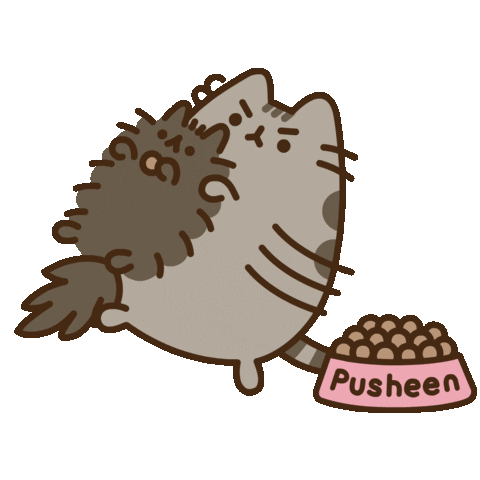 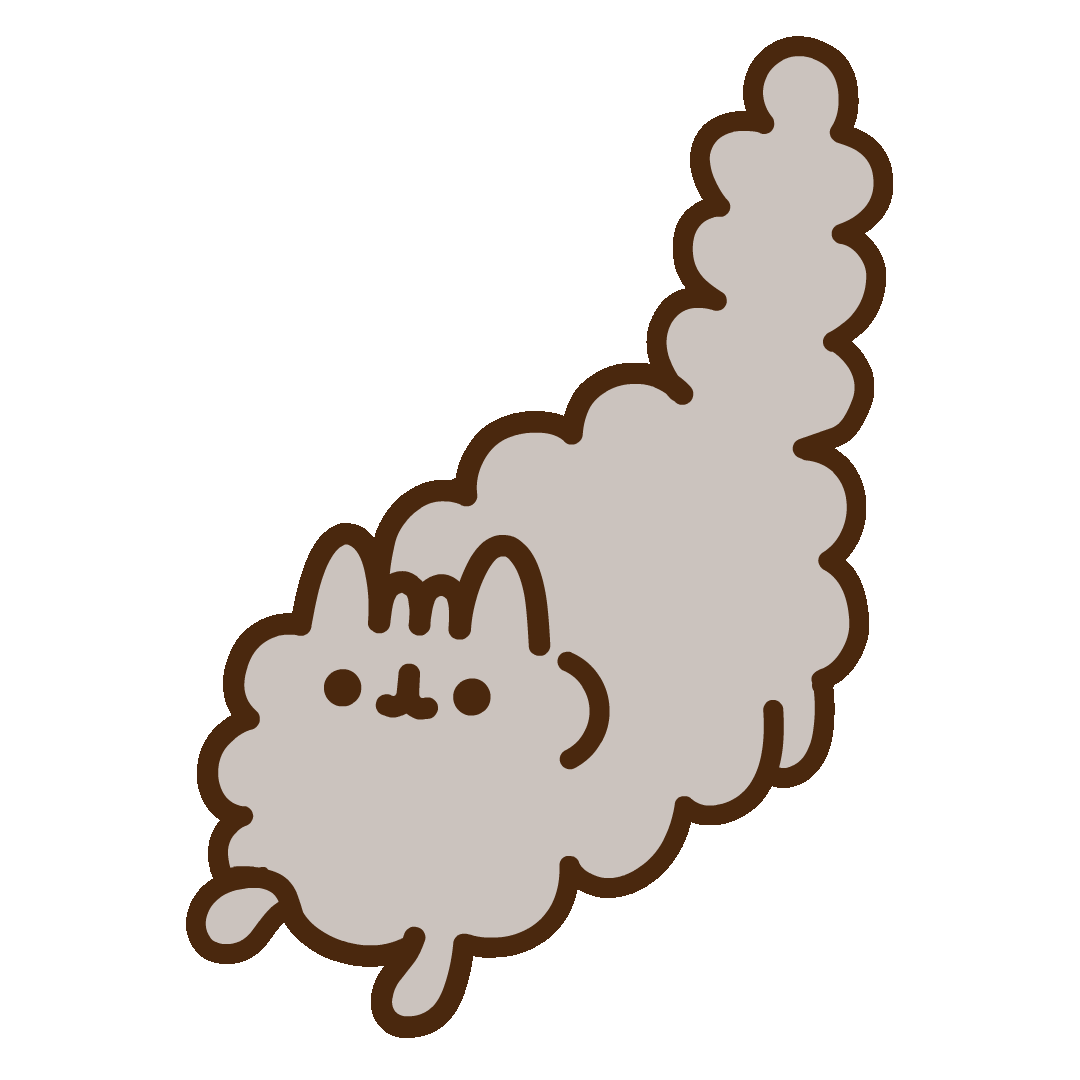 Para implementar nuestro algoritmo introducimos el término runs
Comenzamos detectando "runs", que son secuencias de elementos consecutivos lo más largas posibles que ya vengan ordenados. A partir de ahí, mezclamos "runs" consecutivas y lo seguimos haciendo hasta que quede solo una gran "run", que es el arreglo completo ordenado.
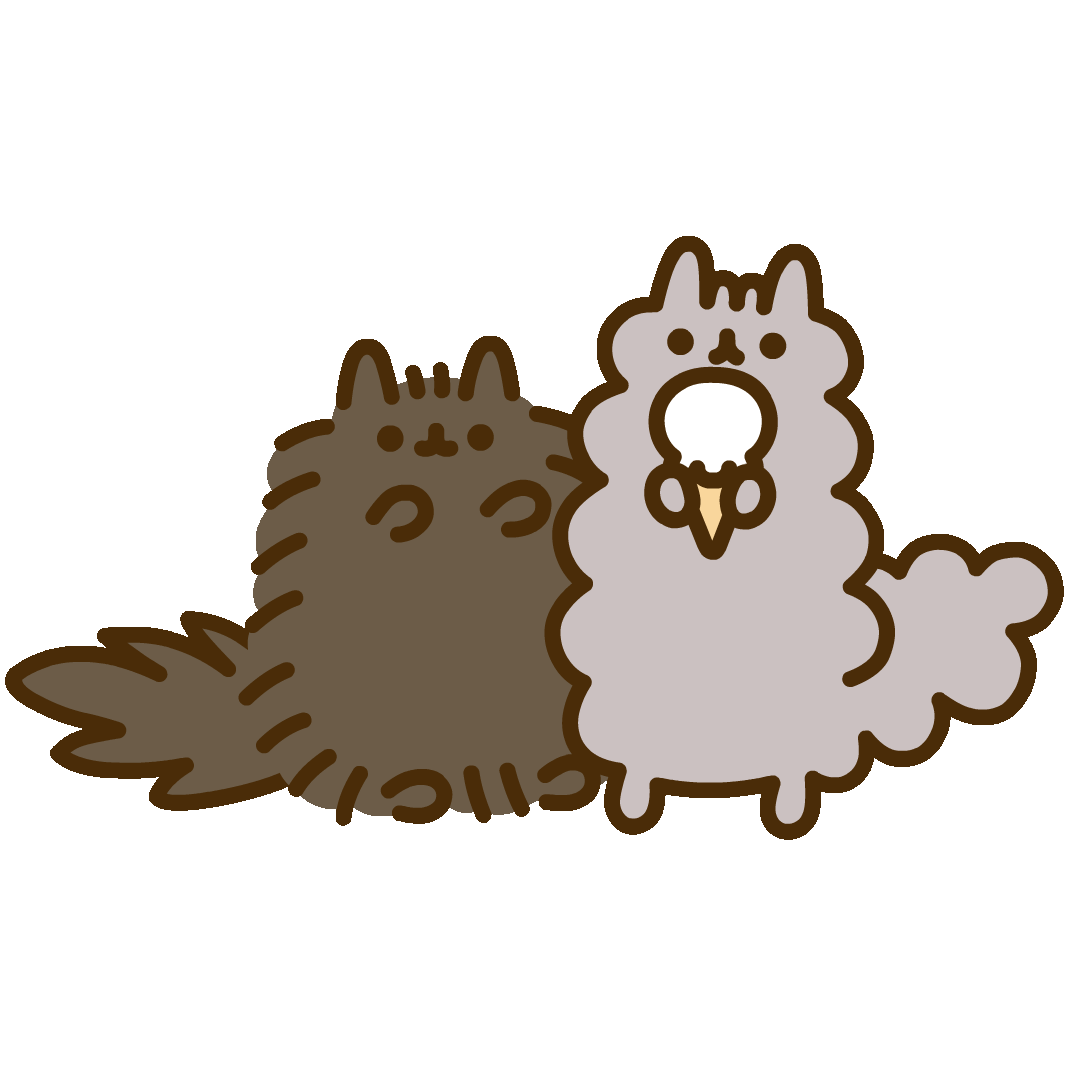 Además, tenemos las definiciones que nos dan en el enunciado
def merge(a,b):
    i=0
    j=0
    while i<len(a) or j<len(b):
        if j>=len(b) or (i<len(a) and a[i]<=b[j]):
            yield a[i]
            i=i+1
        else:
            yield b[j]
            j=j+1
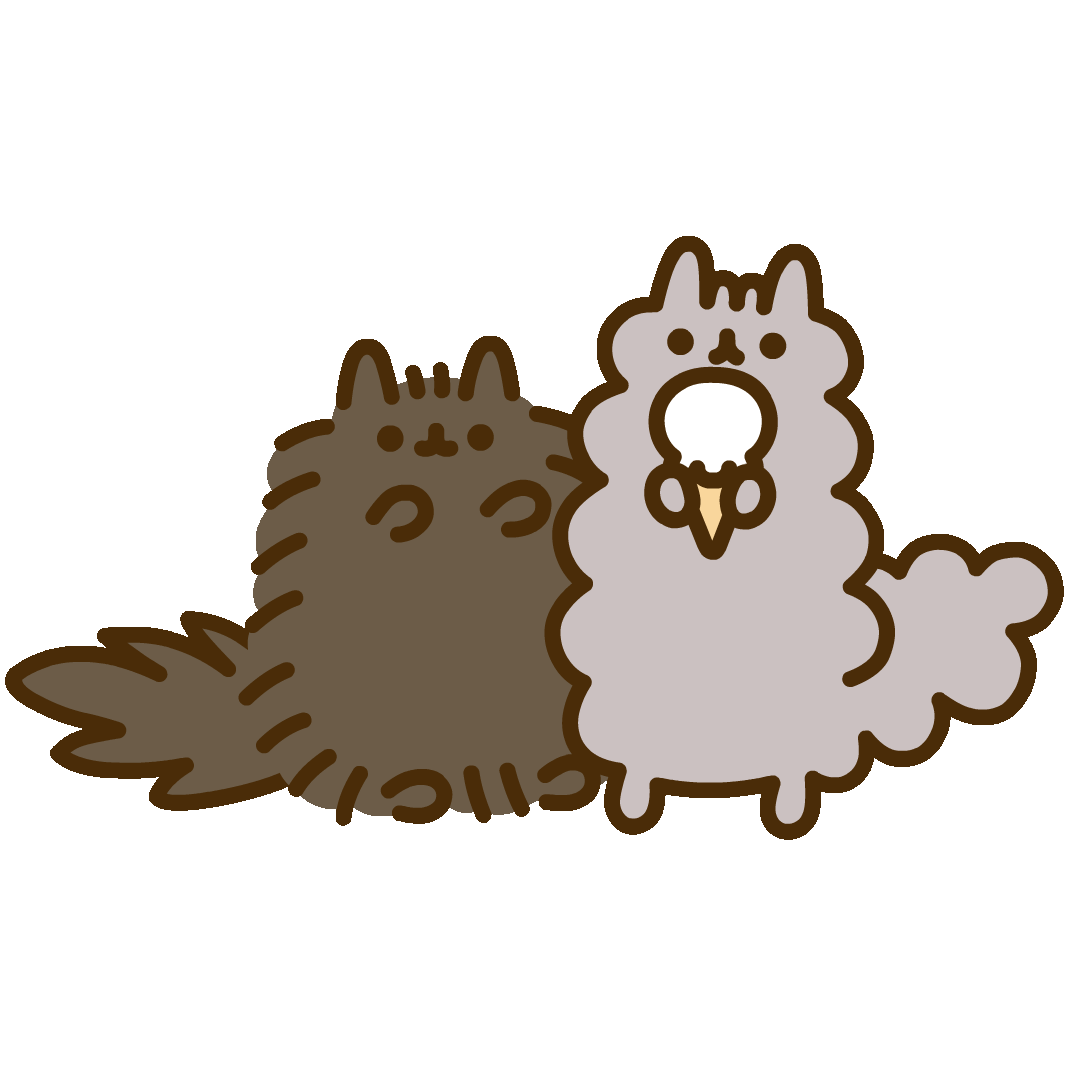 Además, tenemos las definiciones que nos dan en el enunciado
#El nuevo algoritmo de mergesort
def mergesort_bottom_up(arr):
#Creamos los runs
runs = make_runs(arr)
#Hacemos los merges con los runs que creamos
result = make_merge(runs)
#Retornamos el arreglo ordenado
return result
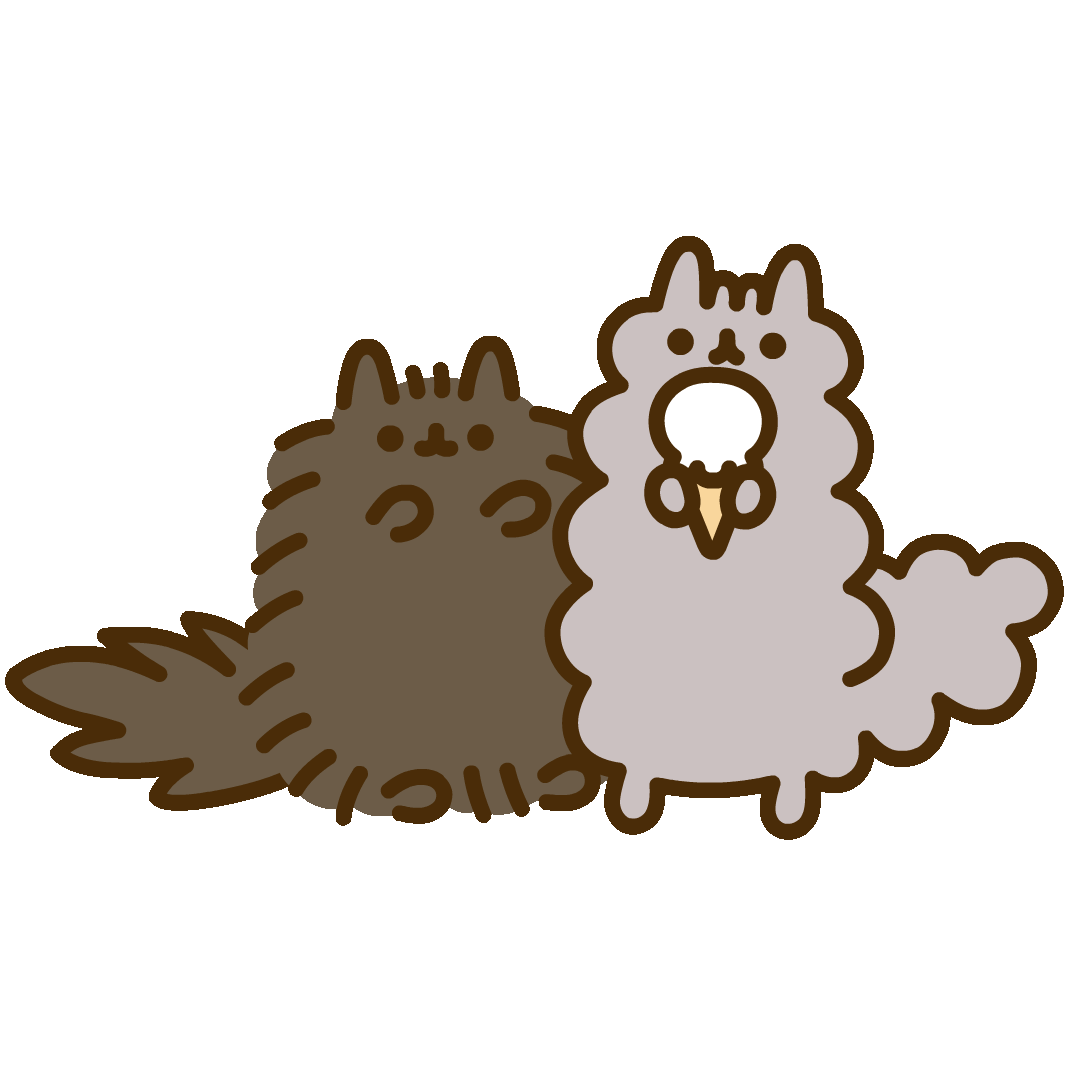 Implementemos nuestro algoritmo, empezando con la función que construye los runs
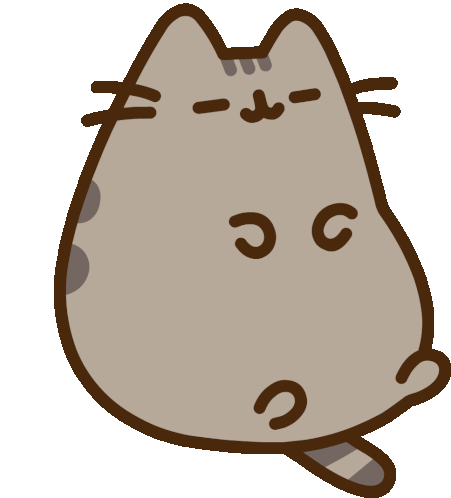 def make_runs(a):
	#inicializamos variables
	result = []
start = 0
Definimos nuestra función inicializando variables
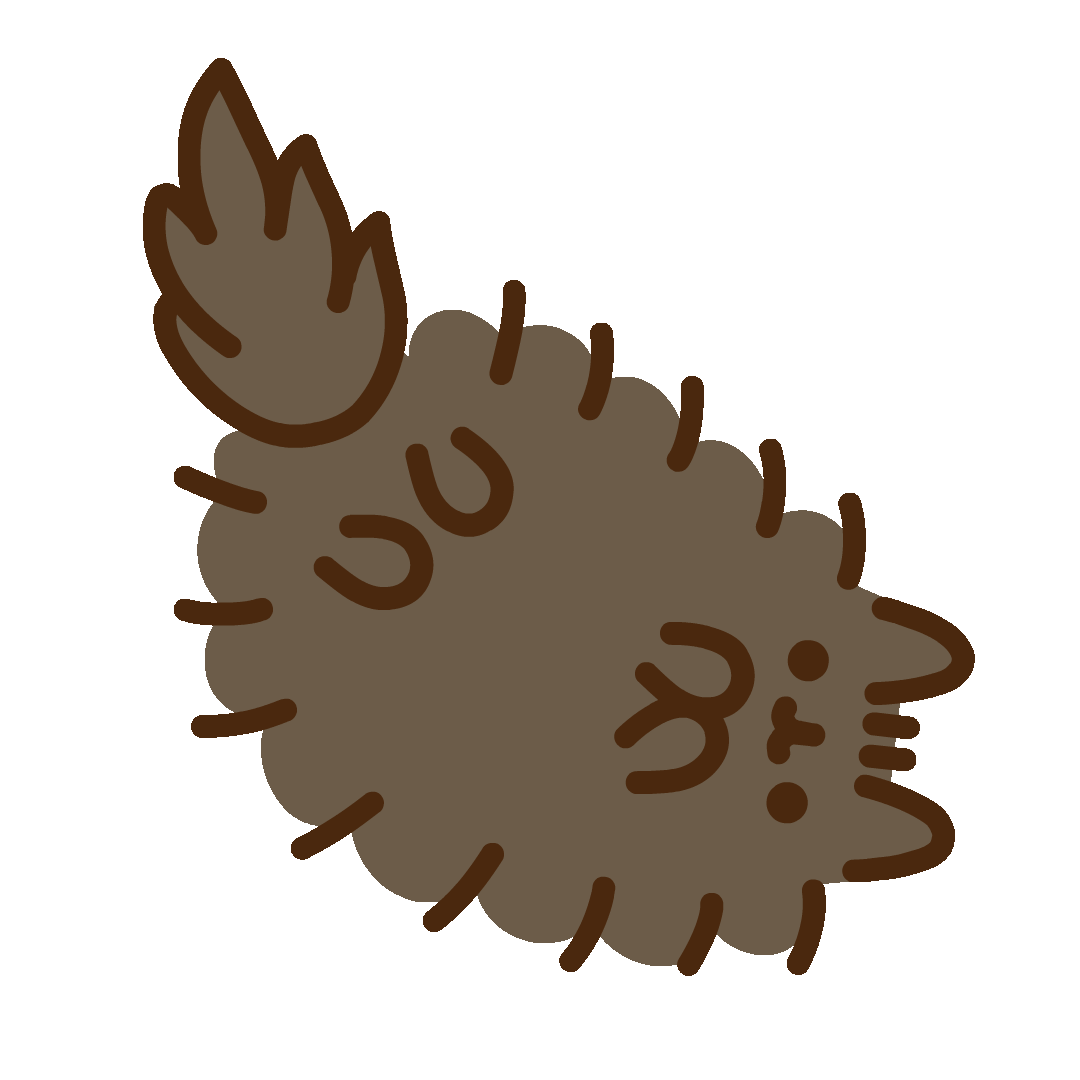 def make_runs(a):
	#inicializamos variables
	result = []
start = 0 
for i in range(0, len(a) -1):
Ahora empezamos a iterar sobre todo el arreglo
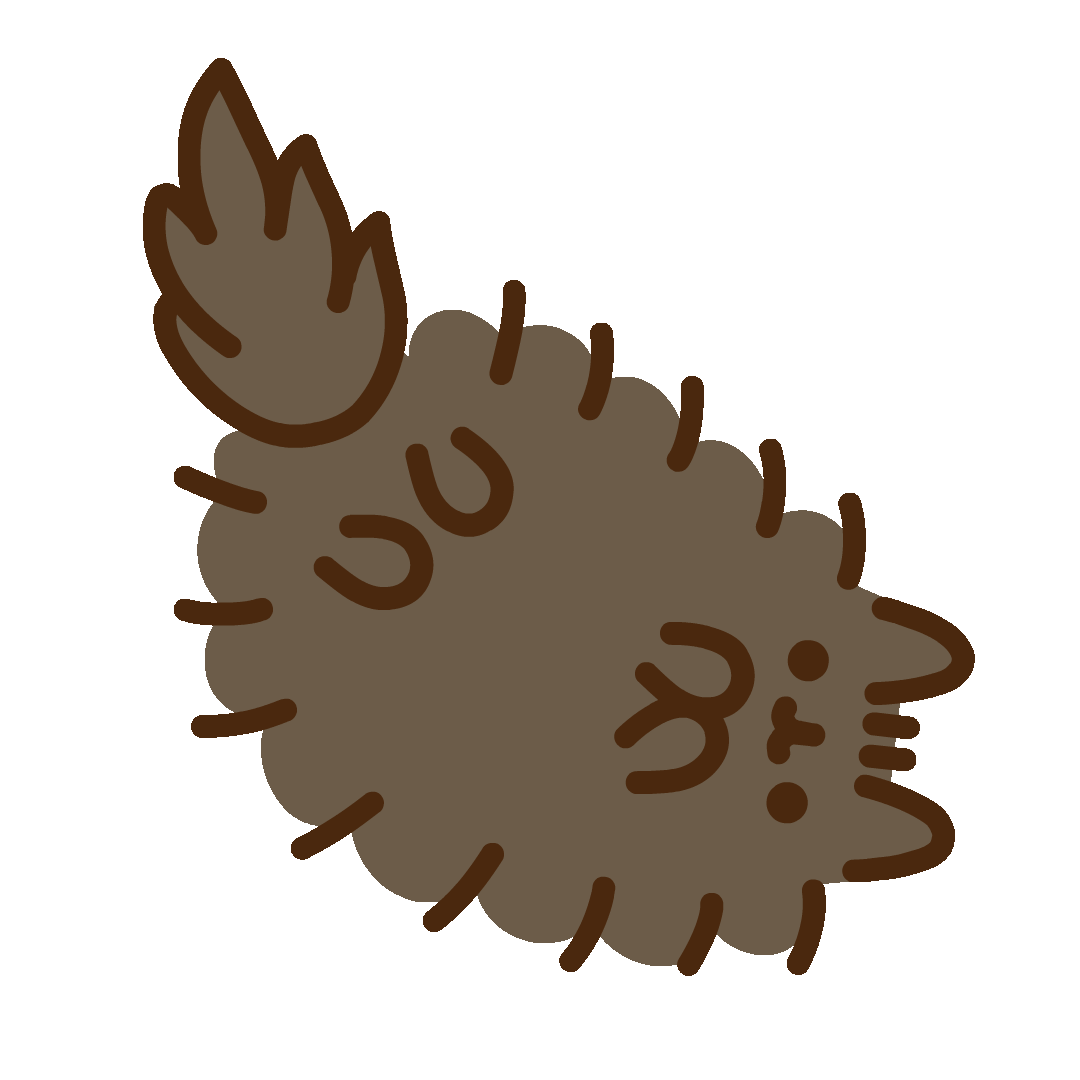 def make_runs(a):
	#inicializamos variables
	result = []
start = 0 
for i in range(0, len(a) -1):
if a[i+1] < a[i]:
 if start == i:
	result.append([a[i]])
else:
result.append(a[start:i+1])
Entramos en el caso donde el siguiente es menor y acaba el run
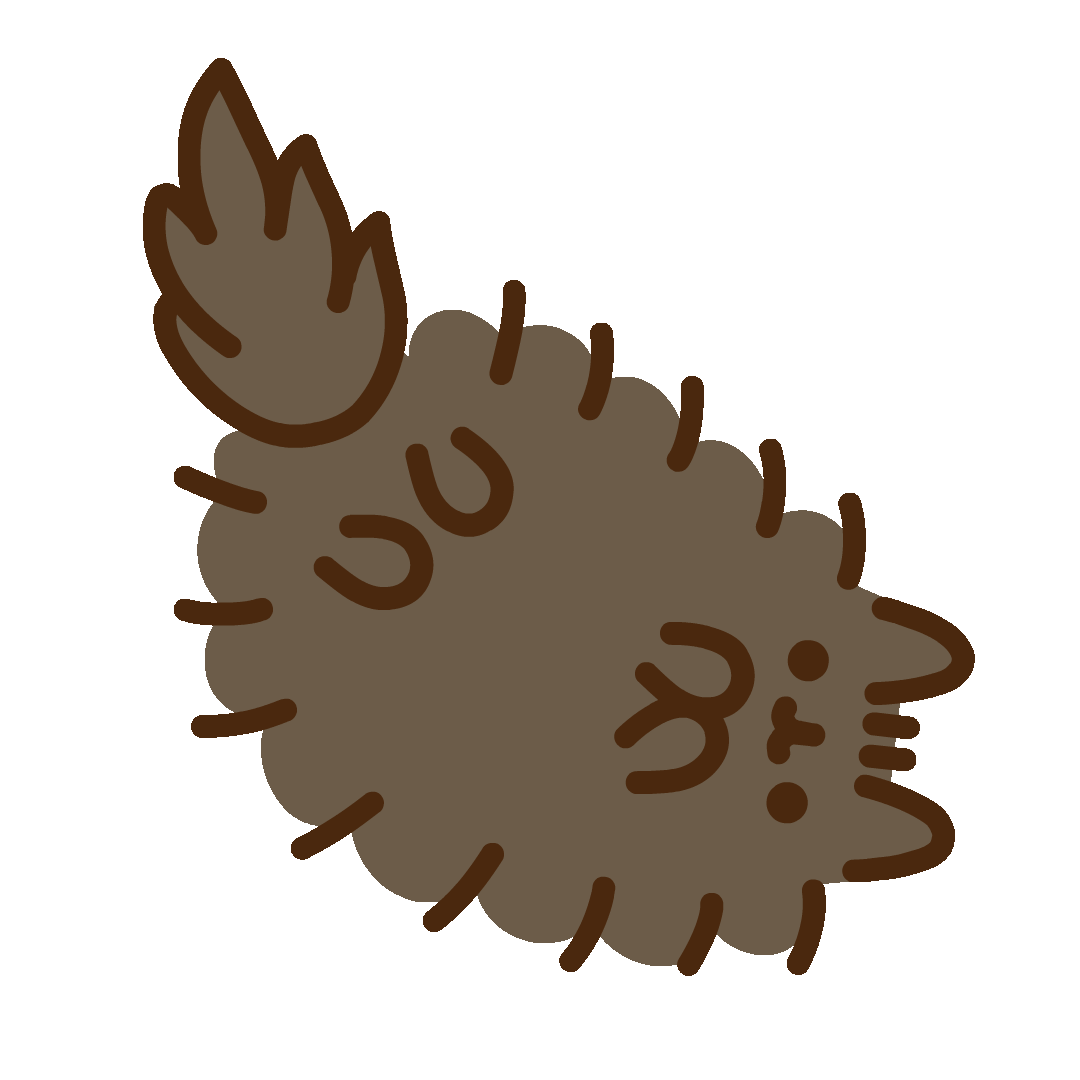 def make_runs(a):
	#inicializamos variables
	result = []
start = 0 
for i in range(0, len(a) -1):
if a[i+1] < a[i]:
 if start == i:
	result.append([a[i]])
else:
result.append(a[start:i+1])
start=i+1
Guardamos donde comienza el siguiente run
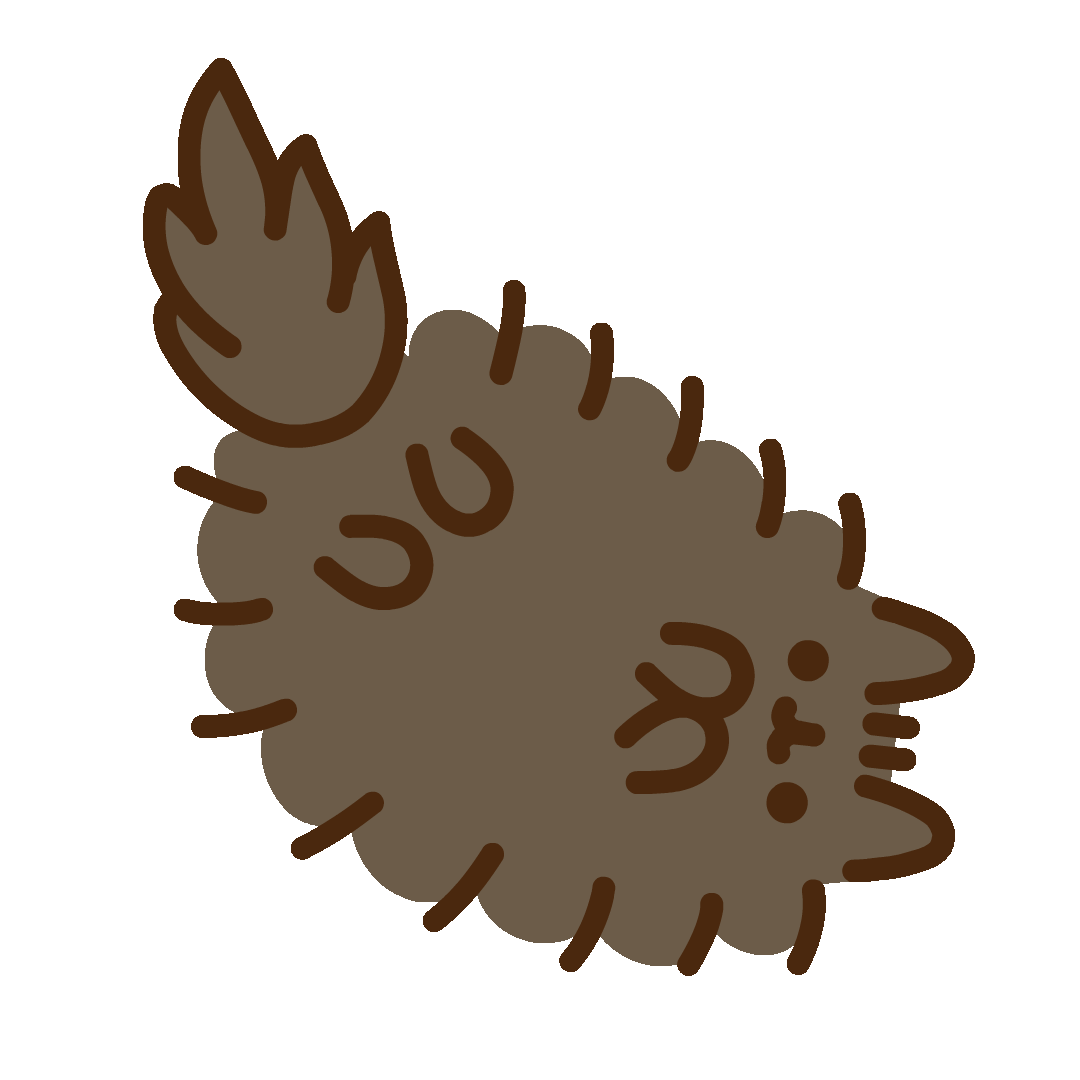 def make_runs(a):
	#inicializamos variables
	result = []
start = 0 
for i in range(0, len(a) -1):
if a[i+1] < a[i]:
 if start == i:
	result.append([a[i]])
else:
result.append(a[start:i+1])
start=i+1
	if start + 1 != len(a):
 result.append(a[start:])
else:
	result.append([a[start]])
return result
Guardamos el último run del arreglo que no fue guardado en el for
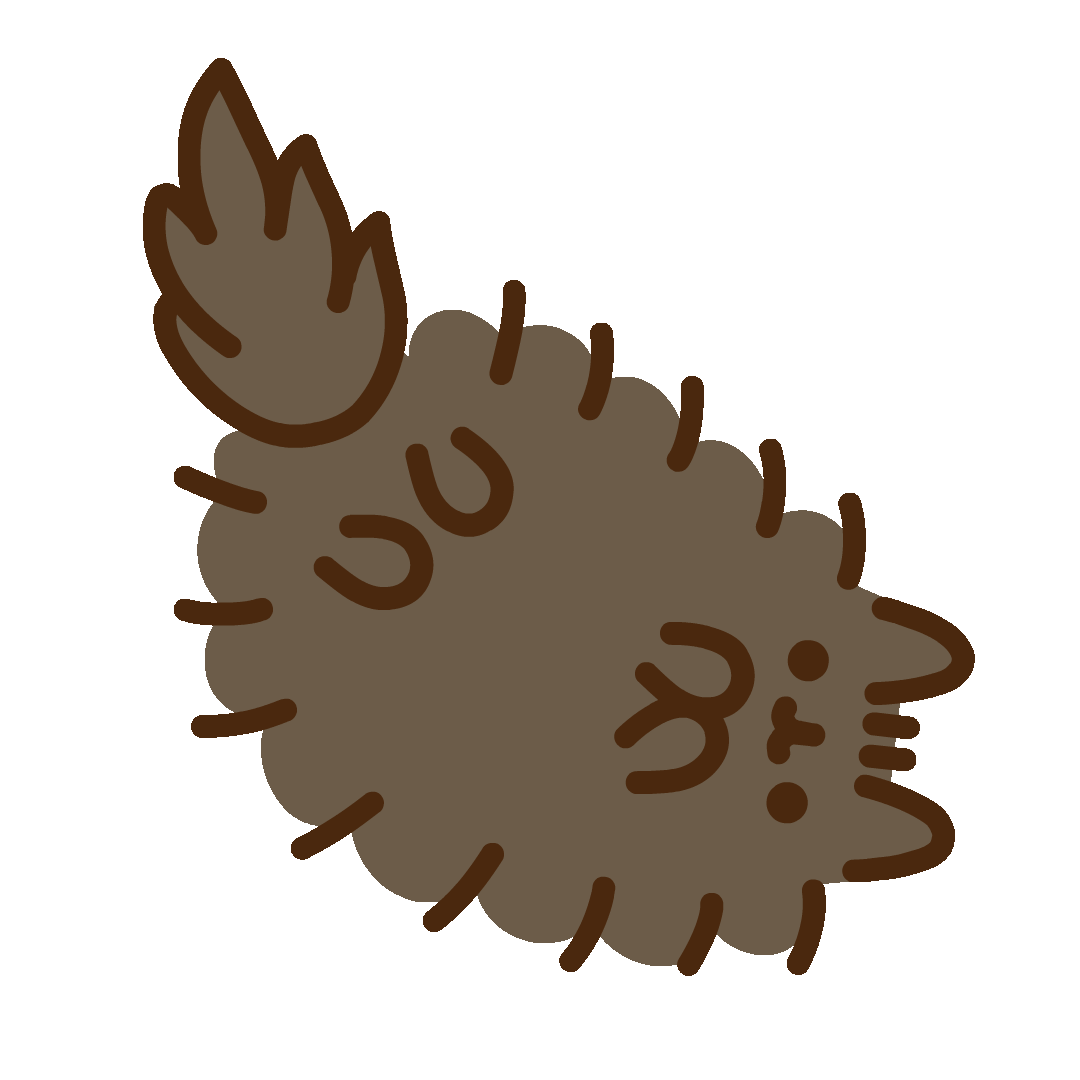 Ahora, construyamos la función make_merge
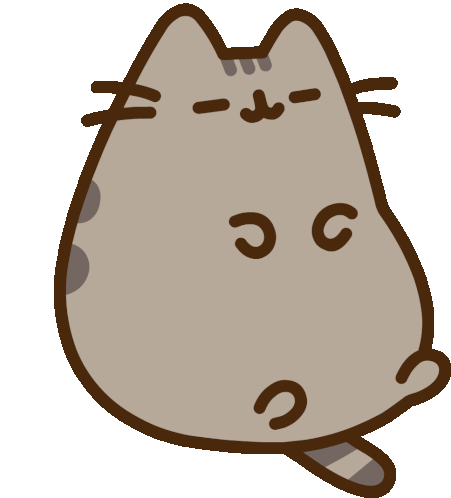 def make_merge(runs_input):
	runs = [x for x in runs_input]
Definimos la función que recibe los runs previamente creados
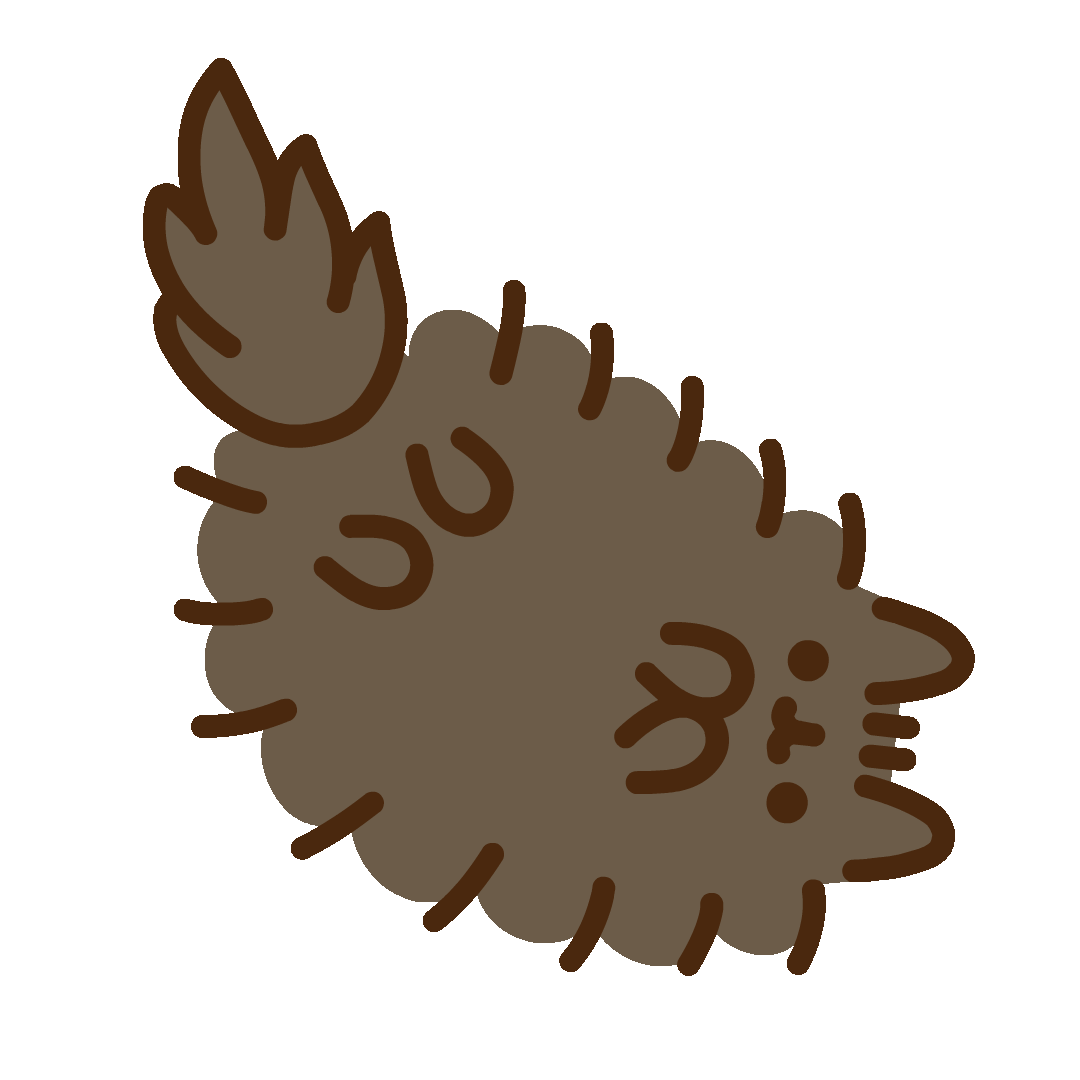 def make_merge(runs_input):
	runs = [x for x in runs_input]
	while len(runs) > 1:
		# lista para guardar los runs que creemos
		next_runs = []
Iteramos hasta que tengamos un único big run
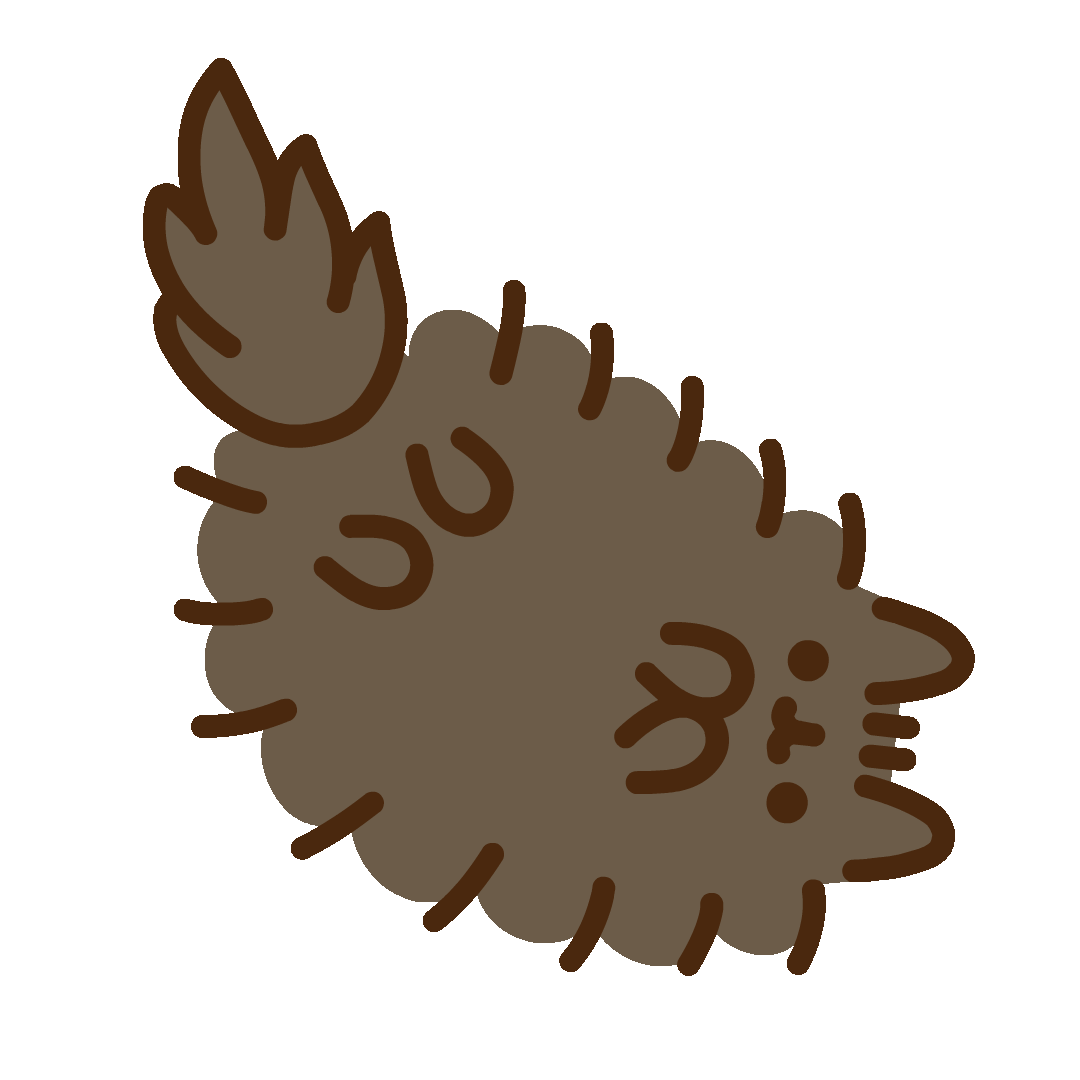 def make_merge(runs_input):
	runs = [x for x in runs_input]
	while len(runs) > 1:
		next_runs = []
		for i in range(0, len(runs)-1, 2):
      			run_a, run_b = runs[i], runs[i+1]
Iteramos por los runs en pares
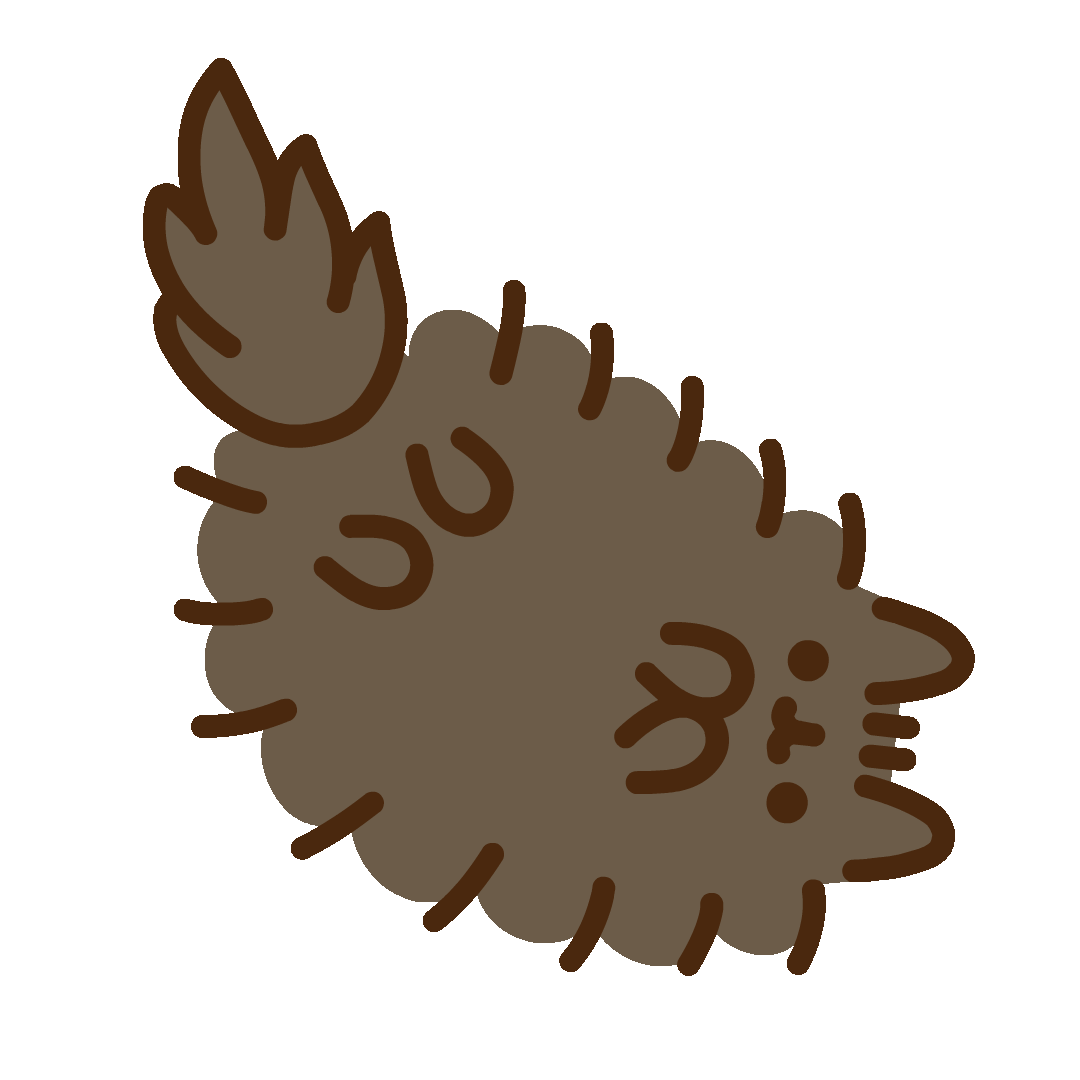 def make_merge(runs_input):
	runs = [x for x in runs_input]
	while len(runs) > 1:
		next_runs = []
		for i in range(0, len(runs)-1, 2):
      			run_a, run_b = runs[i], runs[i+1]
			run_c = list(merge(run_a, run_b))
#guardamos el nuevo run
next_runs.append(run_c)
Creamos un nuevo run que sea la mezcla de run_a y run_b
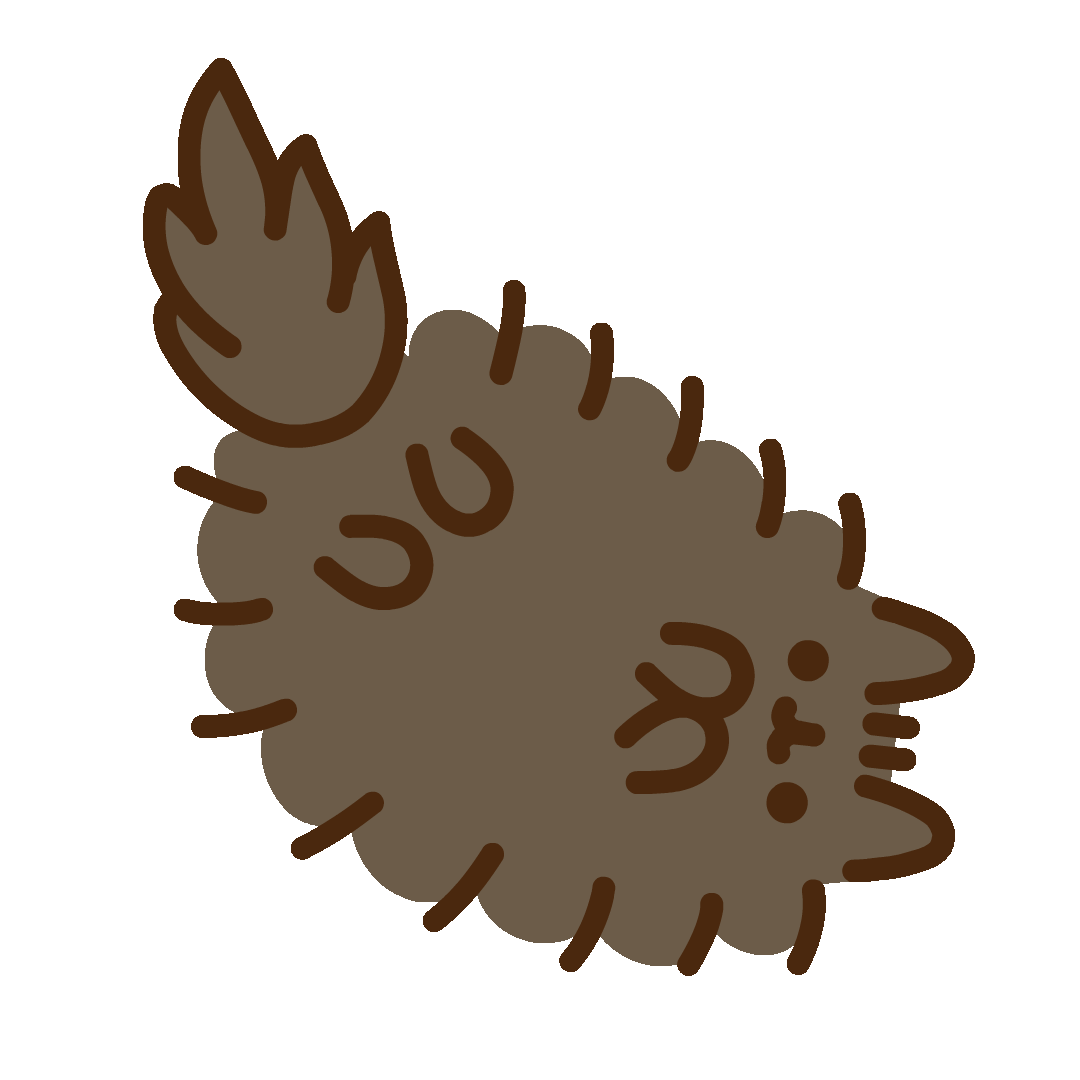 def make_merge(runs_input):
	runs = [x for x in runs_input]
	while len(runs) > 1:
		next_runs = []
		for i in range(0, len(runs)-1, 2):
      			run_a, run_b = runs[i], runs[i+1]
			run_c = list(merge(run_a, run_b))
#guardamos el nuevo run
next_runs.append(run_c)
if len(runs)%2==1:
      next_runs.append(runs[-1])
# actualizamos los runs
runs = next_runs
Si tenemos un número impar de runs, guardamos el último run en nuestra lista next_runs
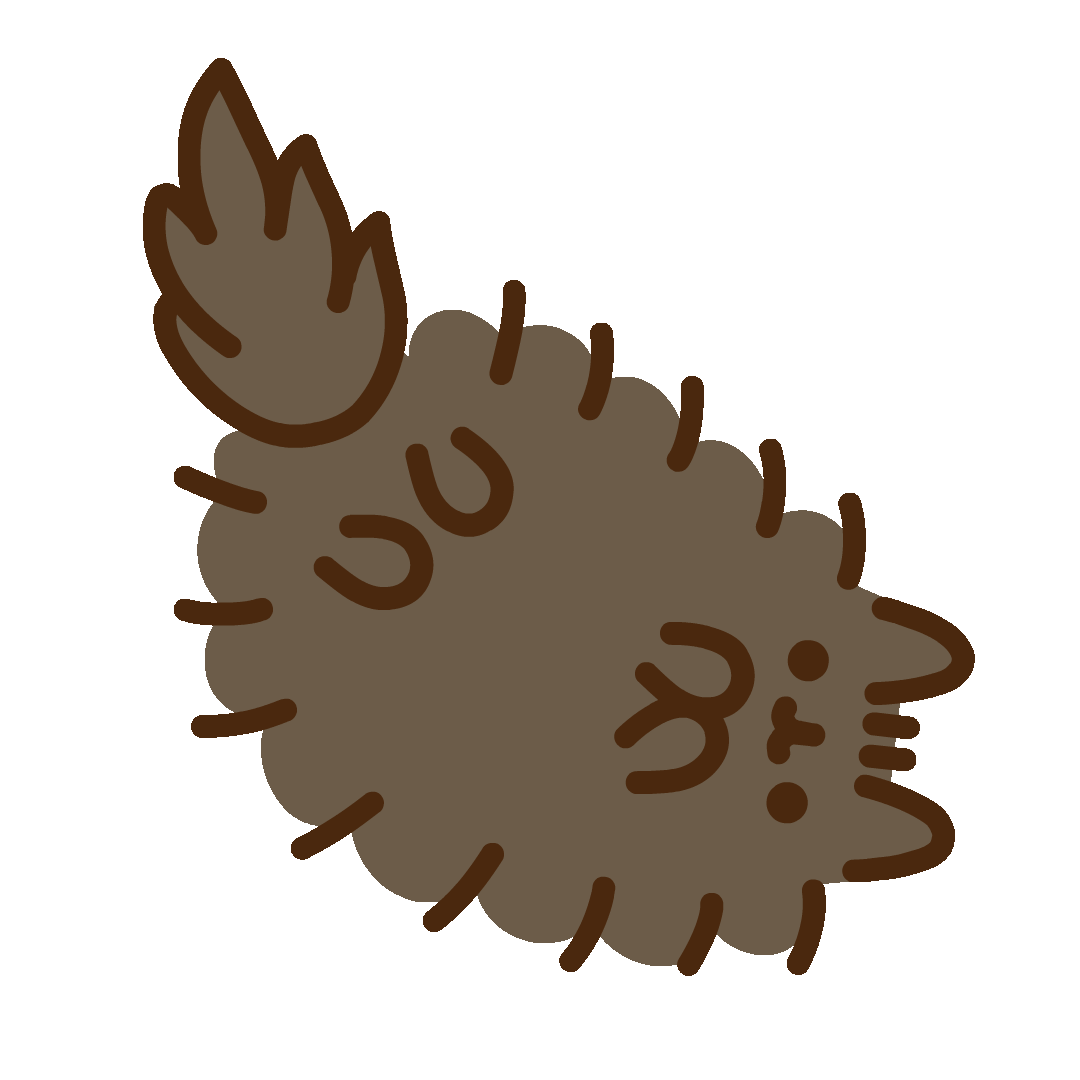 Retornamos el único run que nos quedó en la lista next_runs, el cual es el arreglo completamente ordenado
def make_merge(runs_input):
	runs = [x for x in runs_input]
	while len(runs) > 1:
		next_runs = []
		for i in range(0, len(runs)-1, 2):
      			run_a, run_b = runs[i], runs[i+1]
			run_c = list(merge(run_a, run_b))
#guardamos el nuevo run
next_runs.append(run_c)
if len(runs)%2==1:
      next_runs.append(runs[-1])
runs = next_runs
return runs[0]
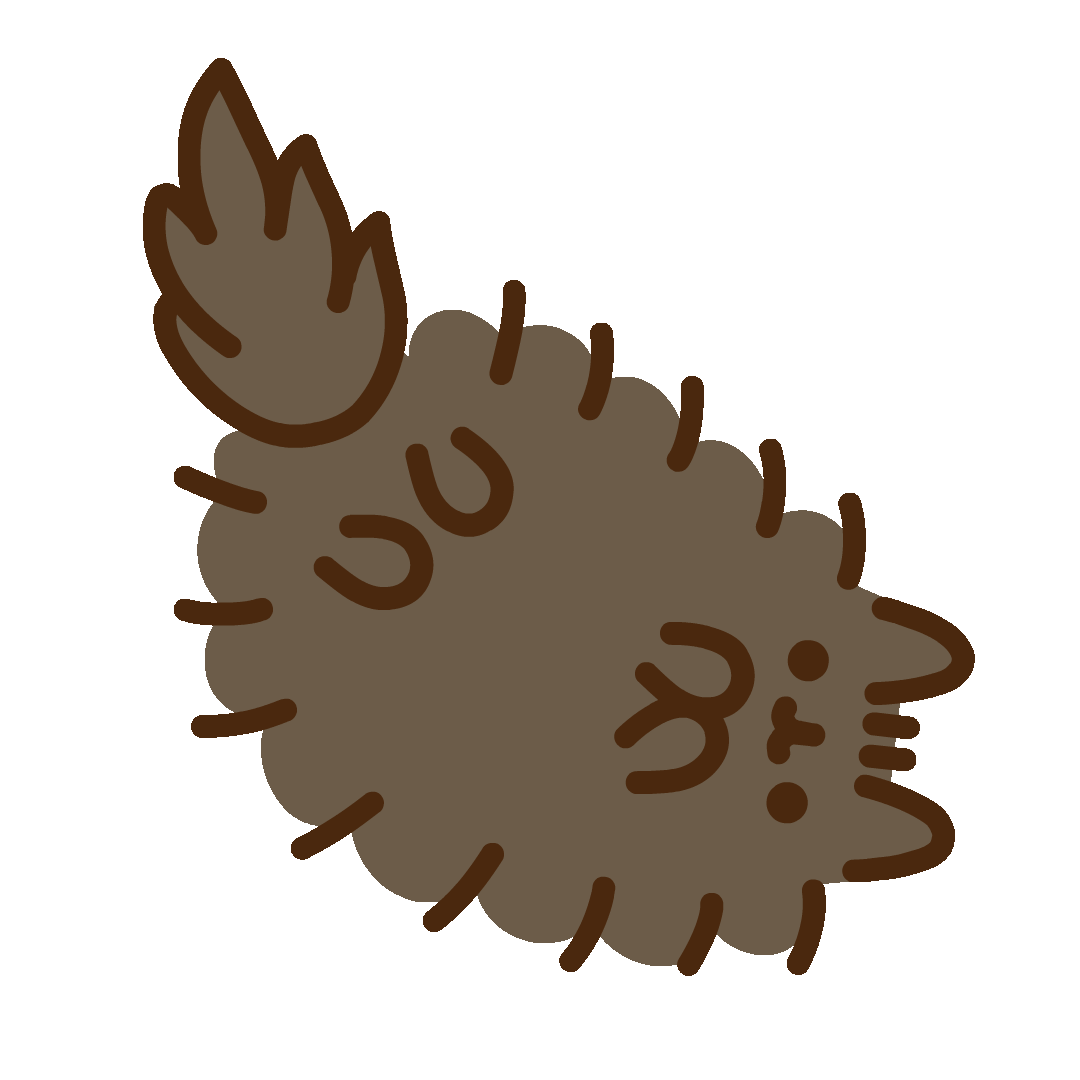 Auxiliar 12:
Repaso C2
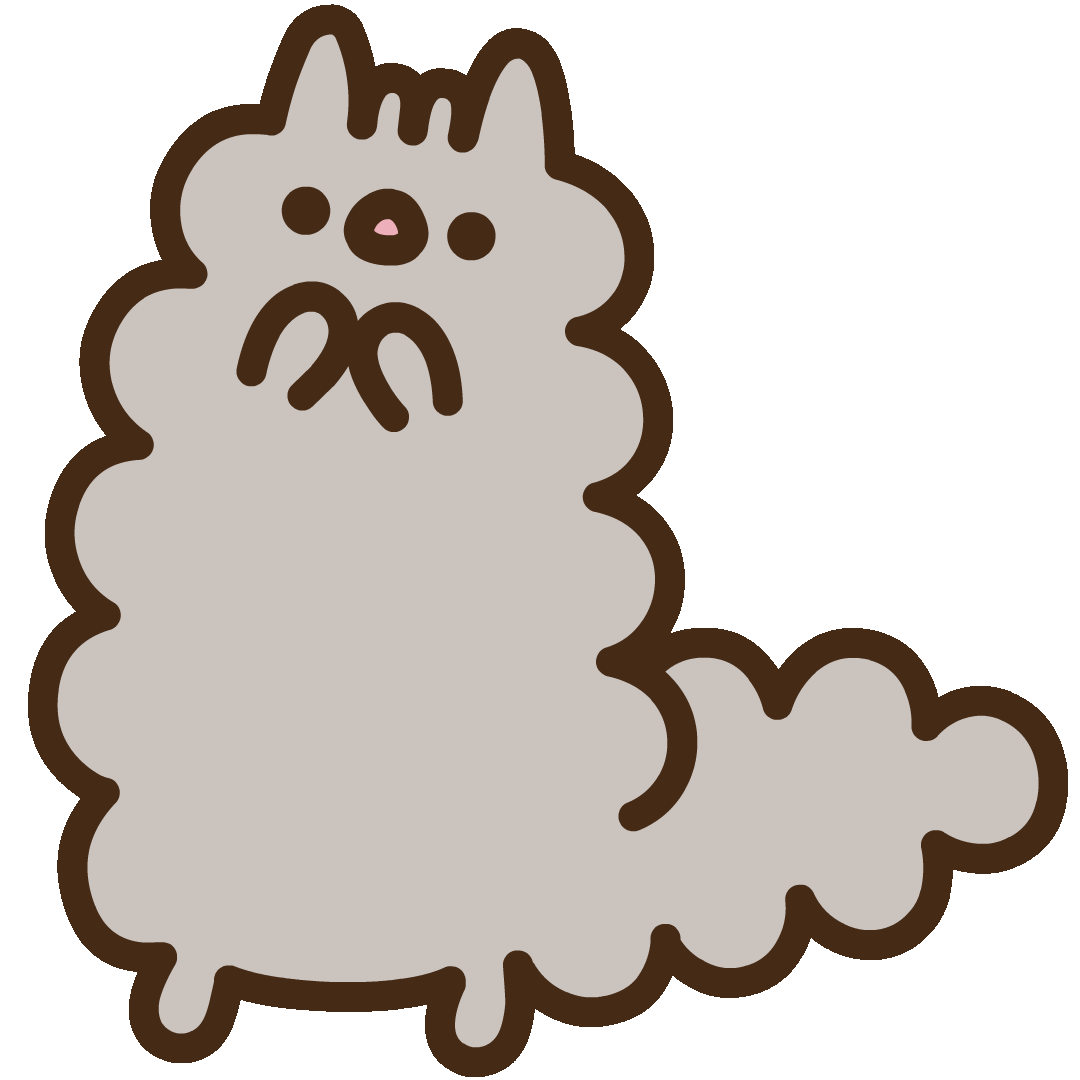 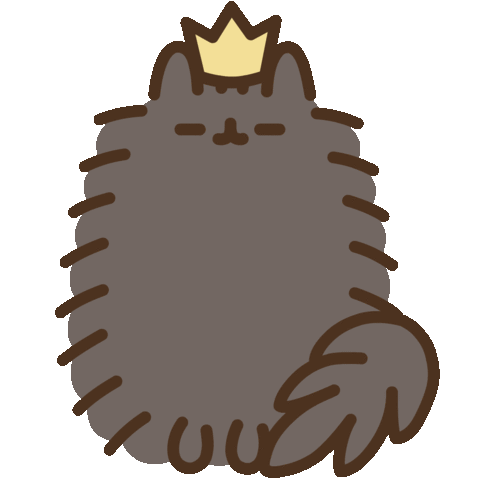 By Albani✨& Richi🌈